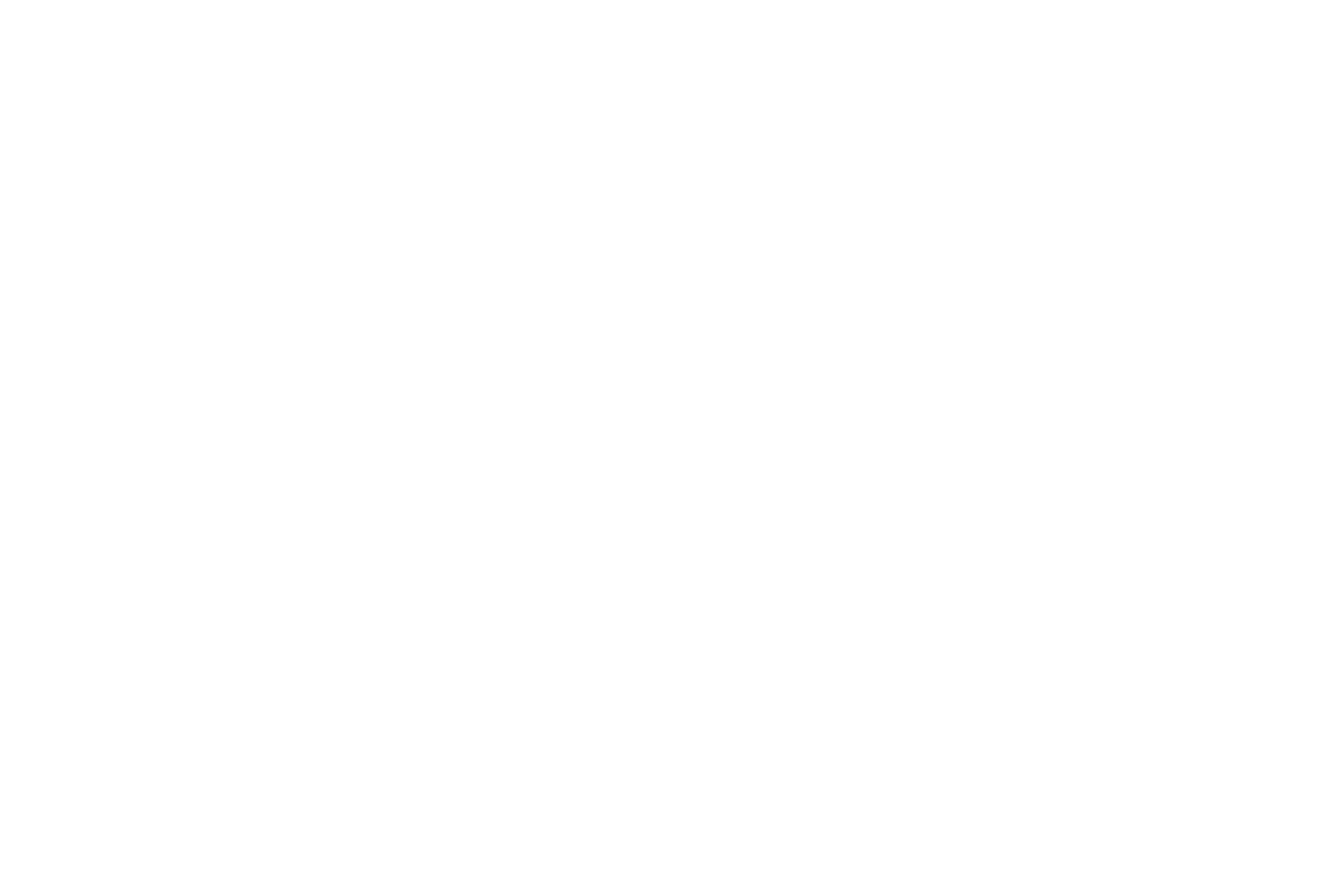 Inclusive Mobility
Valérie Van Hees
   Dominique Montagnese
Introduction
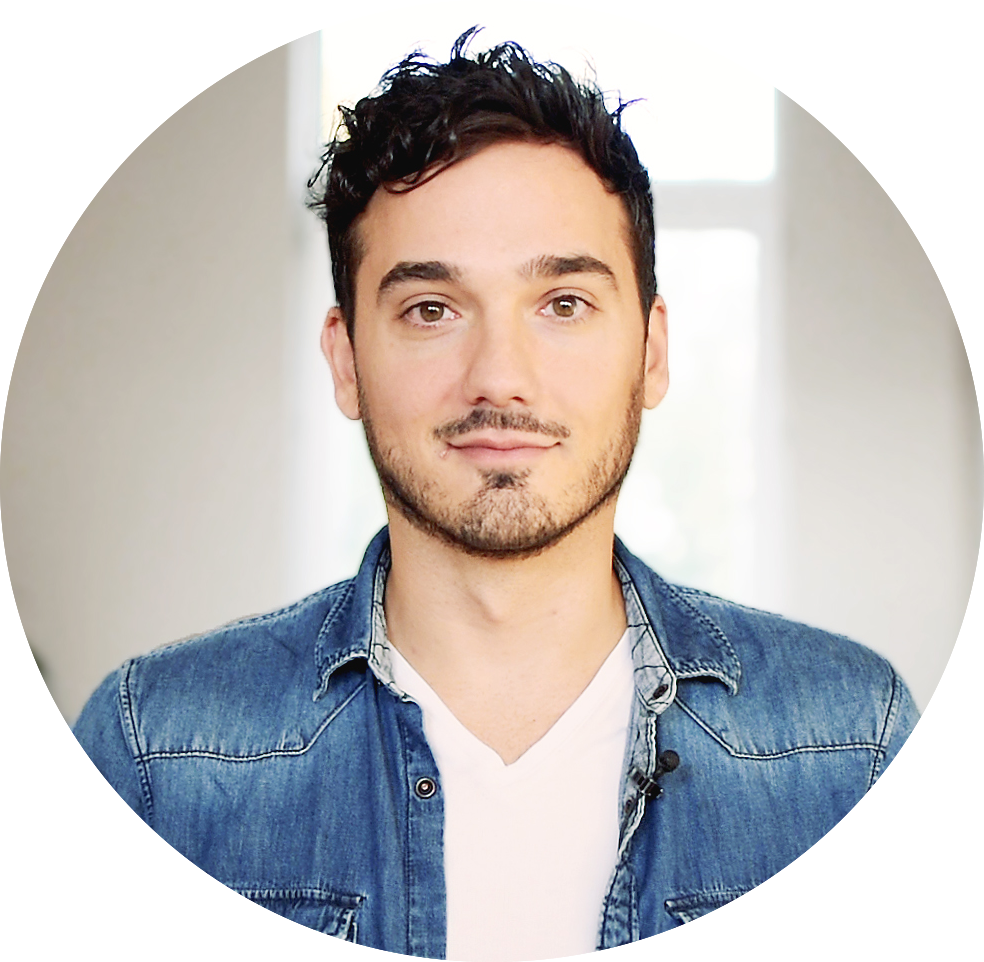 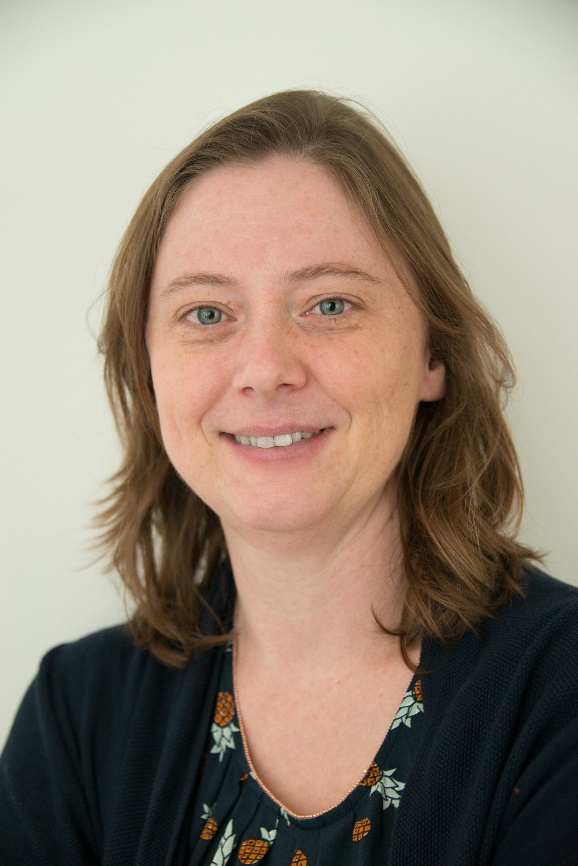 Dominique Montagnese

Inclusive Mobility Expert SIHO
@DominMontagnese
Valérie Van Hees

Coordinator SIHO

@valerievanhees
@SIHOtweets
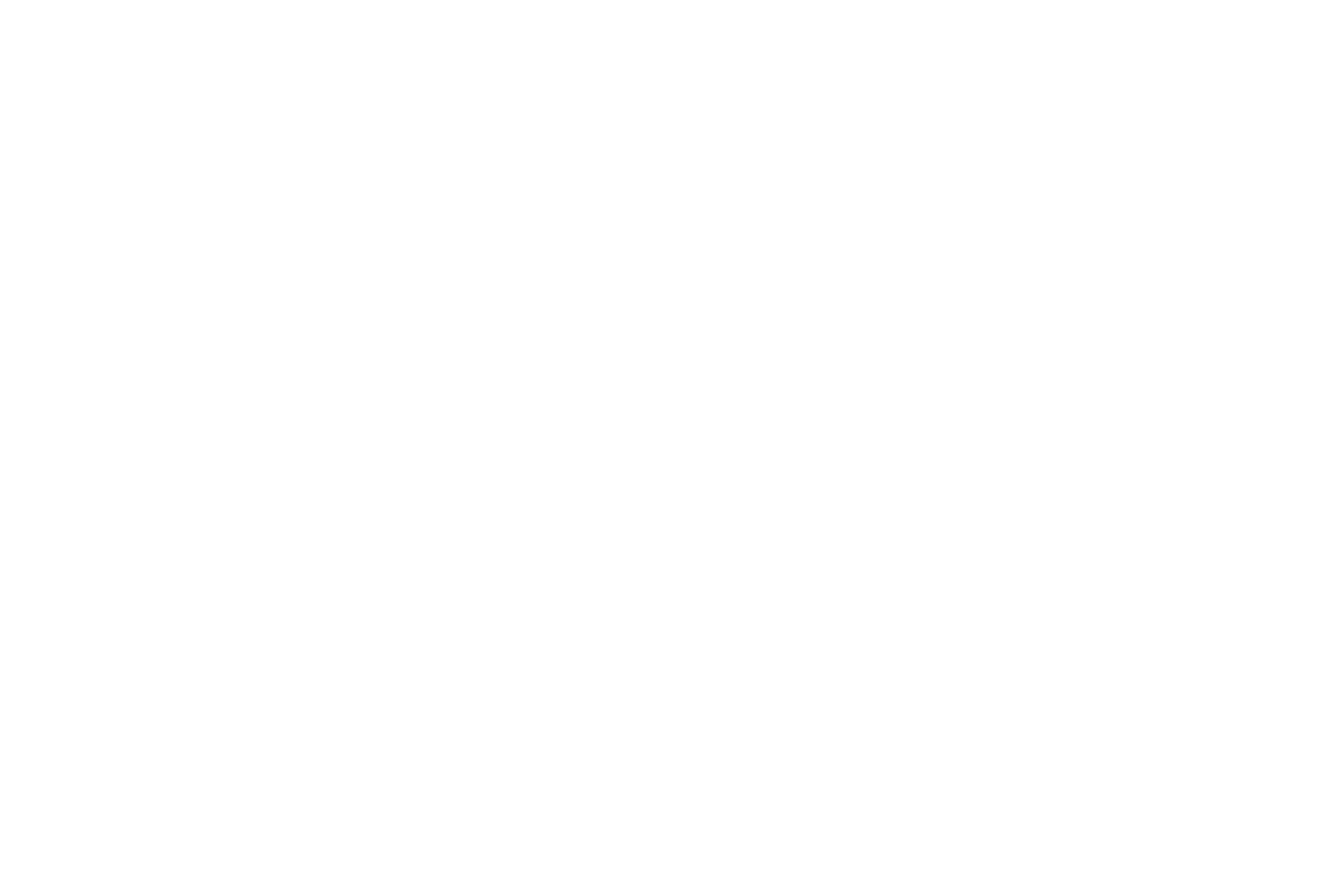 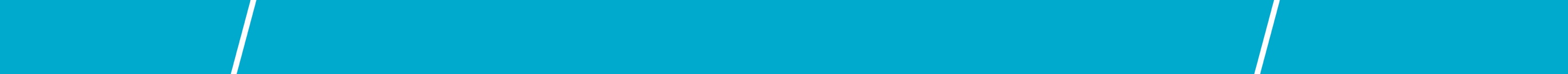 Inclusive Mobility
www.siho.be
Content
About SIHO
Inclusive mobility: context in Flanders and Europe
Inclusive mobility projects: EPFIME and PLAR-4-SIMP
SIHO’s support towards UAS case study Artevelde UAS
Next steps: stay connected!
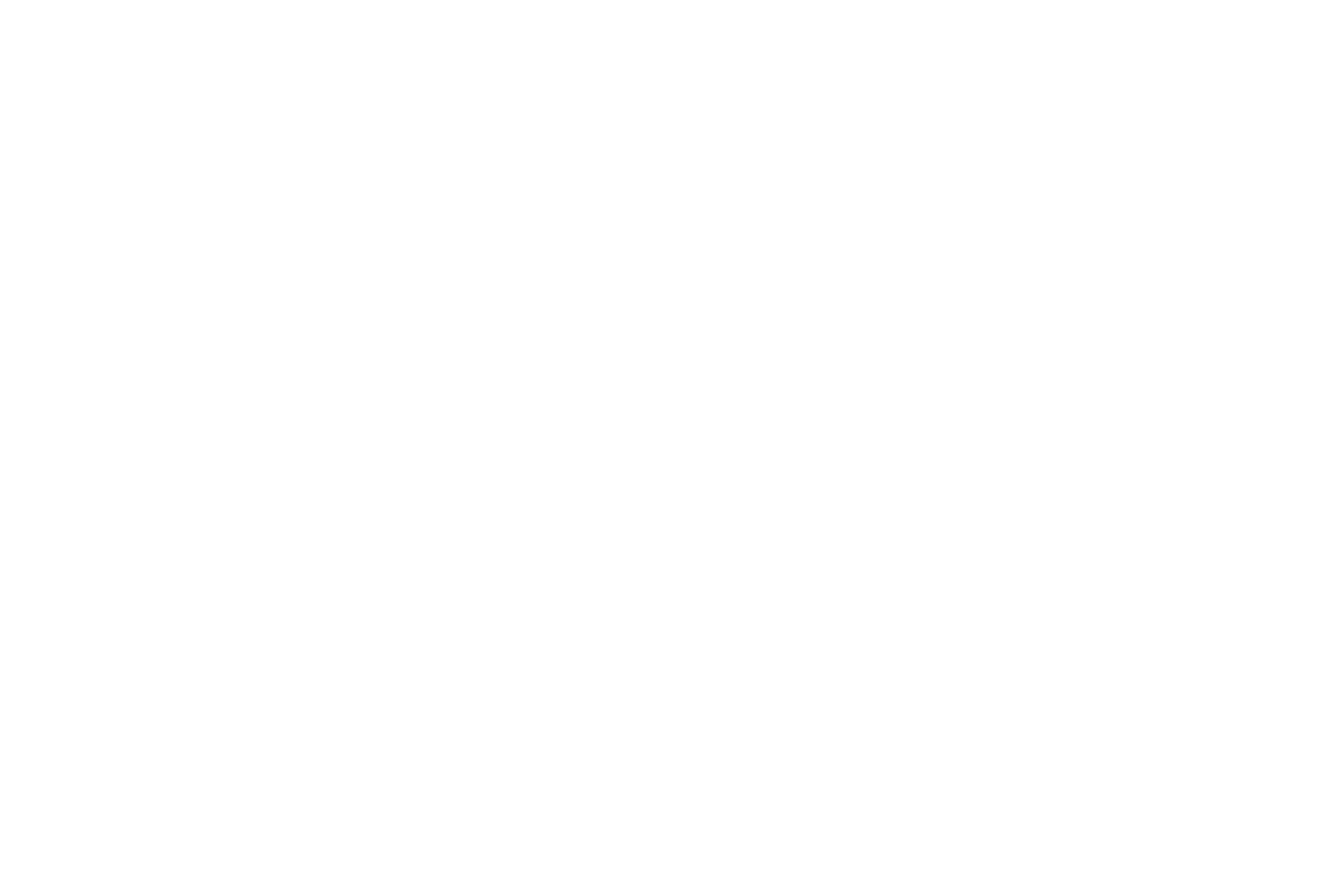 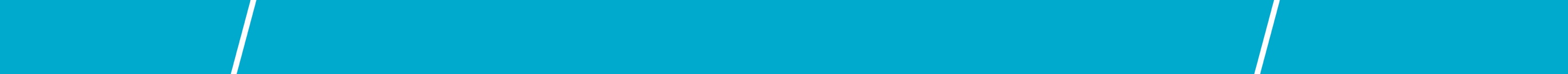 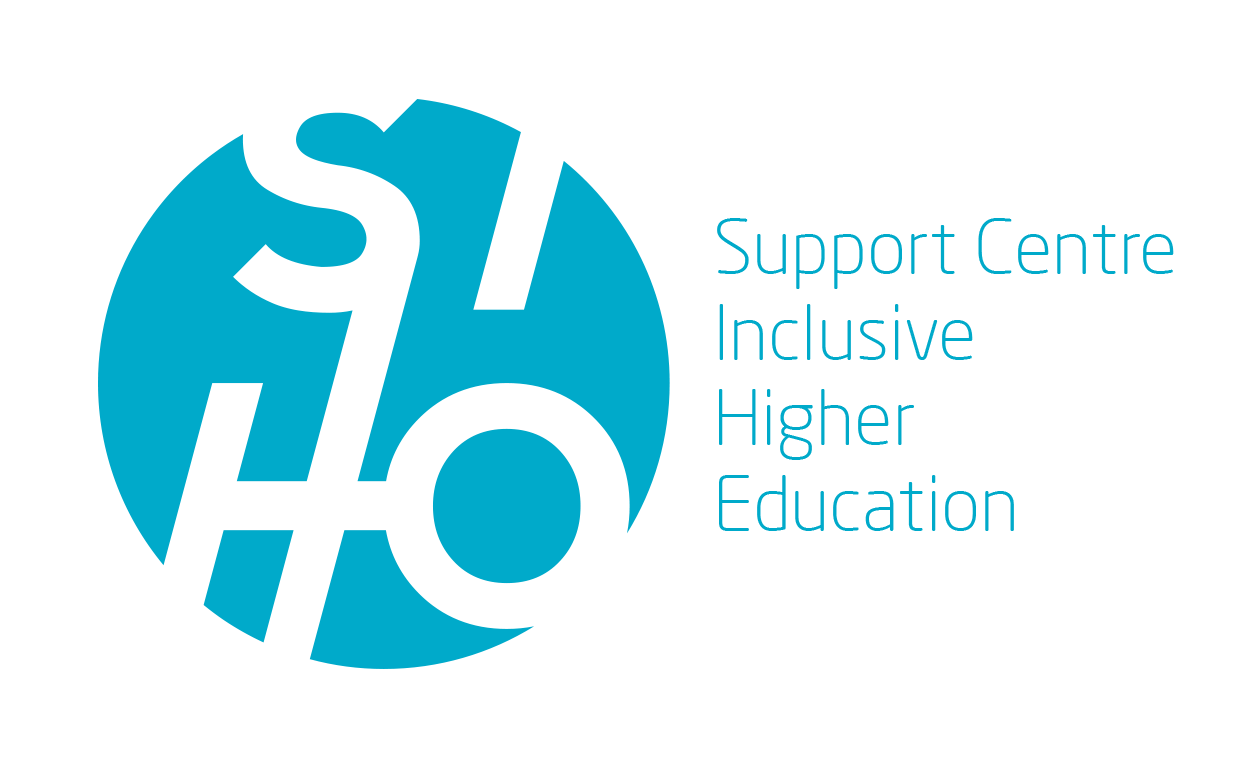 Inclusive Mobility
www.siho.be
About SIHO
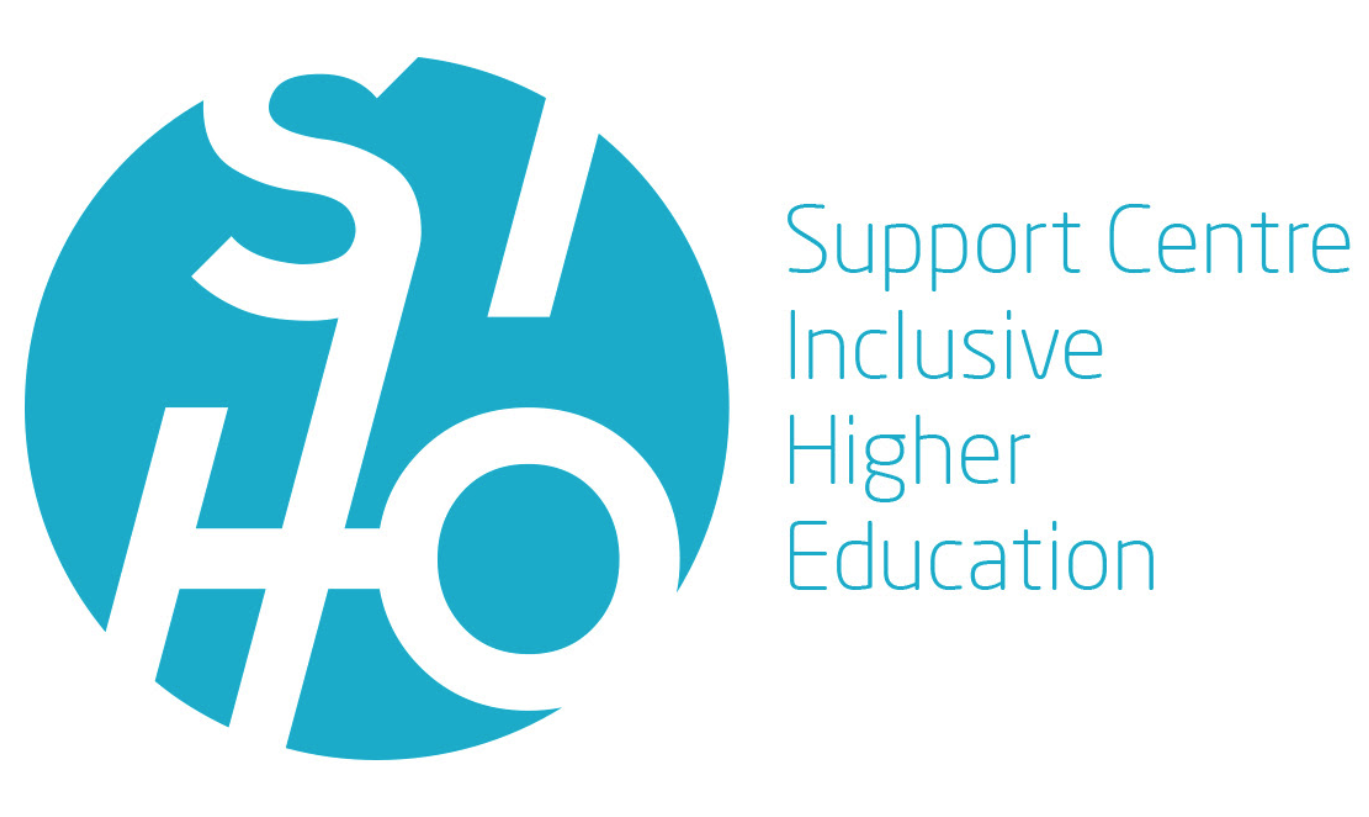 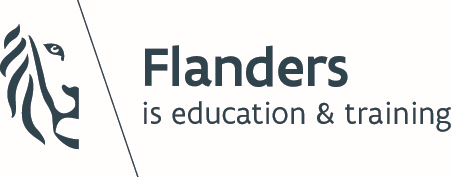 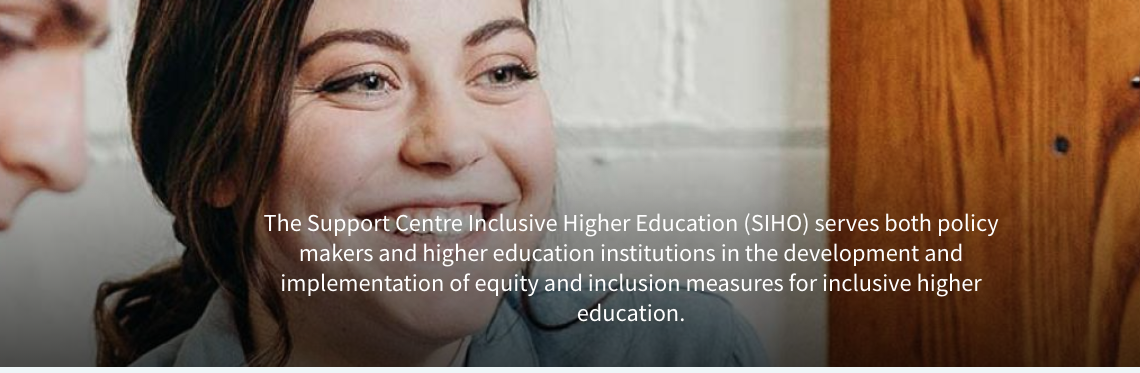 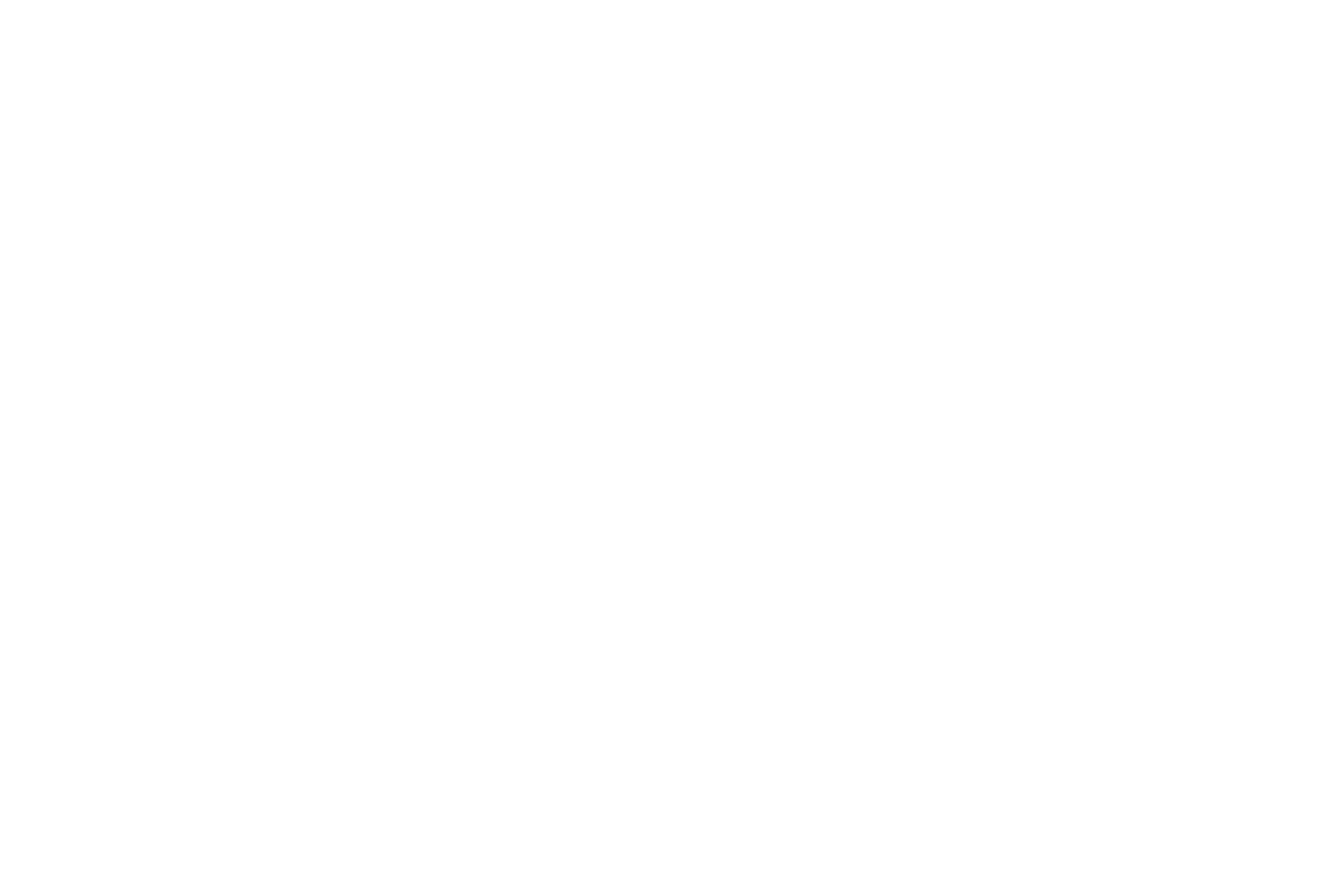 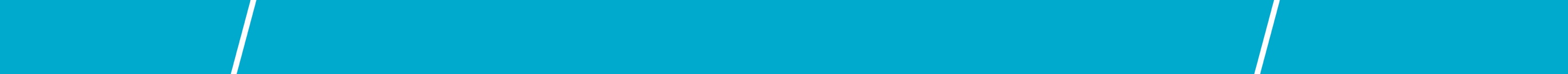 Inclusive Mobility
www.siho.be
Establishment by law and financing Support Centre Inclusive Higher Education (SIHO)
Cooperation between Ministry of Education and Training and the five university associations
Support towards different stakeholders:  

Ministry of Education and Training
Higher Education Institutions 
Students and student unions
Relevant stakeholders - society at large
Systematic approach
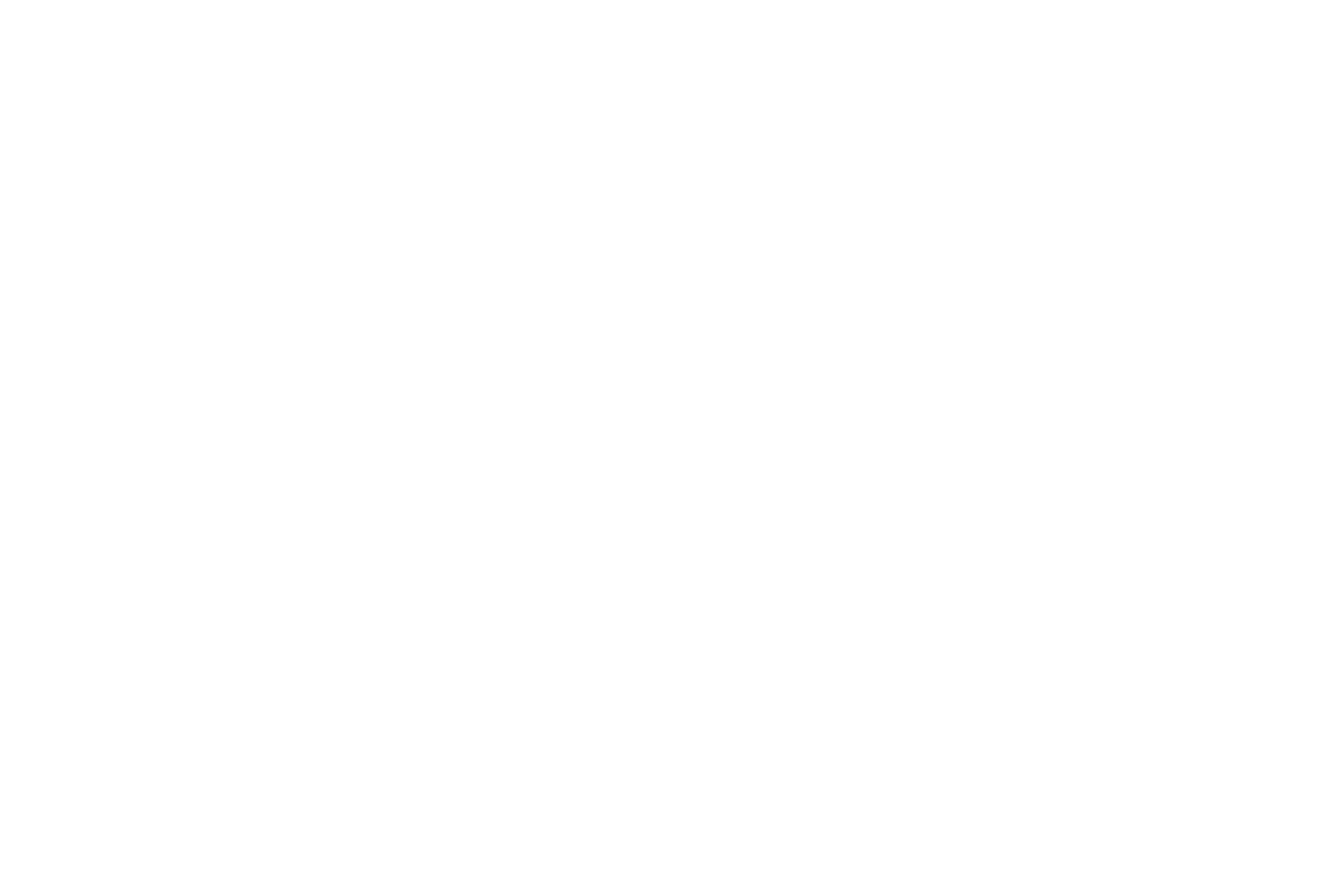 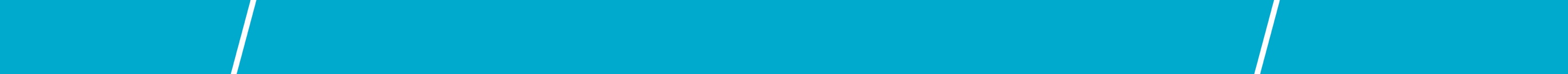 Inclusive Mobility
www.siho.be
Inclusive mobility Context Flanders and in Europe
Flemish context
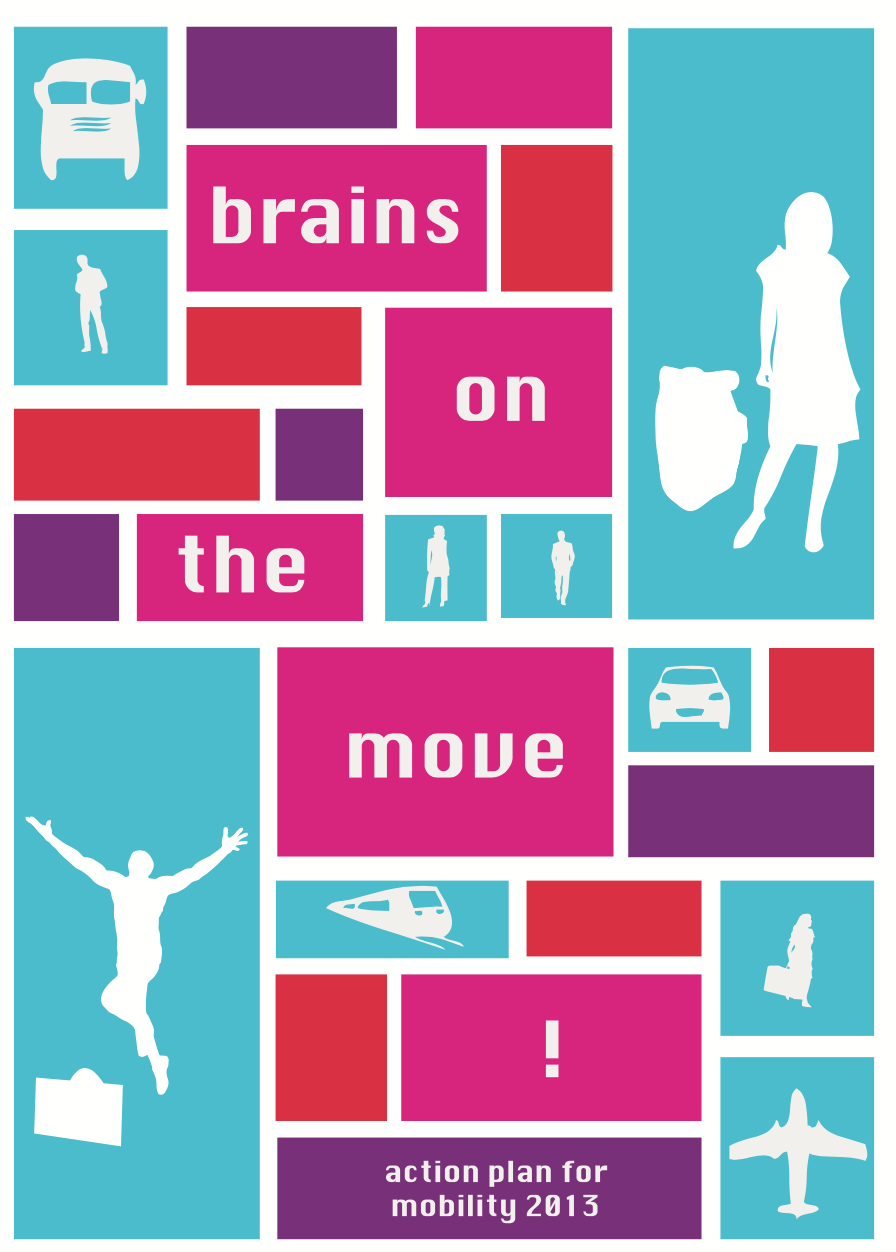 Action plan for mobility of students (2013)
Specific attention for inclusion: 
- targets
- comprehensive monitoring
33% of the mobile students should 
    belong to underrepresented groups
      - students with study grant
      - students with disabilities
      - working students
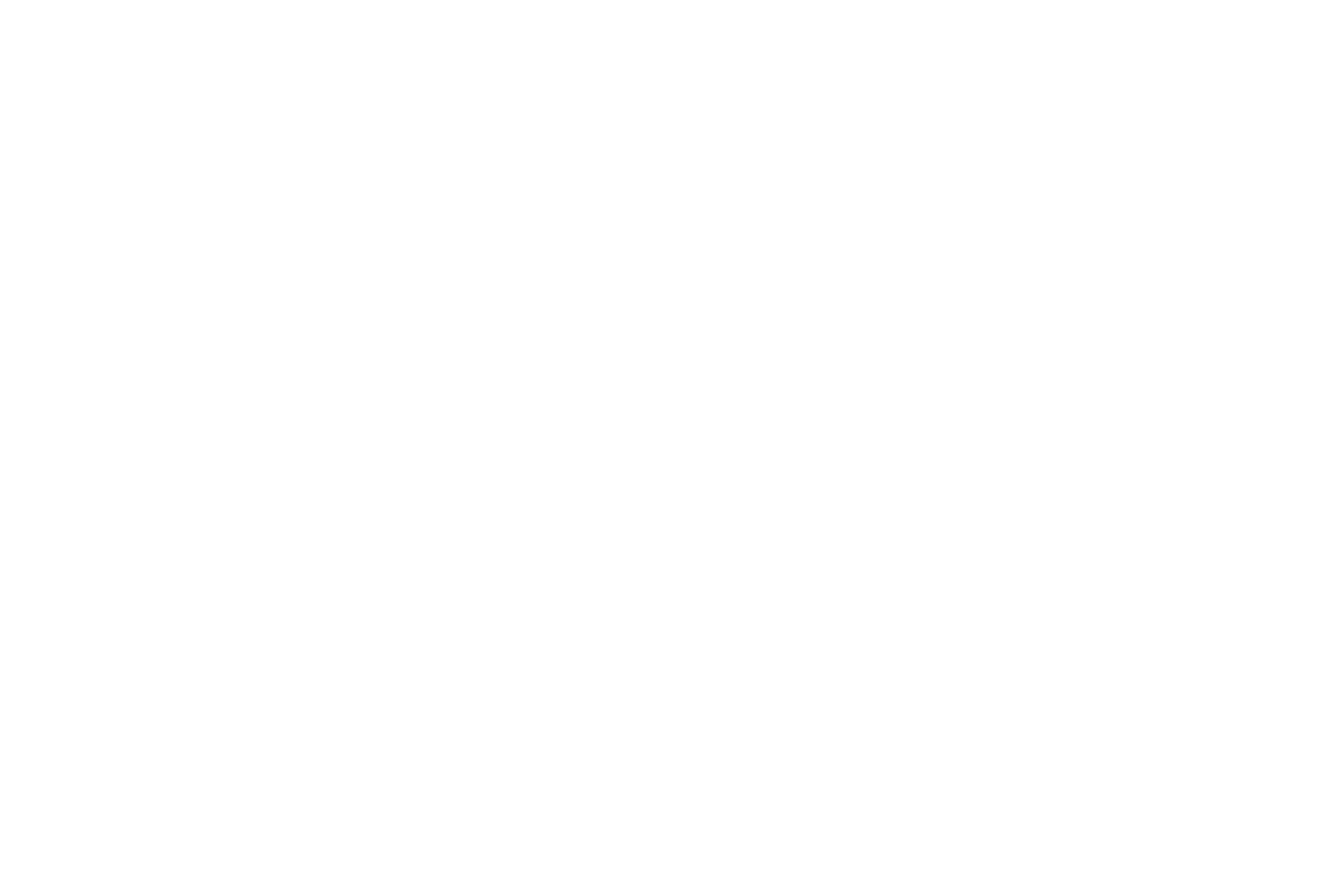 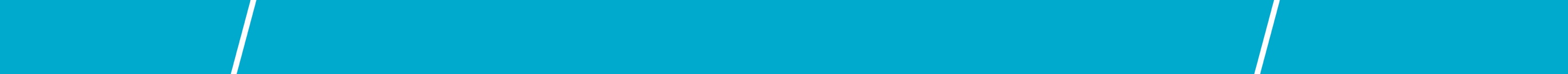 Inclusive Mobility
Flemish context
Percentages of mobile initial degrees from students of underrepresented groups 2018-2019 - Monitor student mobility Action plan “Brains on the Move” Flemish Government
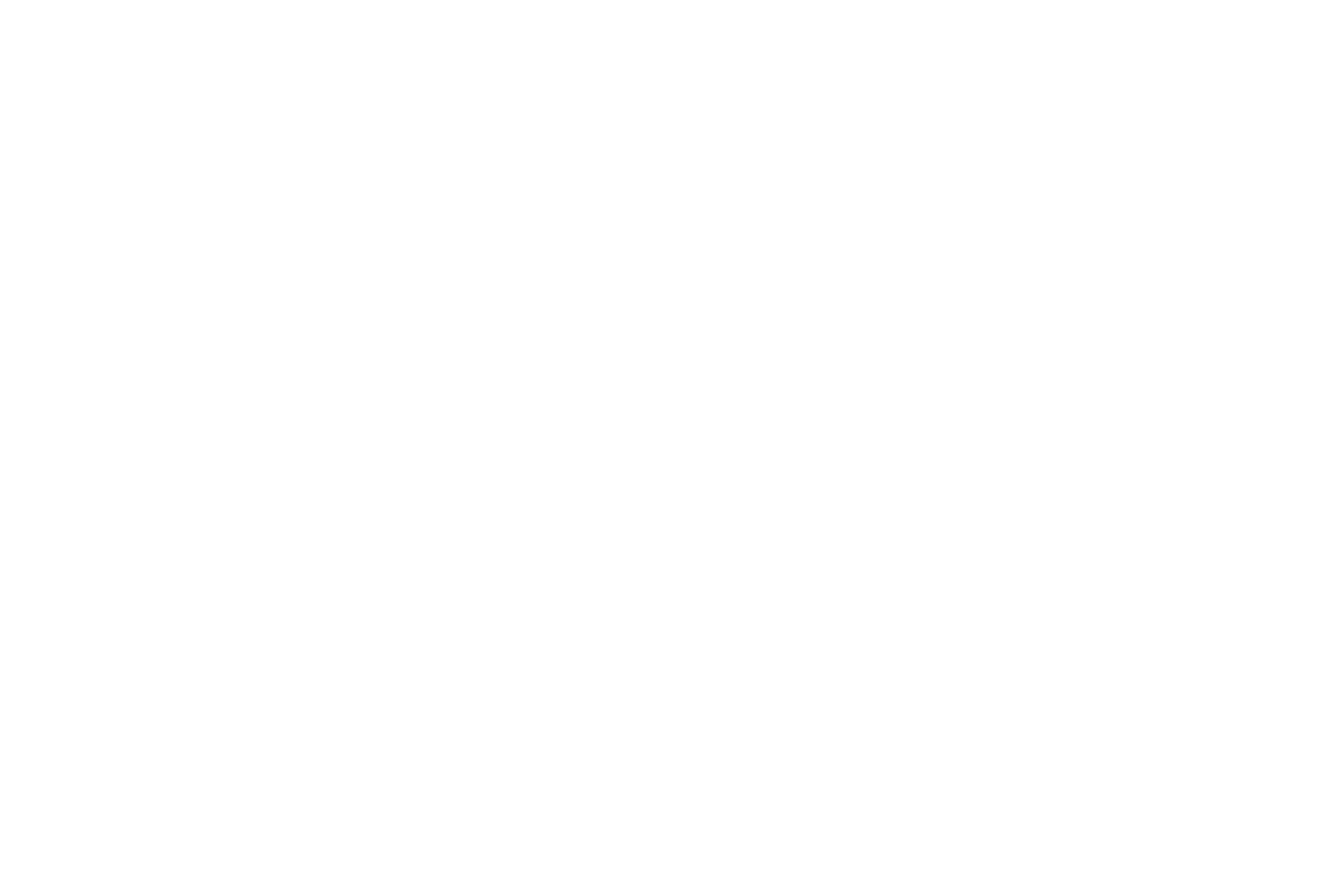 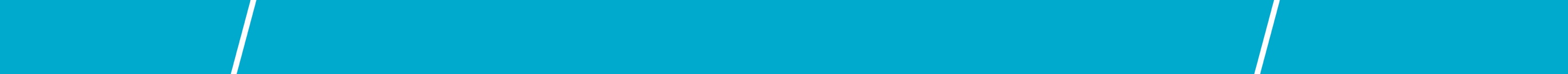 Inclusive Mobility
www.siho.be
European context
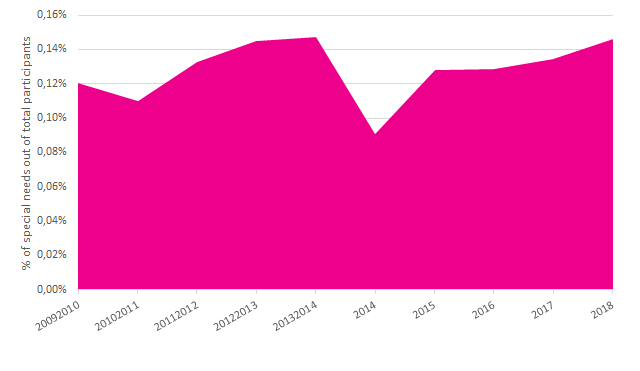 Students who received a special needs support represent 
only 0.11-0.18% of the beneficiaries in Erasmus+ mobilities for Higher Education studies and traineeships over the past 10 years.
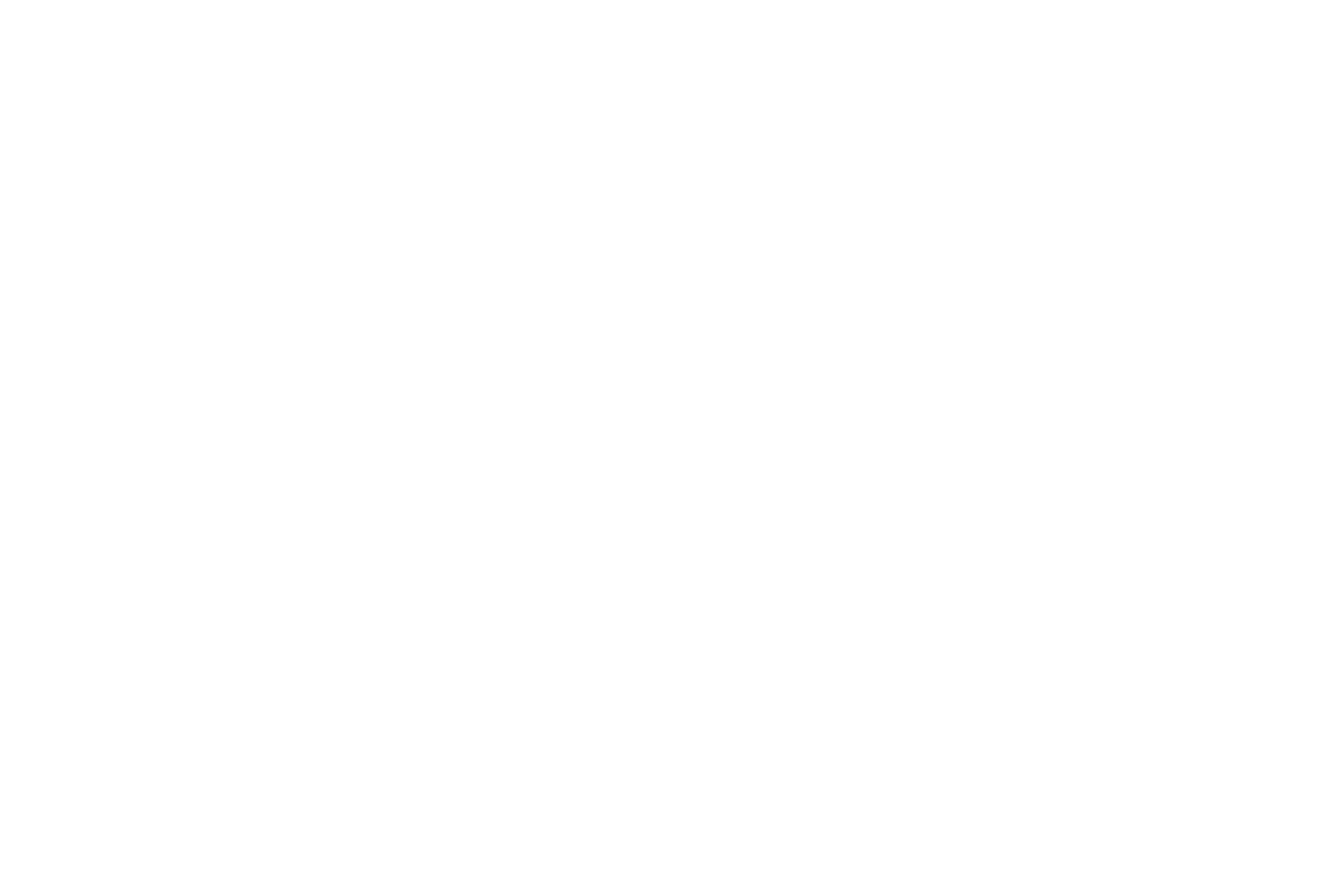 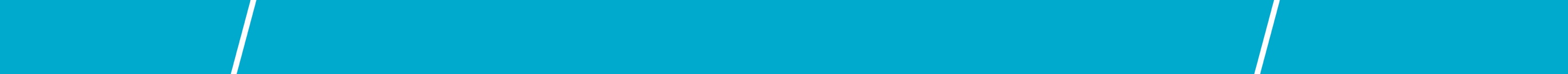 Inclusive Mobility
www.siho.be
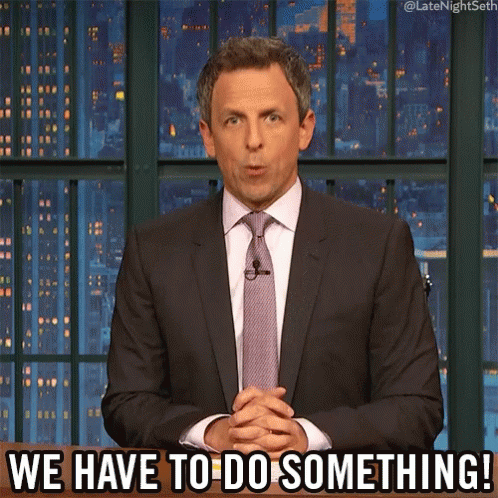 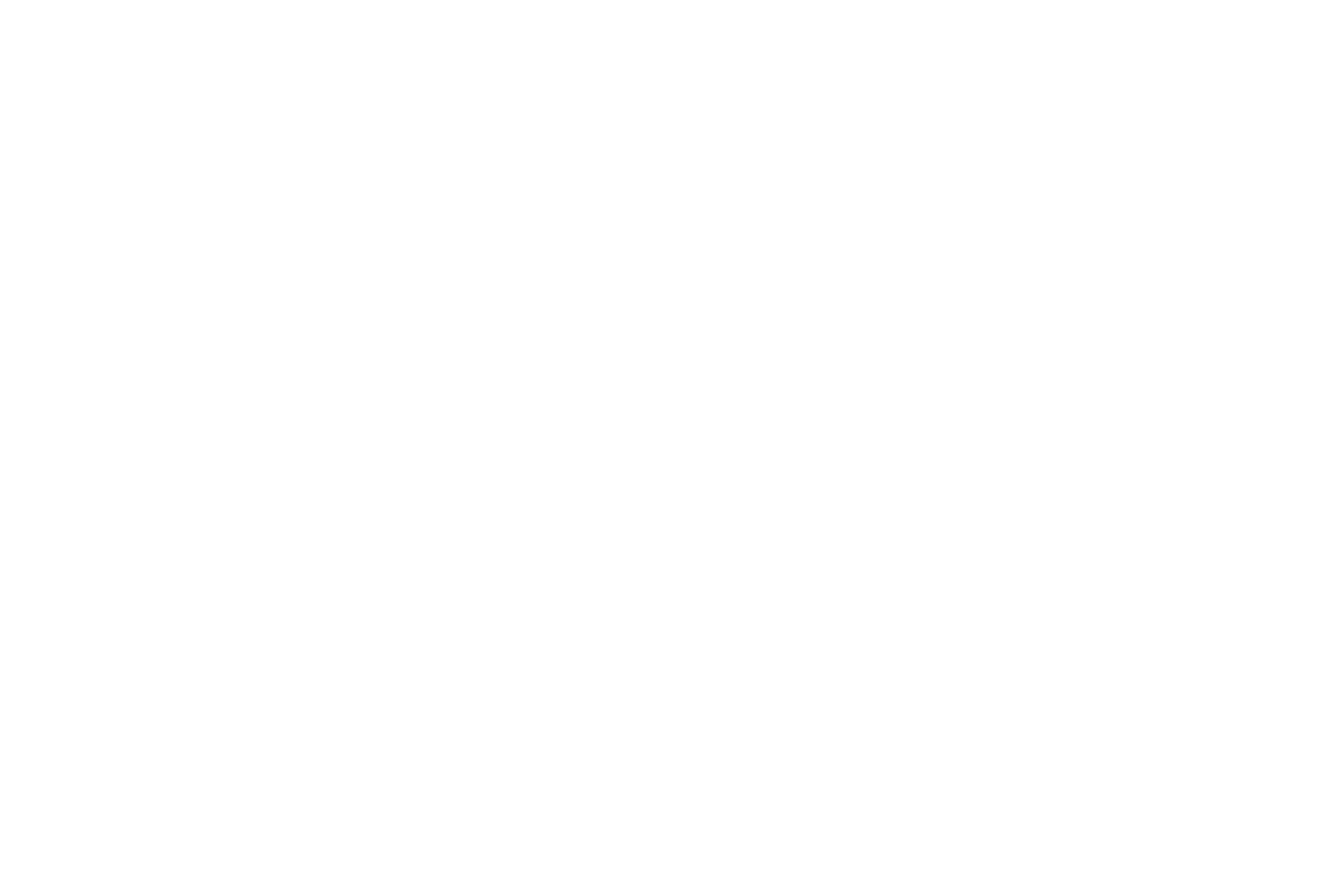 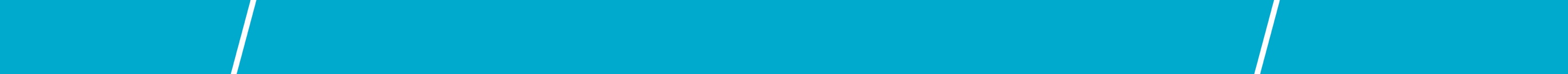 Inclusive Mobility
www.siho.be
Inclusive Mobility projects
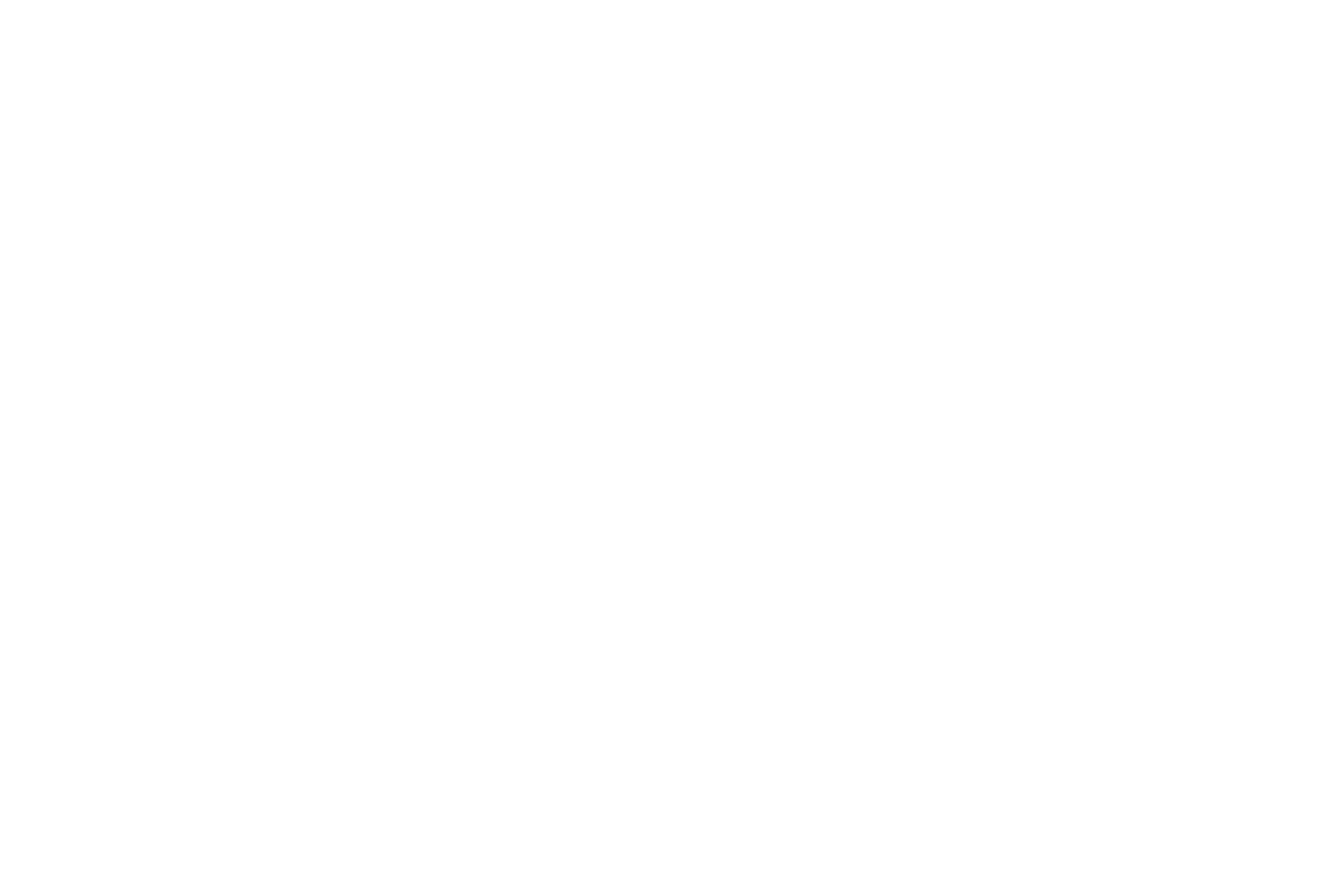 Inclusive Mobility
www.siho.be
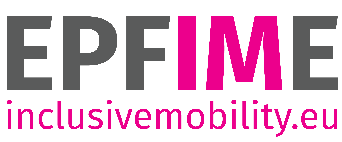 Enhancing a thought-out Policy and Framework on Inclusive Mobility across Europe (EPFIME)
Examine in-depth the needs and expectations on inclusive mobility of national authorities, students with disabilities and higher education institutions across Europe,  while focusing on how national authorities and higher education institutions can collaborate more strongly to increase the quality and the transportability of support services for both incoming and outgoing students with disabilities in exchange programmes
Period: May 2019 - May 2021
.
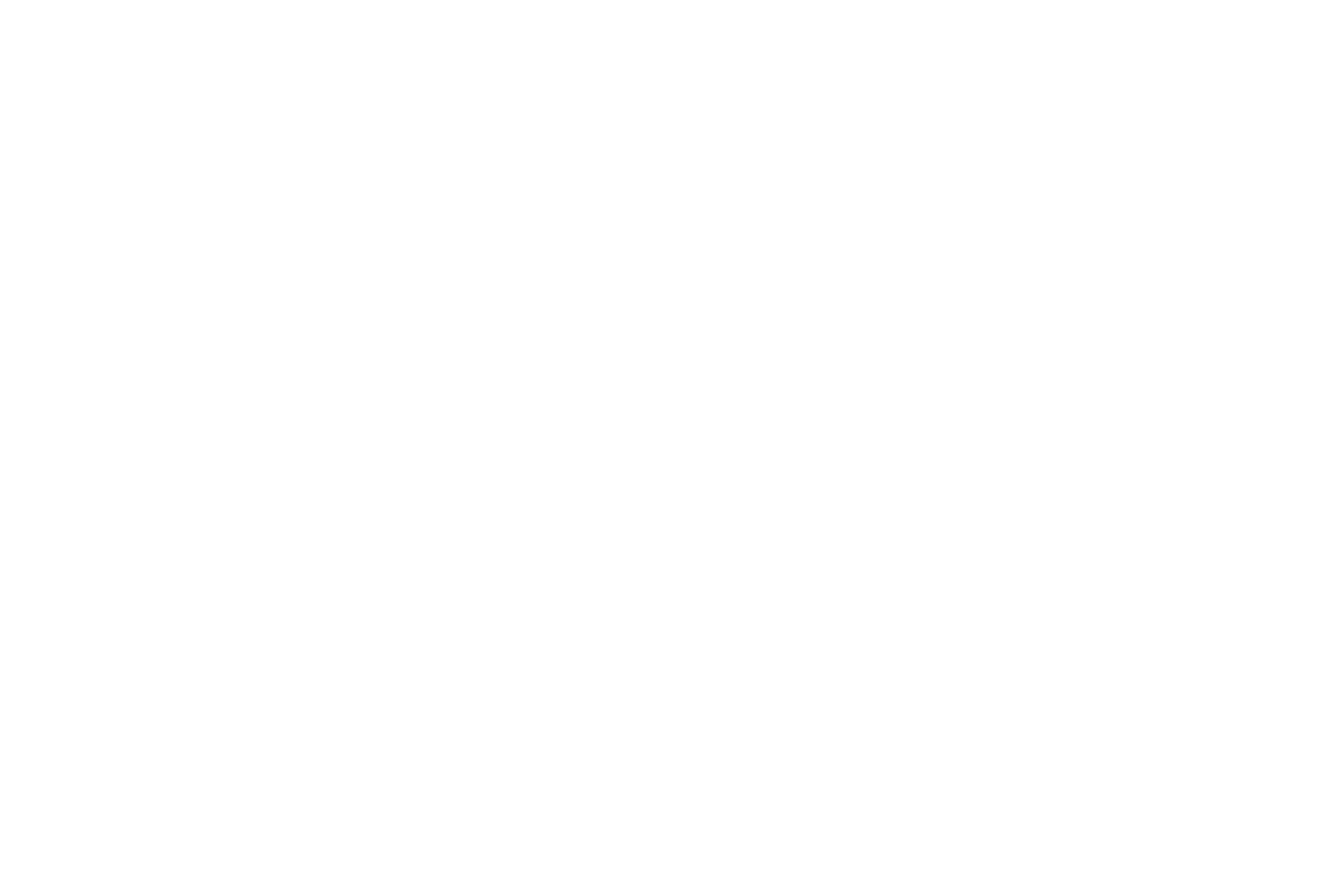 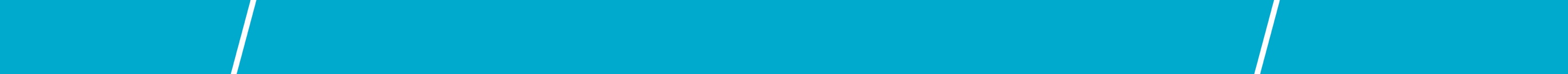 Inclusive Mobility
www.siho.be
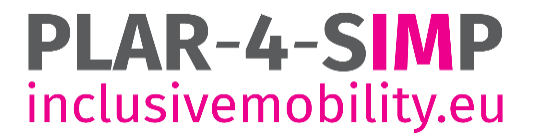 Peer Learning Activities and Resources for Social Inclusion in Mobility Programmes (PLAR-4-SIMP)
Support national authorities and higher education institutions across EHEA in the reform of their policies and practices to widen the participation of disadvantaged and underrepresented students in mobility programmes through 1) peer learning 2) resources
Period: May 2020 - May 2022
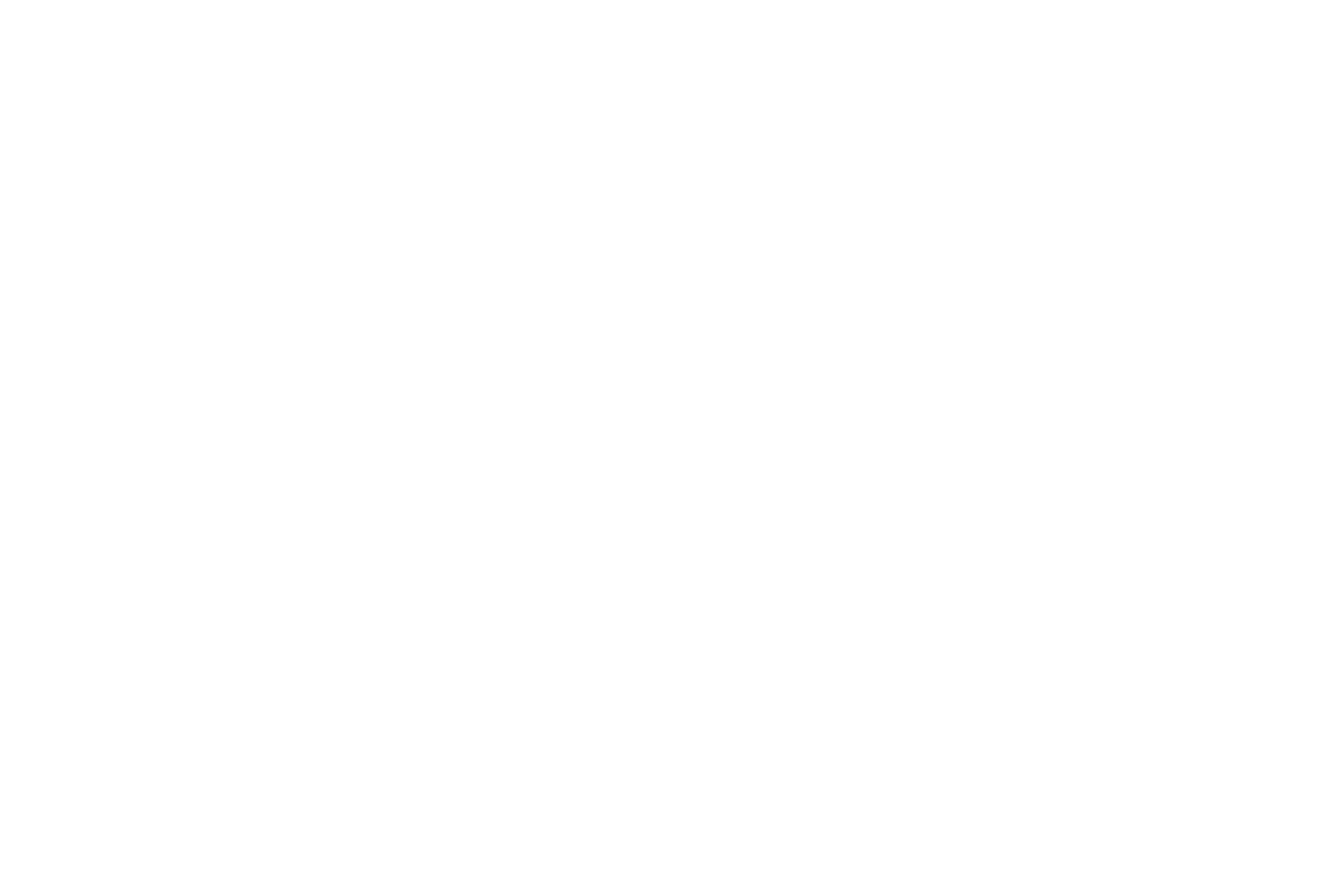 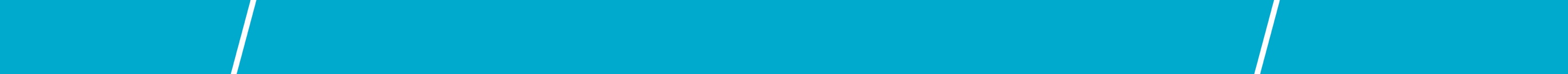 Inclusive Mobility
www.siho.be
Student survey
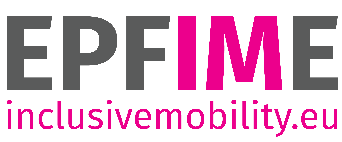 1134 students with disabilities from 30+ countries

All types of disabilities represented.
Ministry survey
Higher Education Institutions survey
23 Ministries from 22 countries
Albania, Andorra, Austria, Belgium - French Community, Belgium - Flanders, Cyprus, Czech Republic, Denmark, Estonia, Germany, Greece, Hungary, Ireland, Italy, Kazakhstan, Liechtenstein, Luxembourg, Romania, Slovak Republic, Slovenia, Switzerland, Ukraine, United Kingdom - Scotland
114 Universities from 22 countries
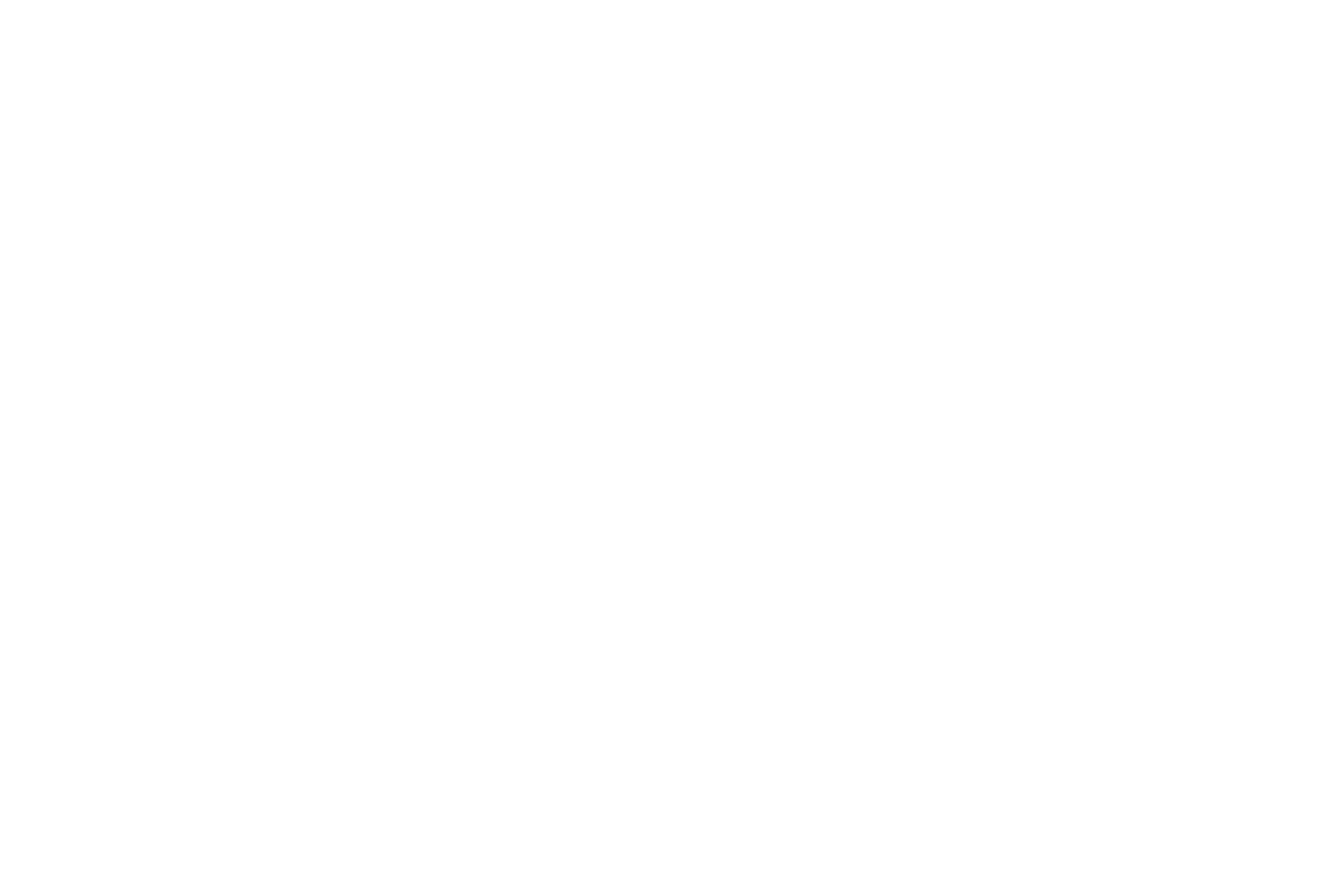 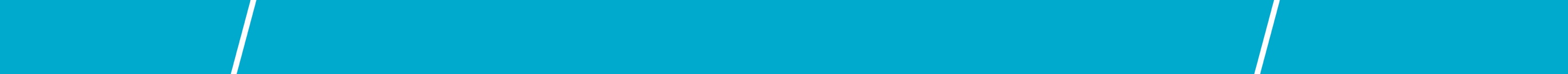 Inclusive Mobility
www.siho.be
Inclusion in mobility strategies
Grants, funding and application
Information provision and mobility promotion
Awareness and cooperation
Support services
Student life
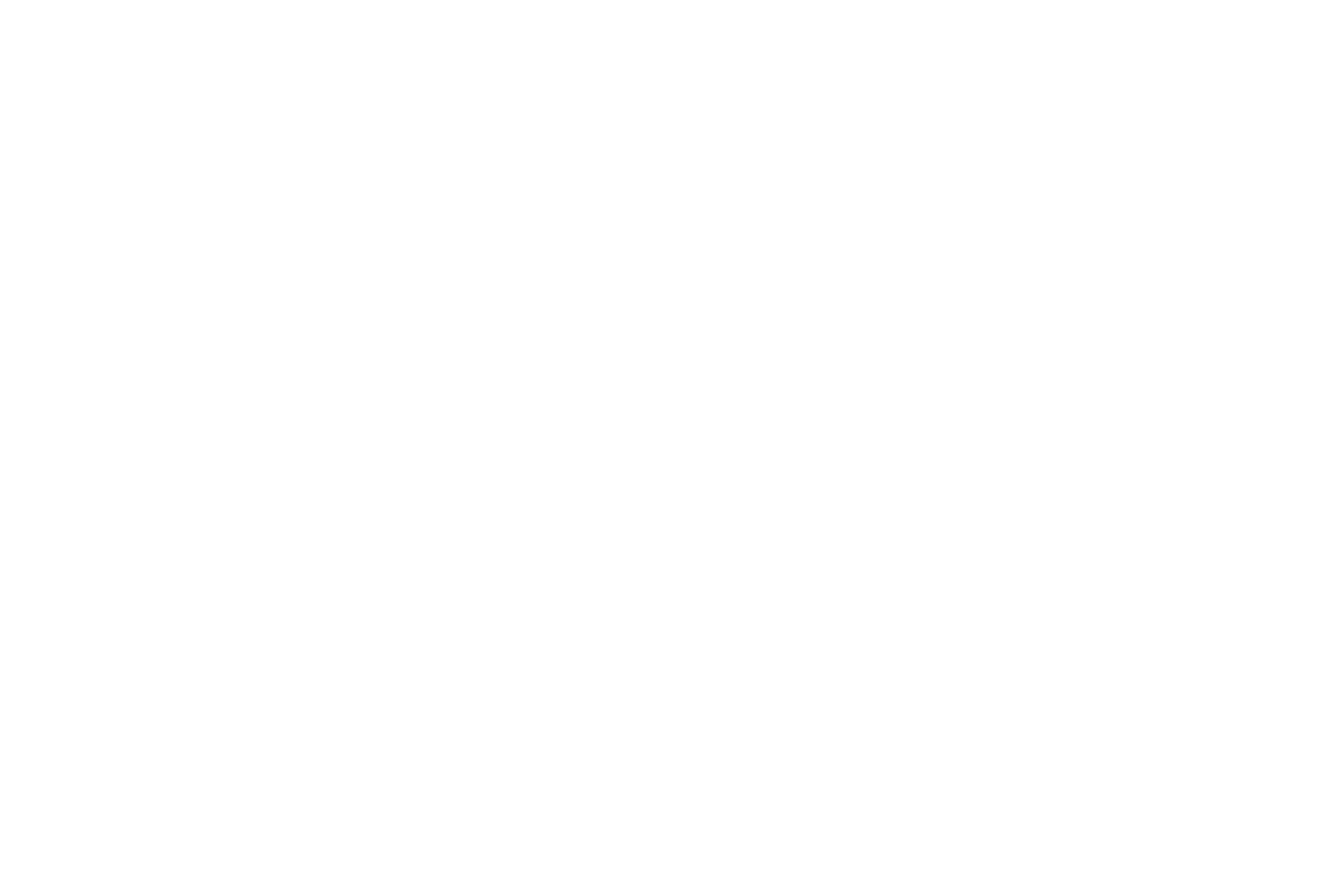 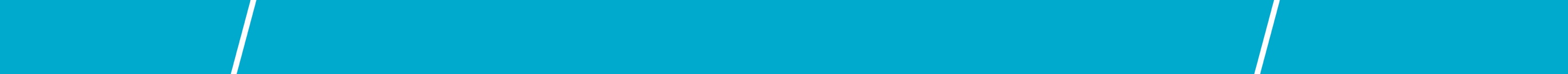 Inclusive Mobility
www.siho.be
Inclusion in Mobility strategies
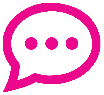 “ There is a lack of quantitative and/or qualitative targets in the national policies on participation of students with disabilities and proper data management tools. ”
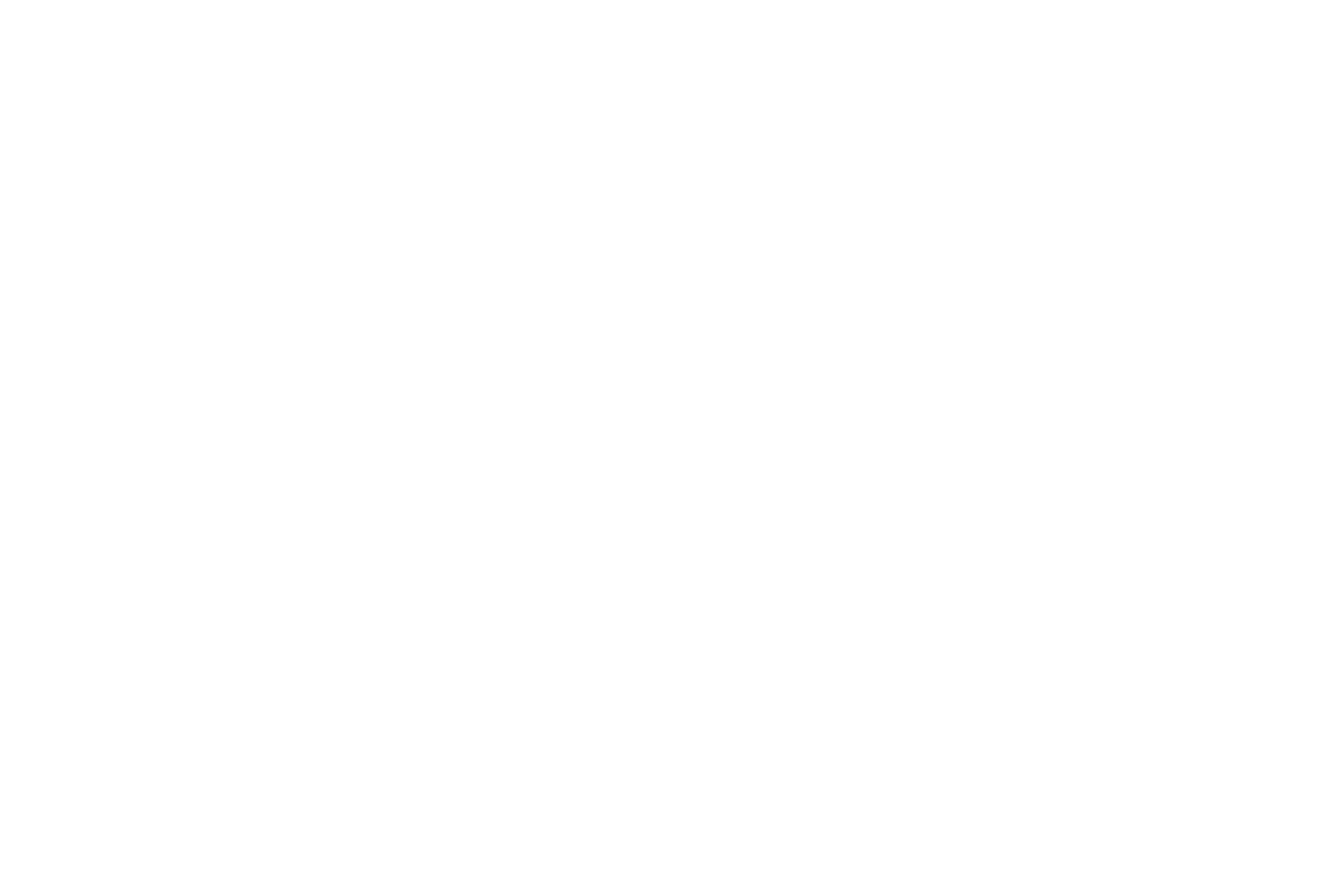 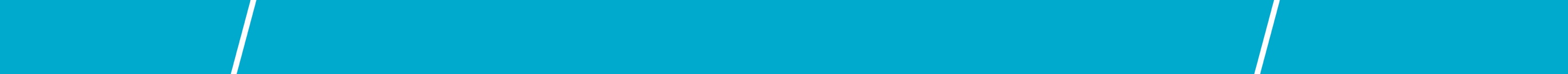 Inclusive Mobility
www.siho.be
Inclusion in Mobility strategies
At Ministry level
At Institutional level
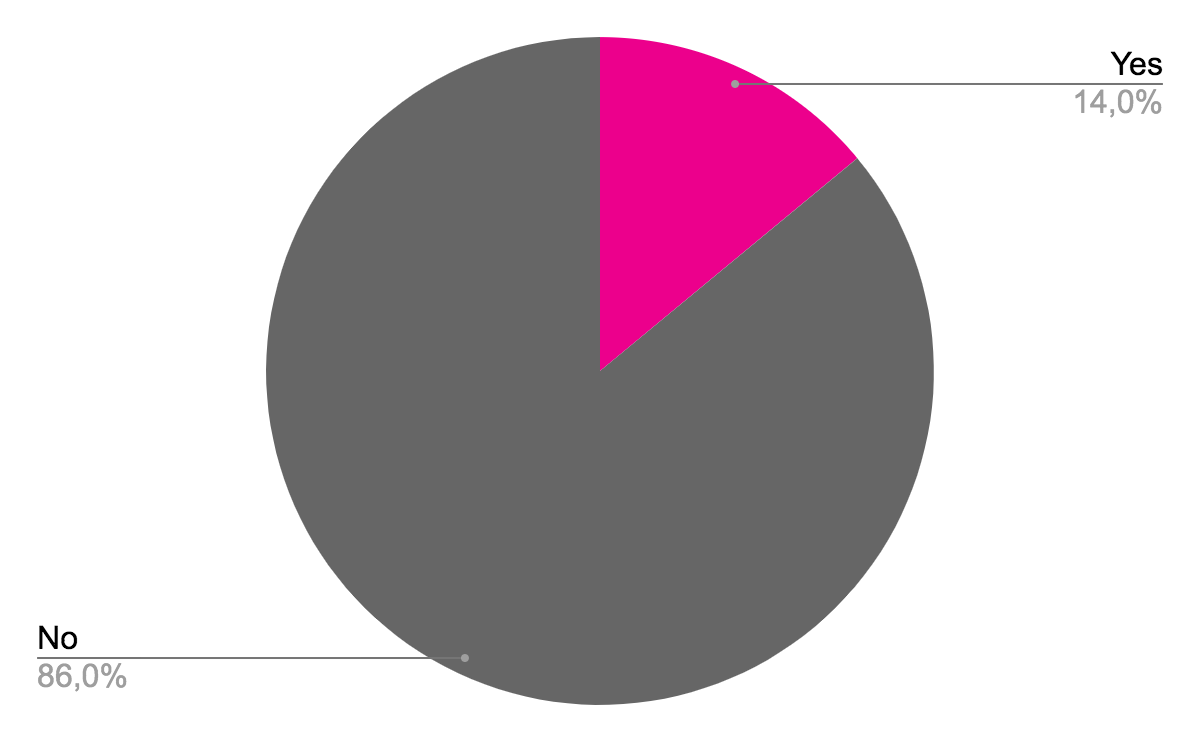 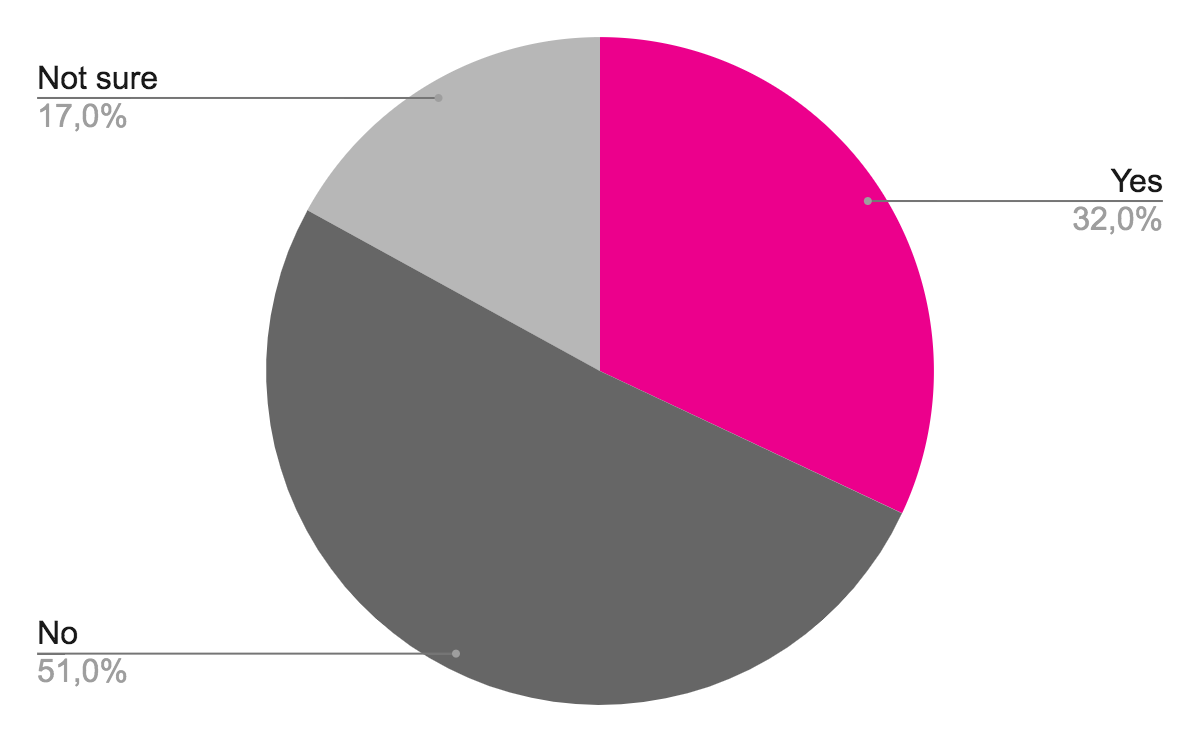 Have mobility targets for students with disabilities
Have inclusive mobility in their institutional strategic plan
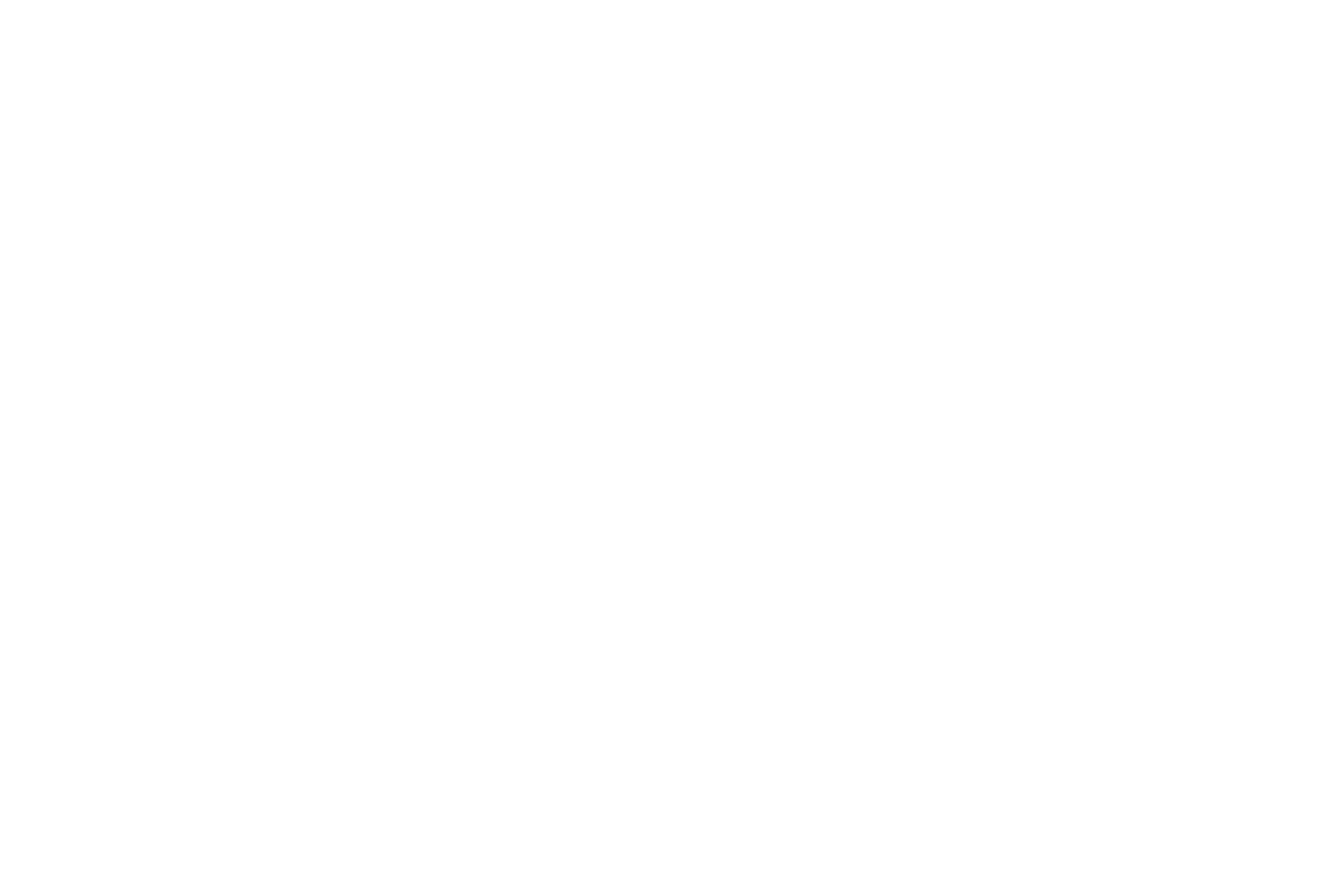 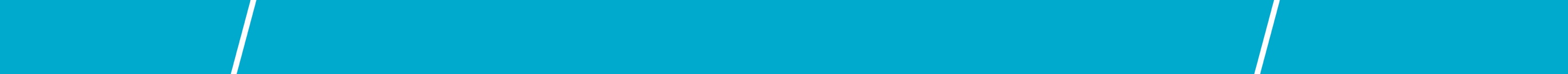 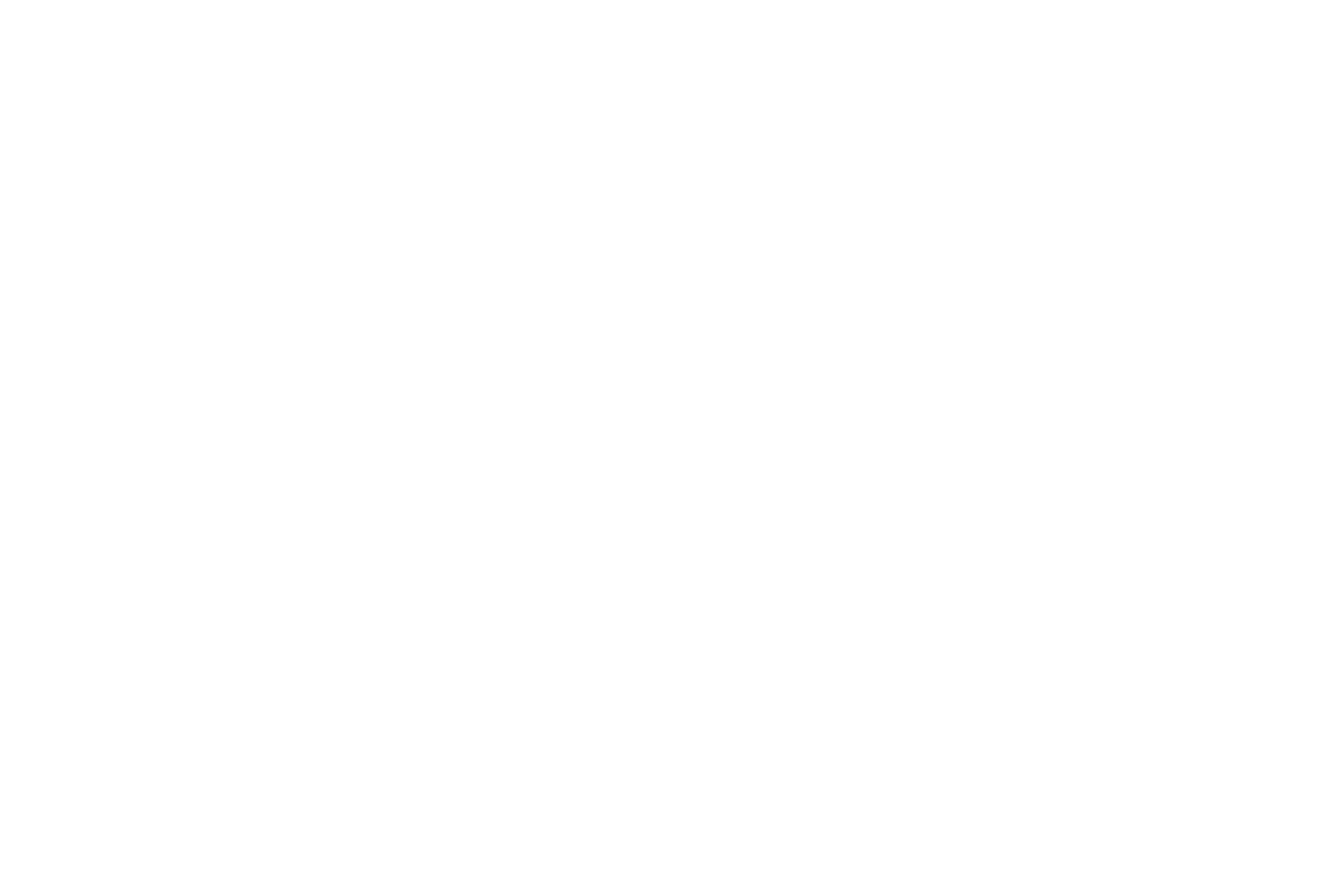 www.siho.be
Inclusive Mobility
Inclusive Mobility
www.siho.be
Inclusion in Mobility strategies
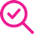 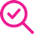 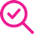 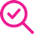 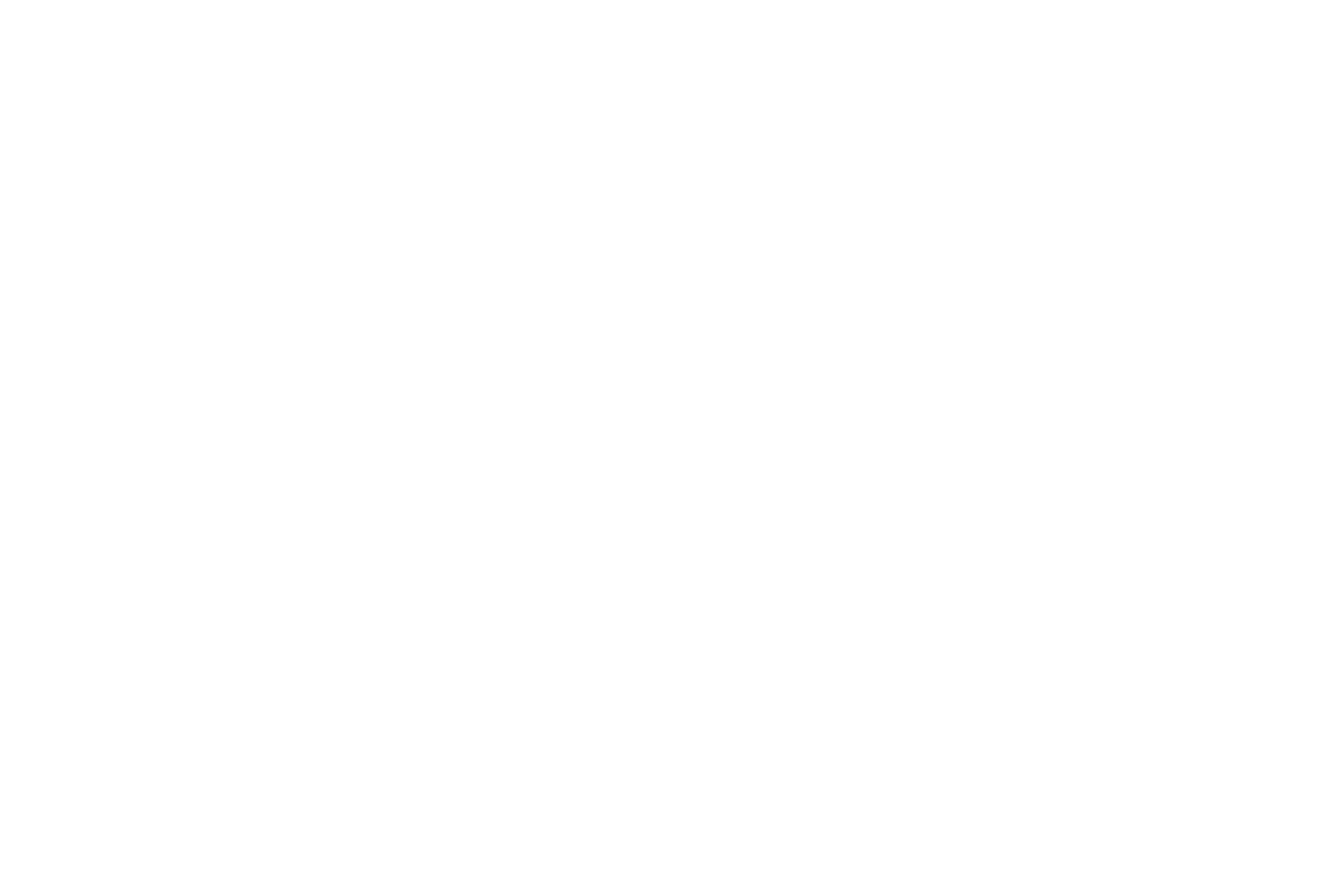 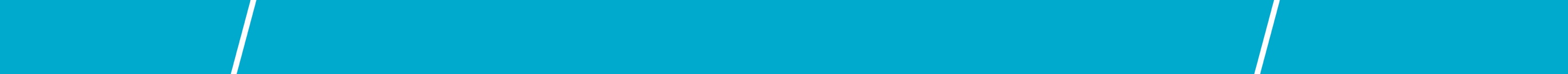 Inclusive Mobility
www.siho.be
Inclusion in Mobility strategies
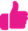 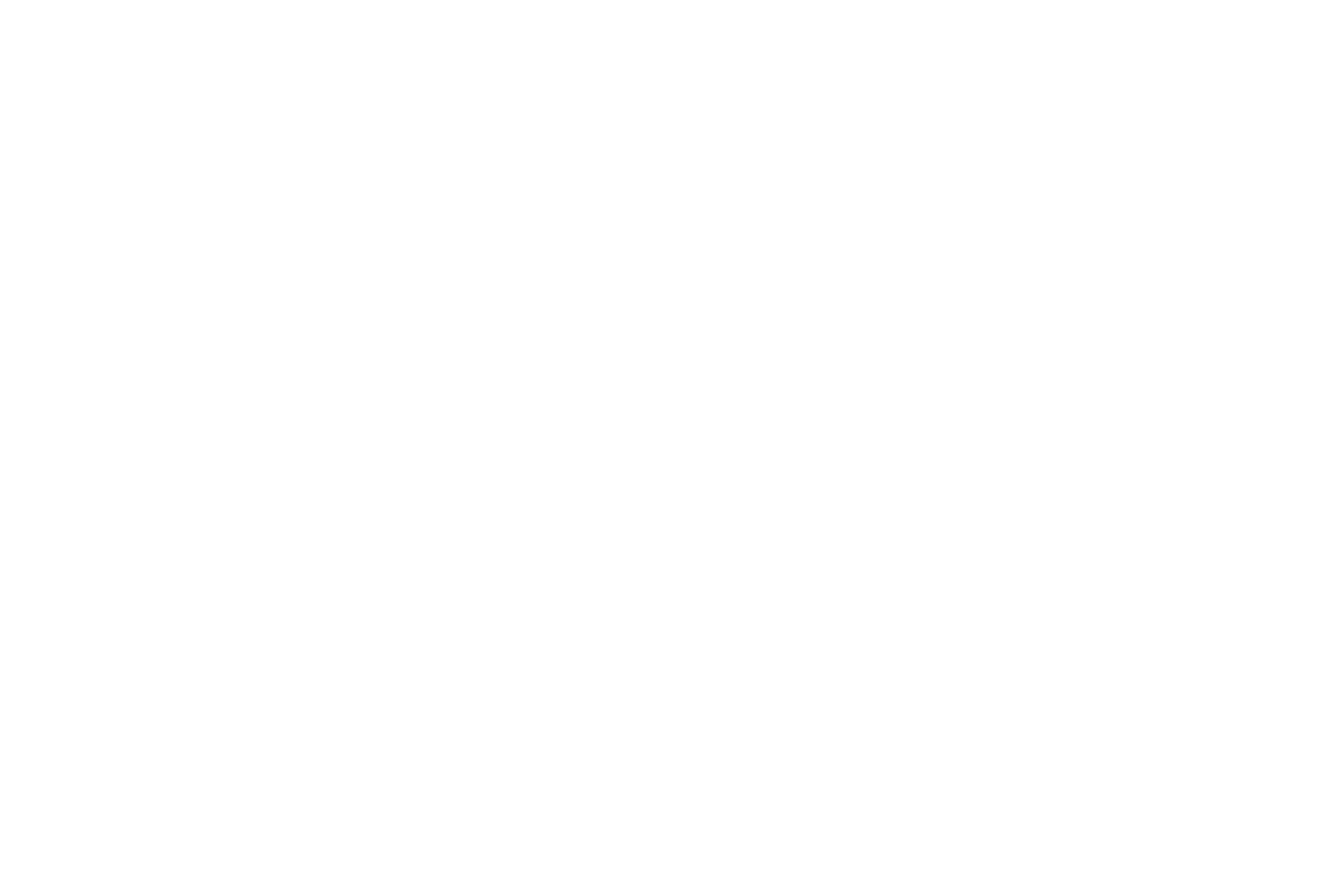 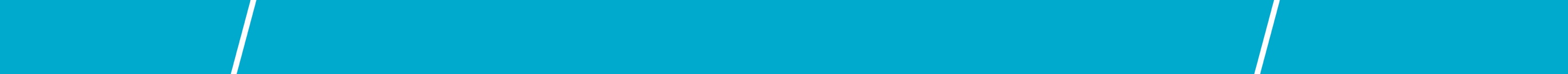 Inclusive Mobility
www.siho.be
Information provision and mobility promotion
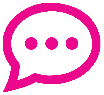 “ I have not heard of any information about an Erasmus programme for disabled students. ” 

“ Much of the information on the foreign exchange programmes is given via public talks without captioning, interpreters or video recordings, and questions are generally taken verbally or over the phone, which is inaccessible to me as a deaf person. ”
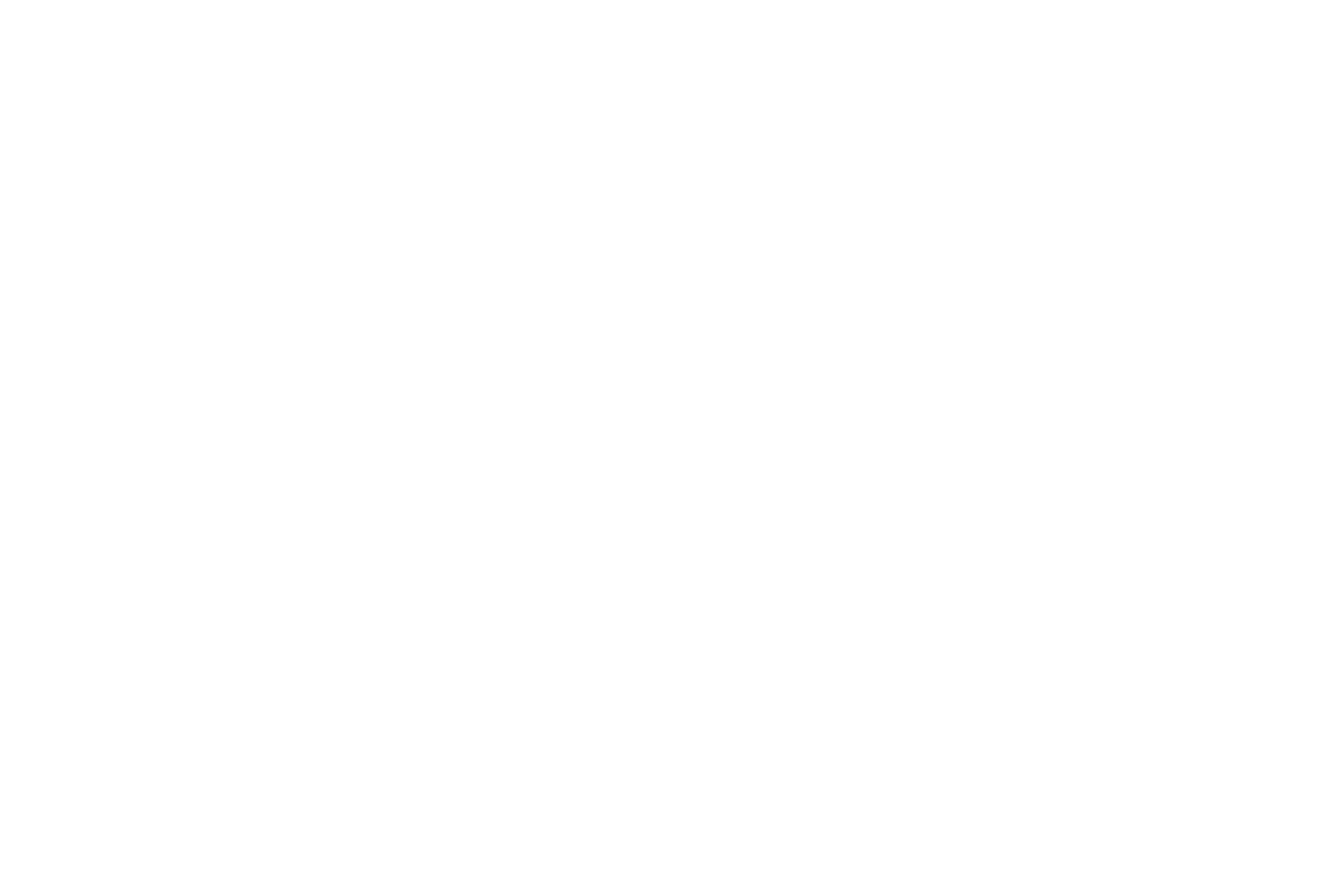 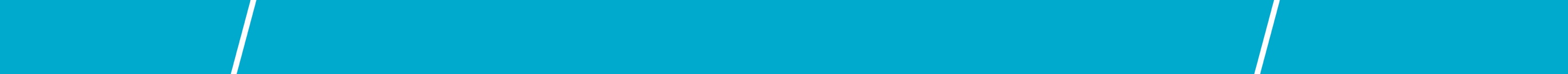 Inclusive Mobility
www.siho.be
Information provision and mobility promotion
At Ministry level
At Institutional level
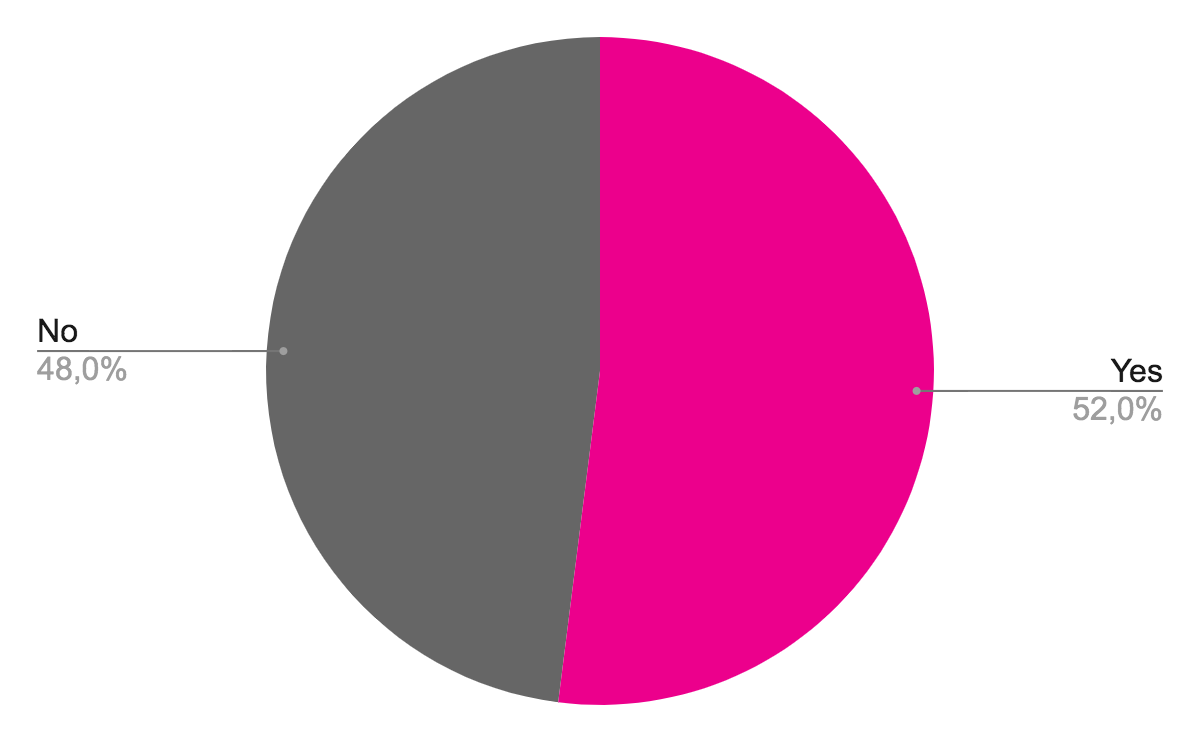 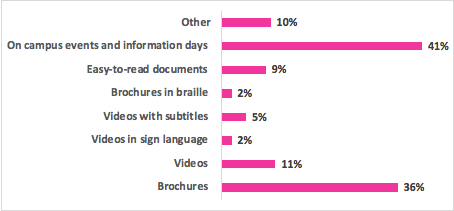 Is specific information on mobility provided for students with disabilities?
Ways to provide information on mobility abroad 
towards students  with disabilities
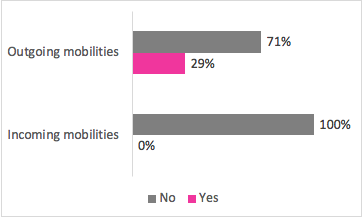 Initiatives to attract more incoming students with disabilities and encourage more outgoing students with disabilities
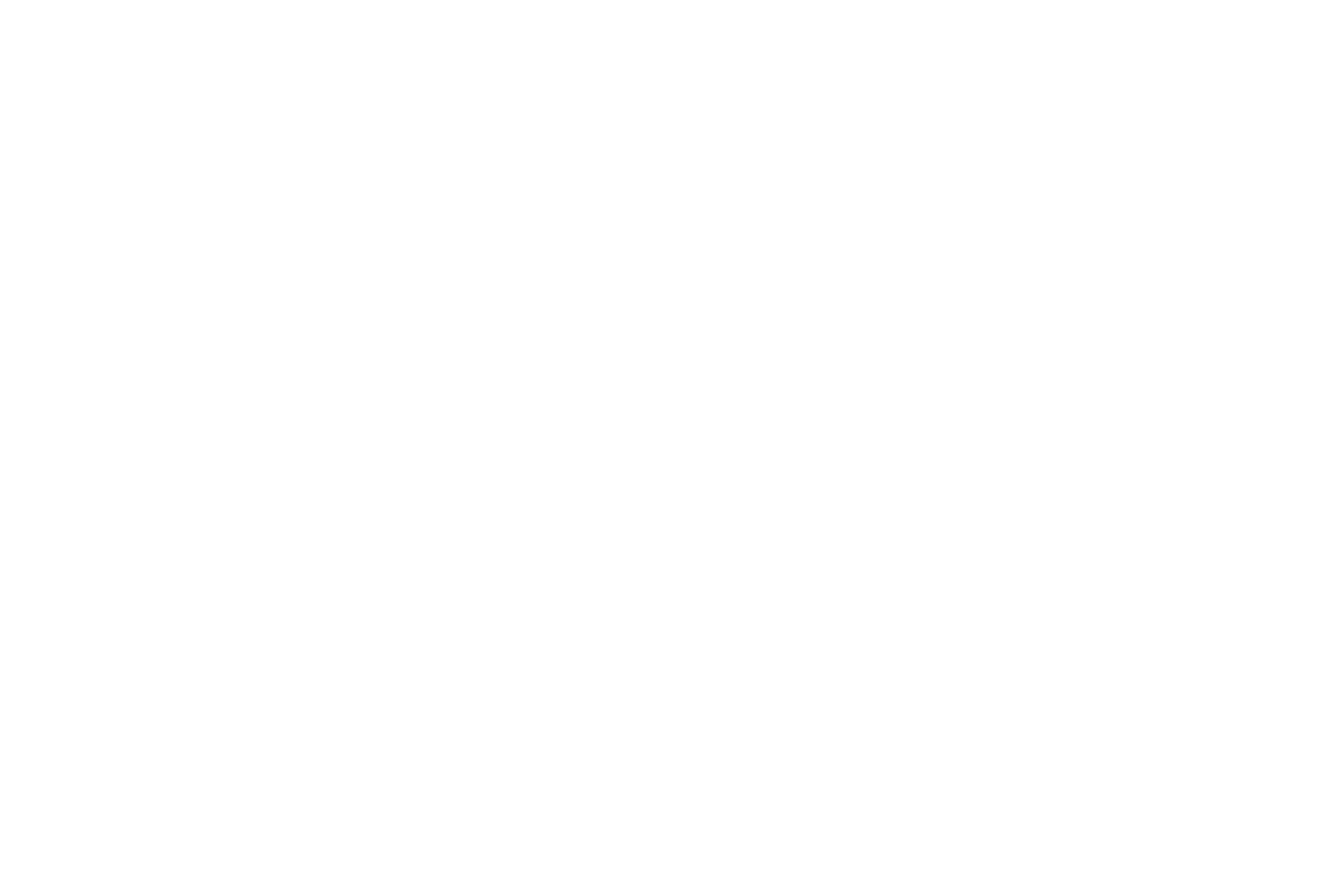 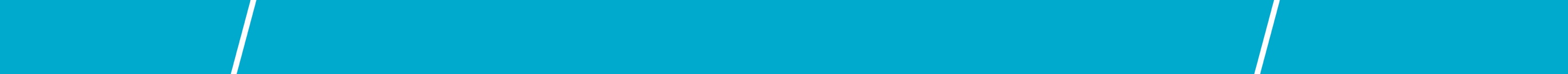 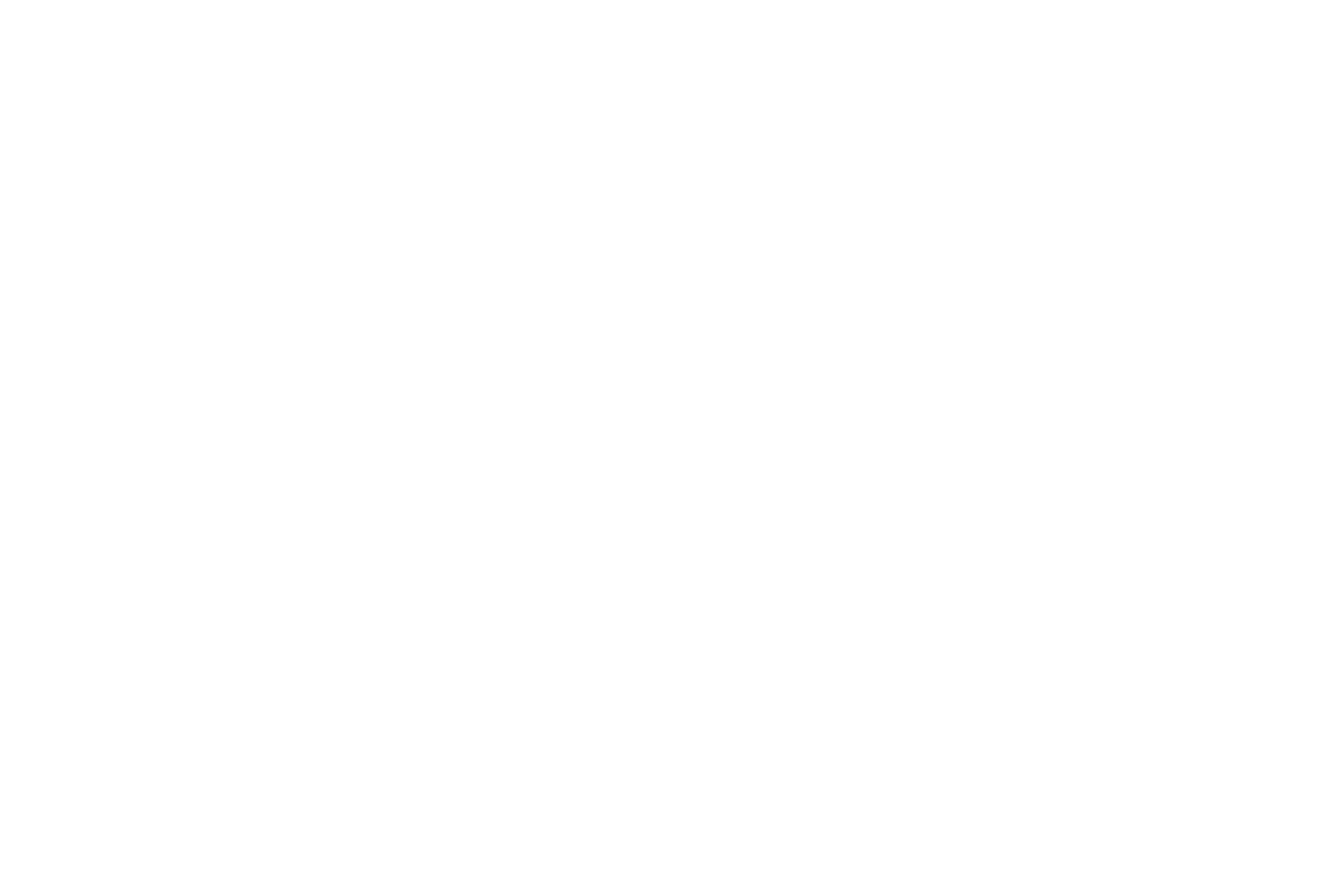 Inclusive Mobility
www.siho.be
Inclusive Mobility
www.siho.be
Information provision and mobility promotion
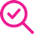 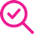 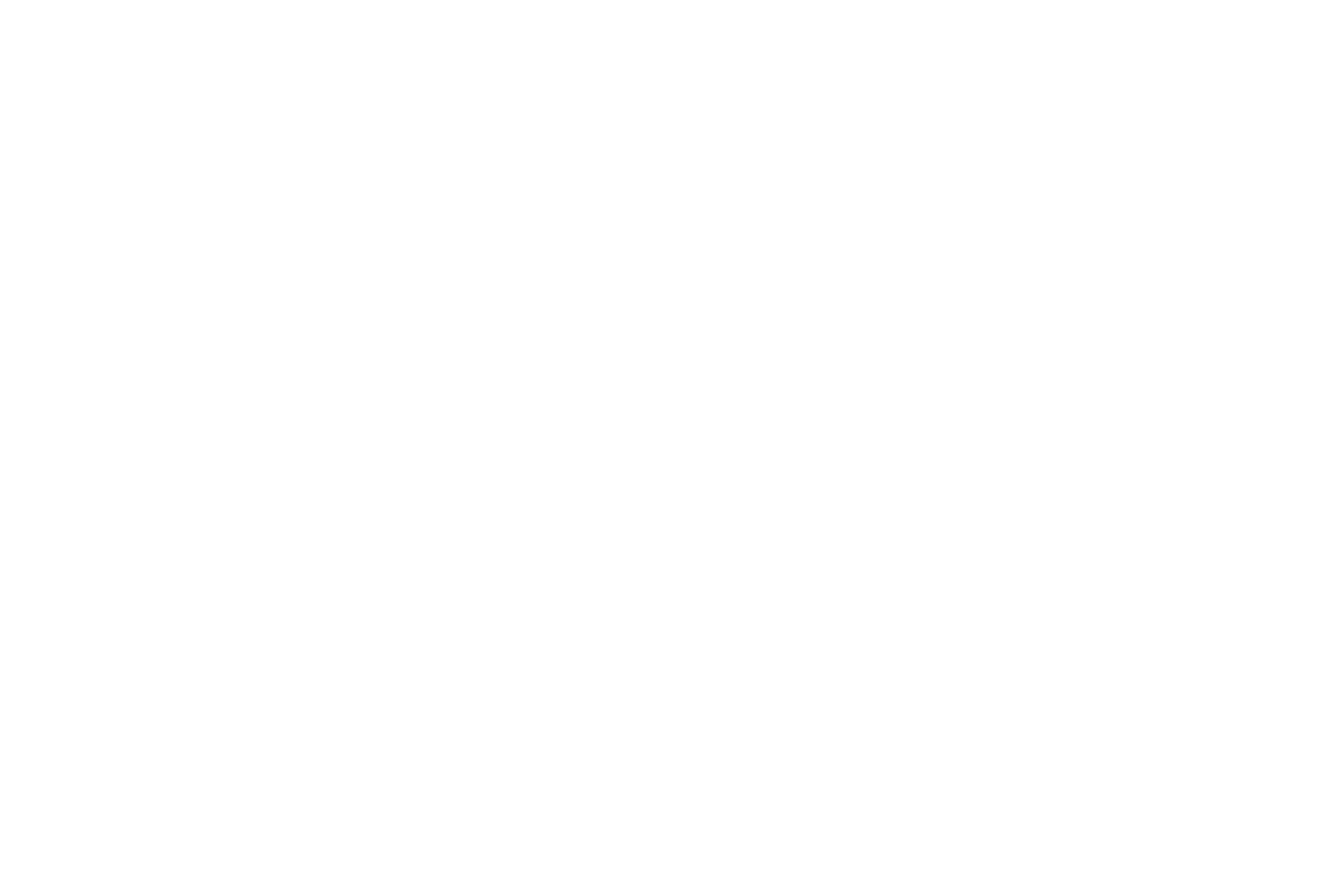 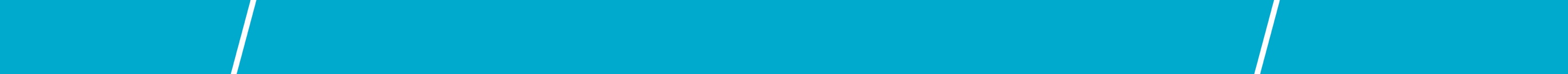 Inclusive Mobility
www.siho.be
Information provision and mobility promotion
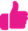 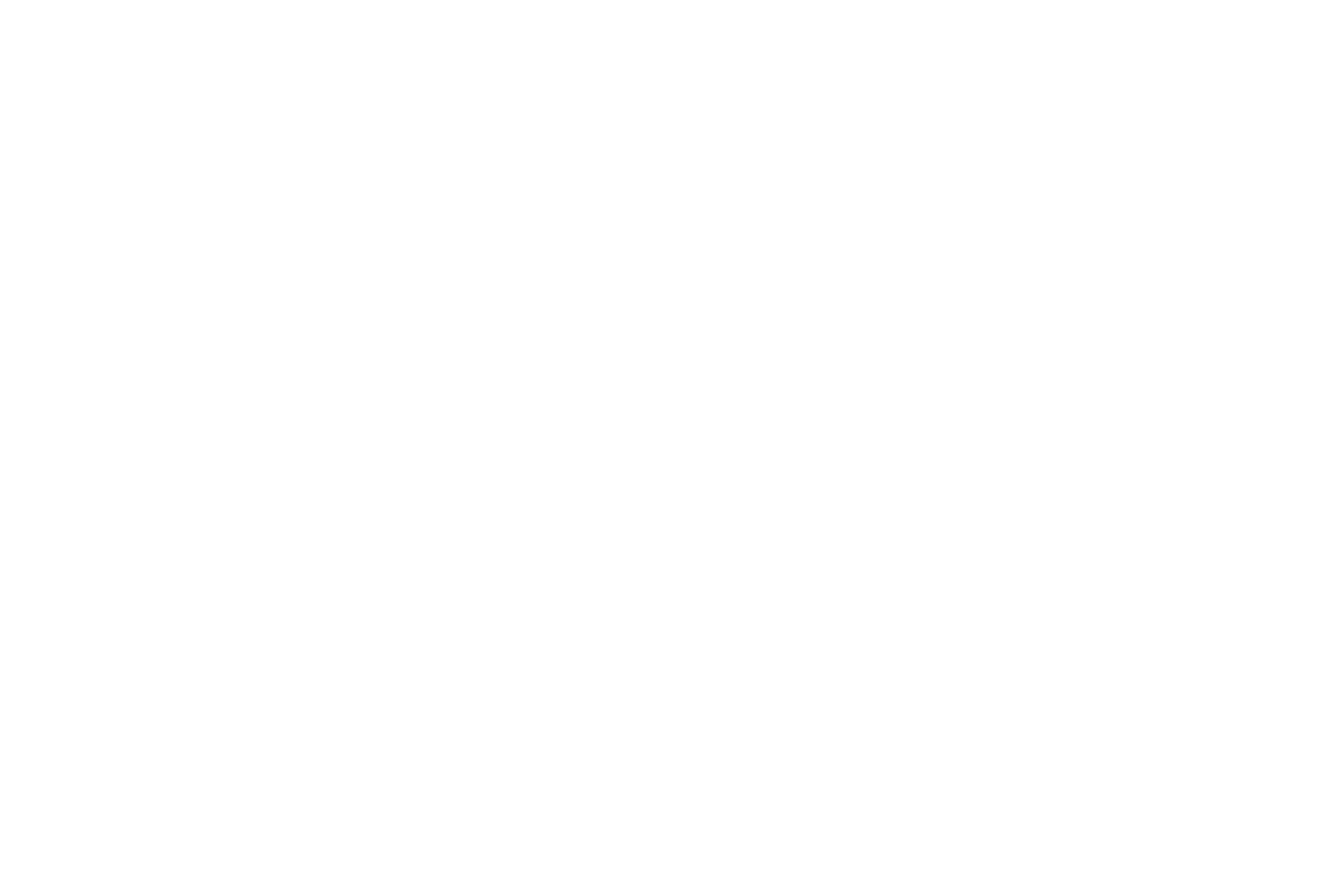 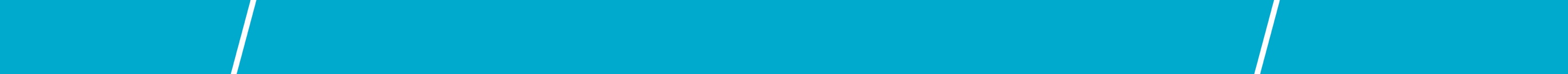 Inclusive Mobility
www.siho.be
Funding, grants and application
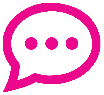 “ The greatest barrier is the limitation of funds, which makes it difficult to cater for all the needs of students with disabilities. Outgoing students, who are not taking part in Erasmus+ or national programmes, do not get funding for the additional costs due to their disability …. Some forms of financial support (e.g. sign interpreters, pedagogical help, etc.) can in principle also be deployed abroad, but some regulations are very complicated and require a lot of administration. ”
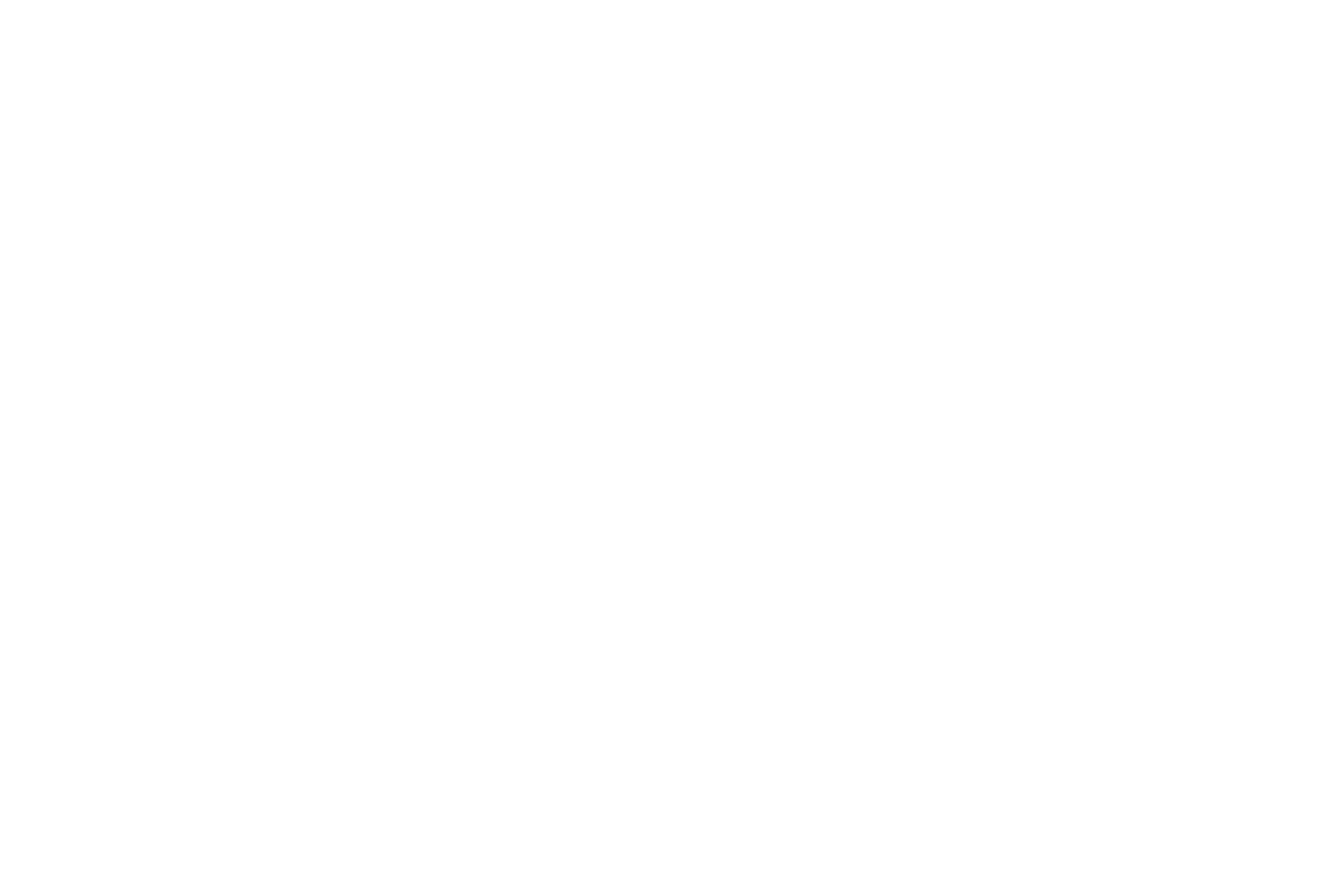 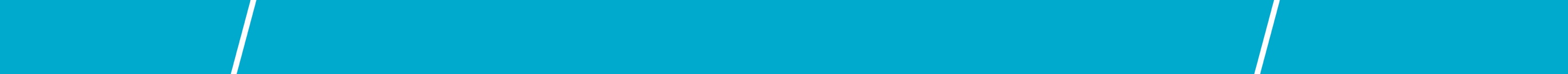 Inclusive Mobility
www.siho.be
Funding, grants and application
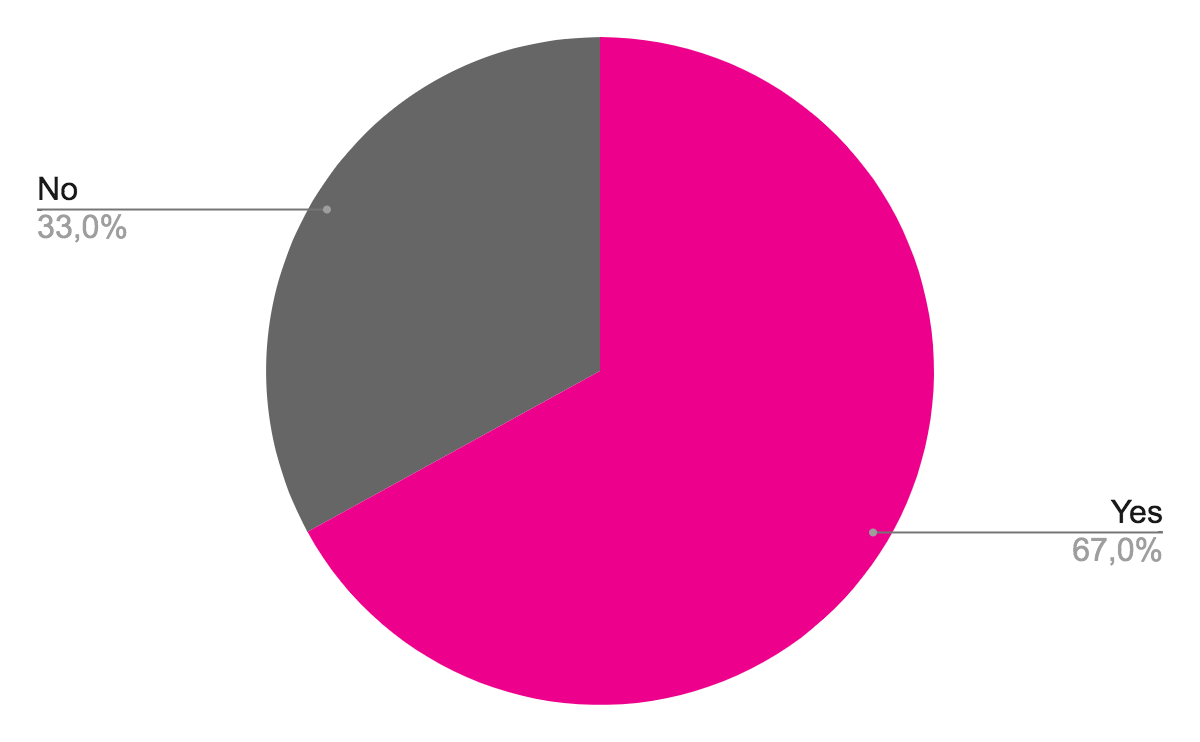 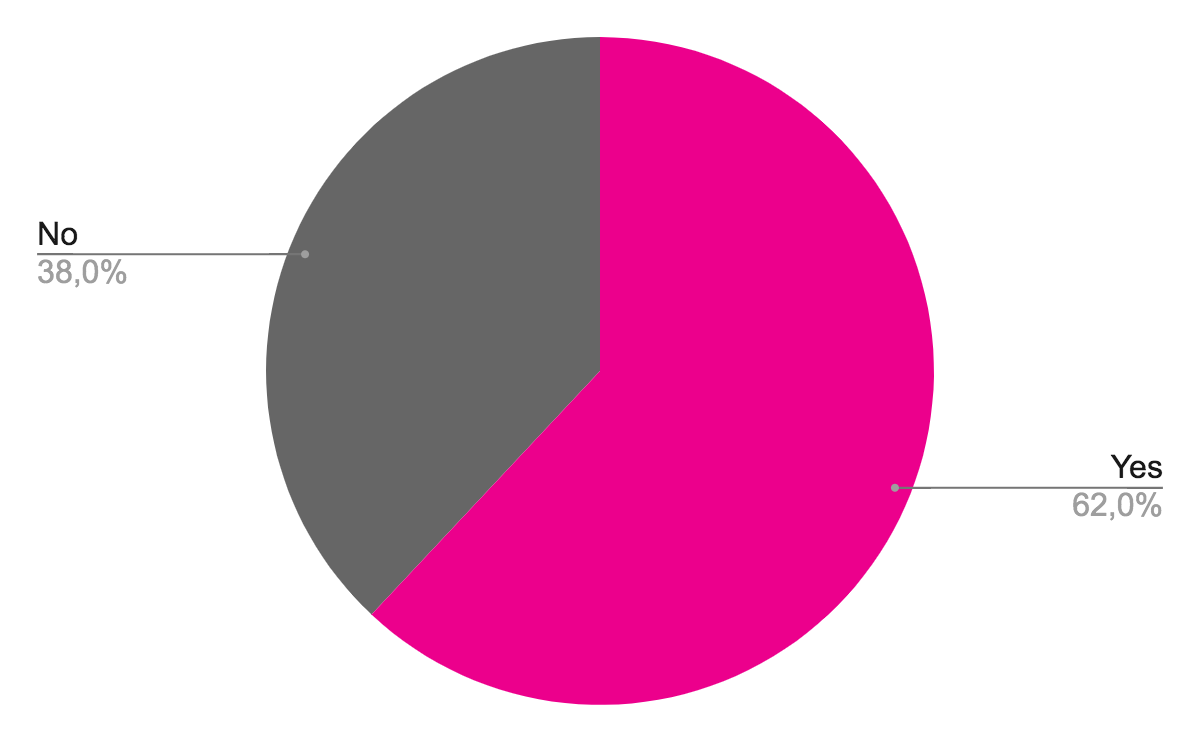 Percentage portability of national grants or support services abroad
Percentage provision of specific mobility grants or support services for outgoing SWD
14 ministries out of 20 provide additional specific mobility grants and/or support services for students with disabilities going on a mobility abroad.
In 13 countries out of 21, national grants and support services for students with disabilities are said to be transportable abroad for an exchange programme, while this is not the case in 8 countries.
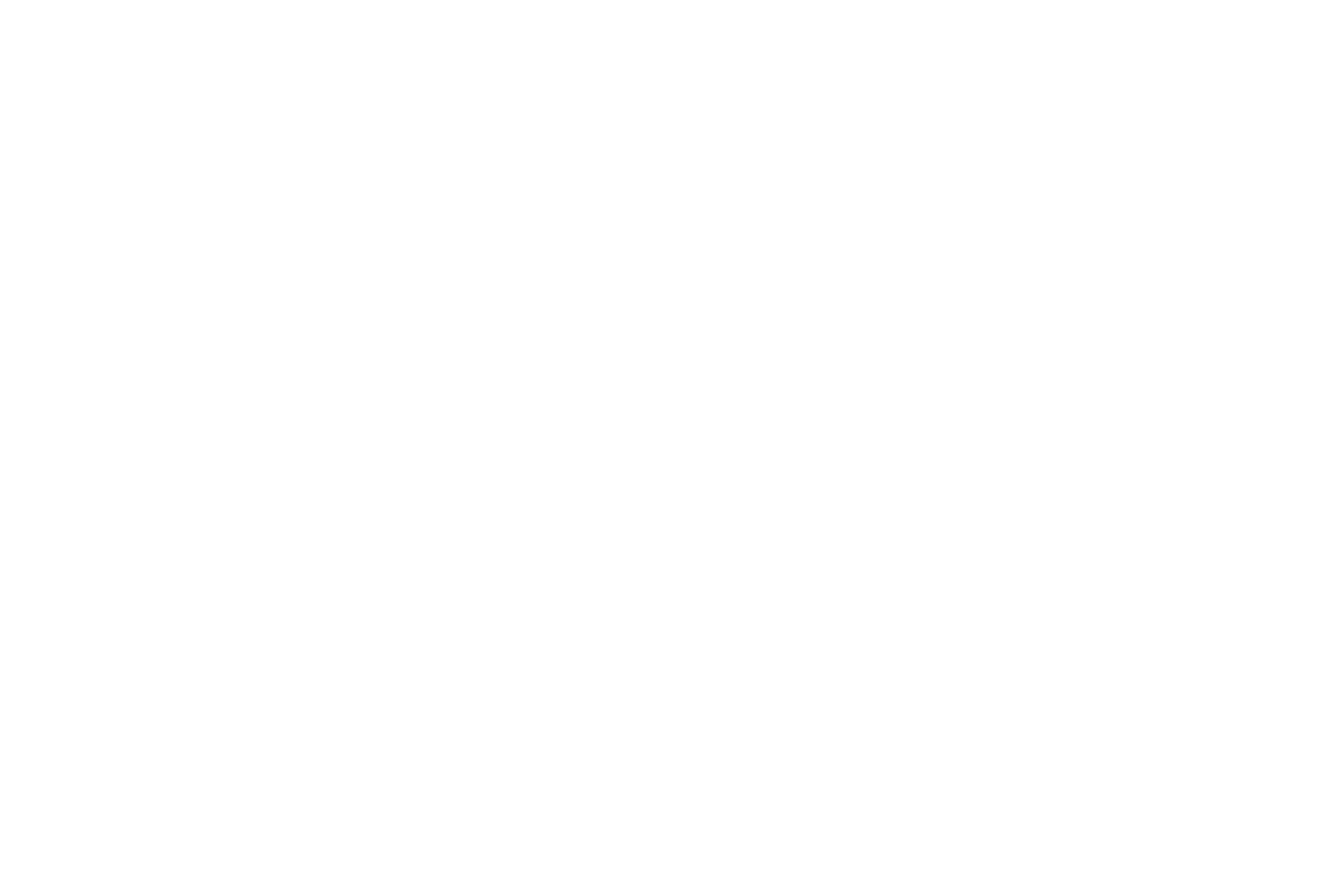 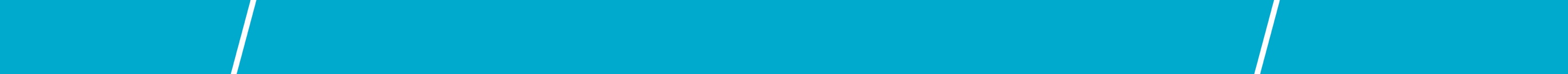 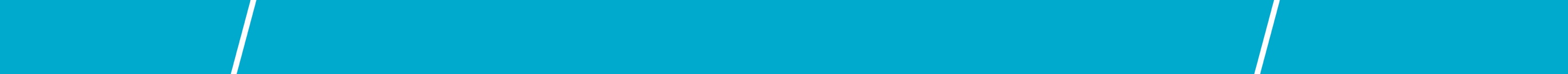 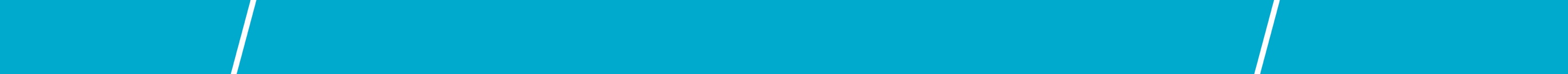 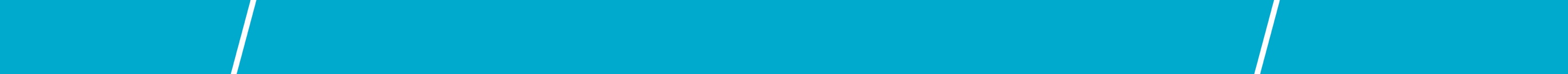 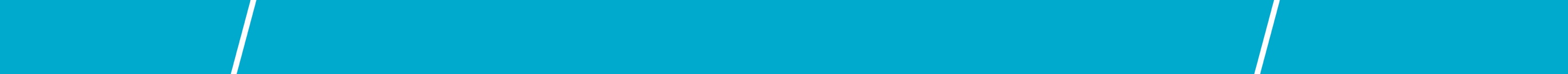 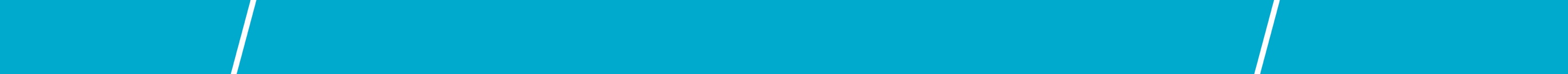 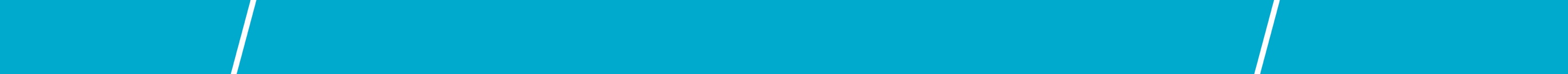 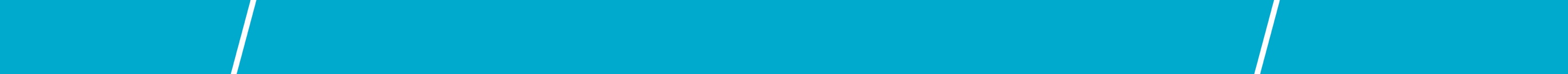 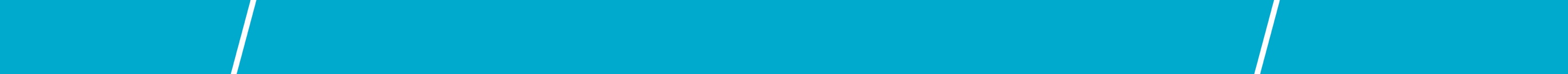 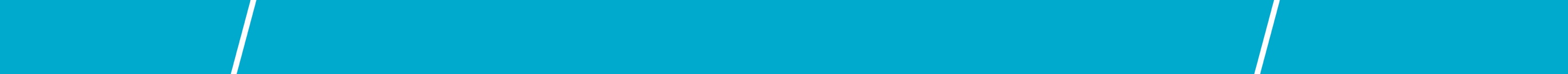 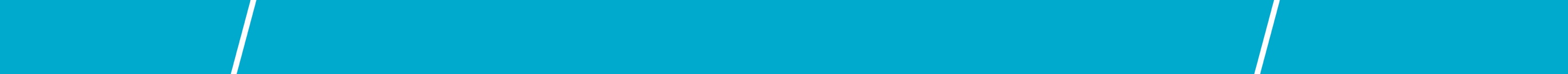 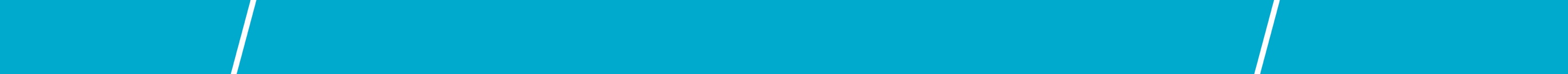 Inclusive Mobility
www.siho.be
Funding, grants and application
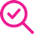 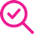 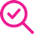 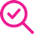 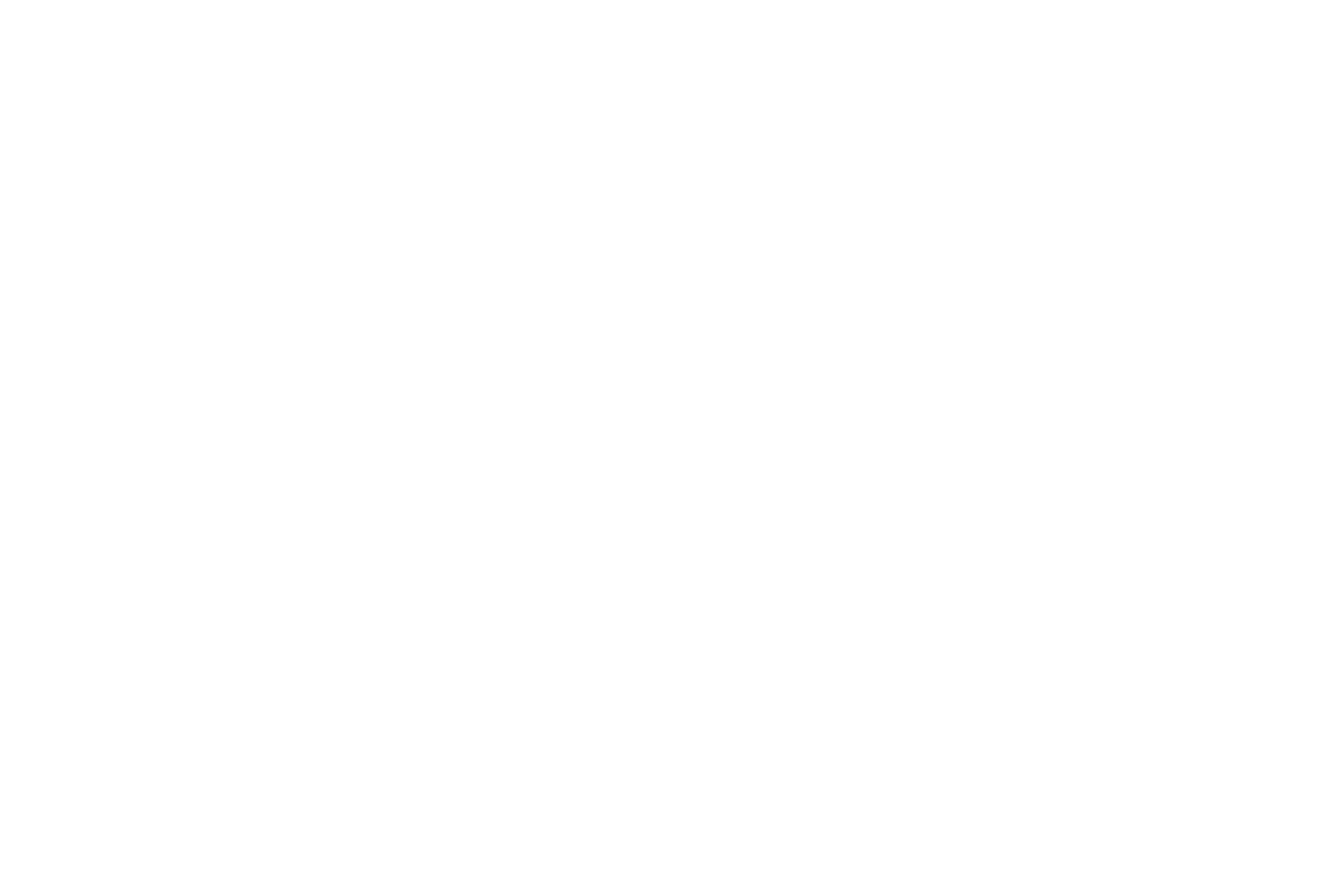 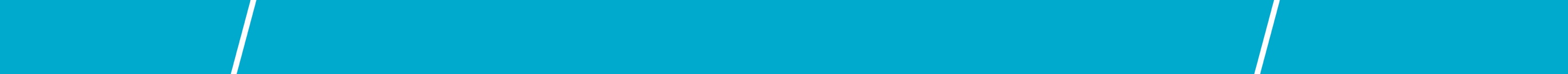 Inclusive Mobility
www.siho.be
Funding, grants and application
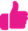 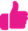 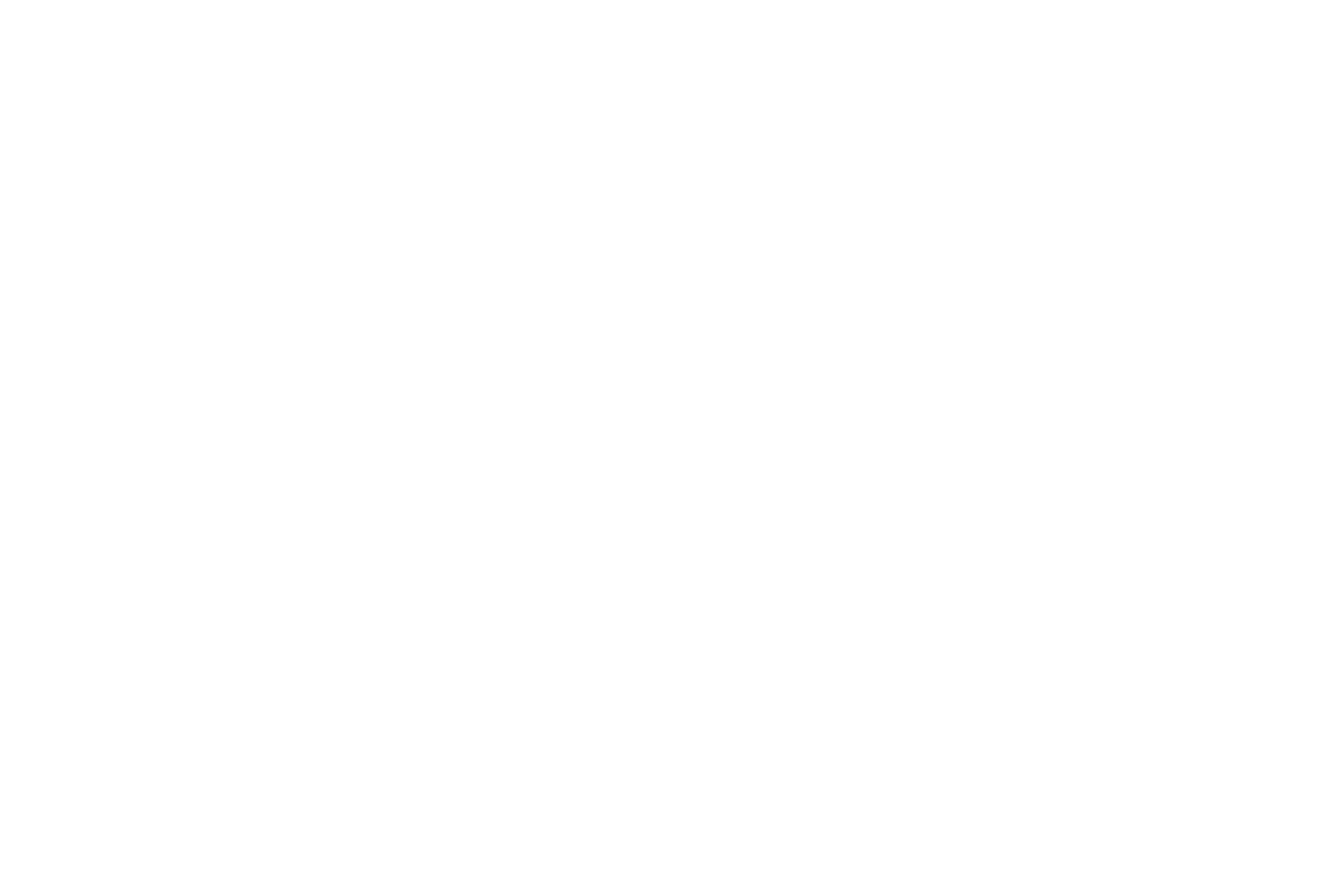 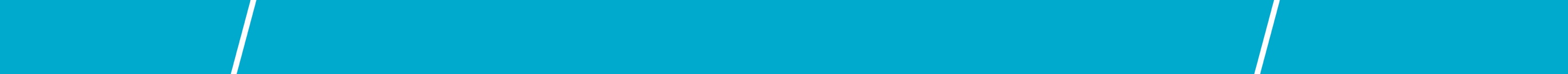 Inclusive Mobility
www.siho.be
Support services
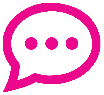 “ It takes a lot of time to organise the support abroad. The Erasmus+ funding is often not confirmed until very late. No guarantee that additional costs can all be covered by this funding. Students are fearful of not getting support abroad, students need a support network which would not be available abroad. It is particularly difficult for students with physical and sensory disabilities who are often reliant on family members for support needs. They may have to organise their own supports outside of college hours (e.g. Personal Assistant, transport, etc.) ”
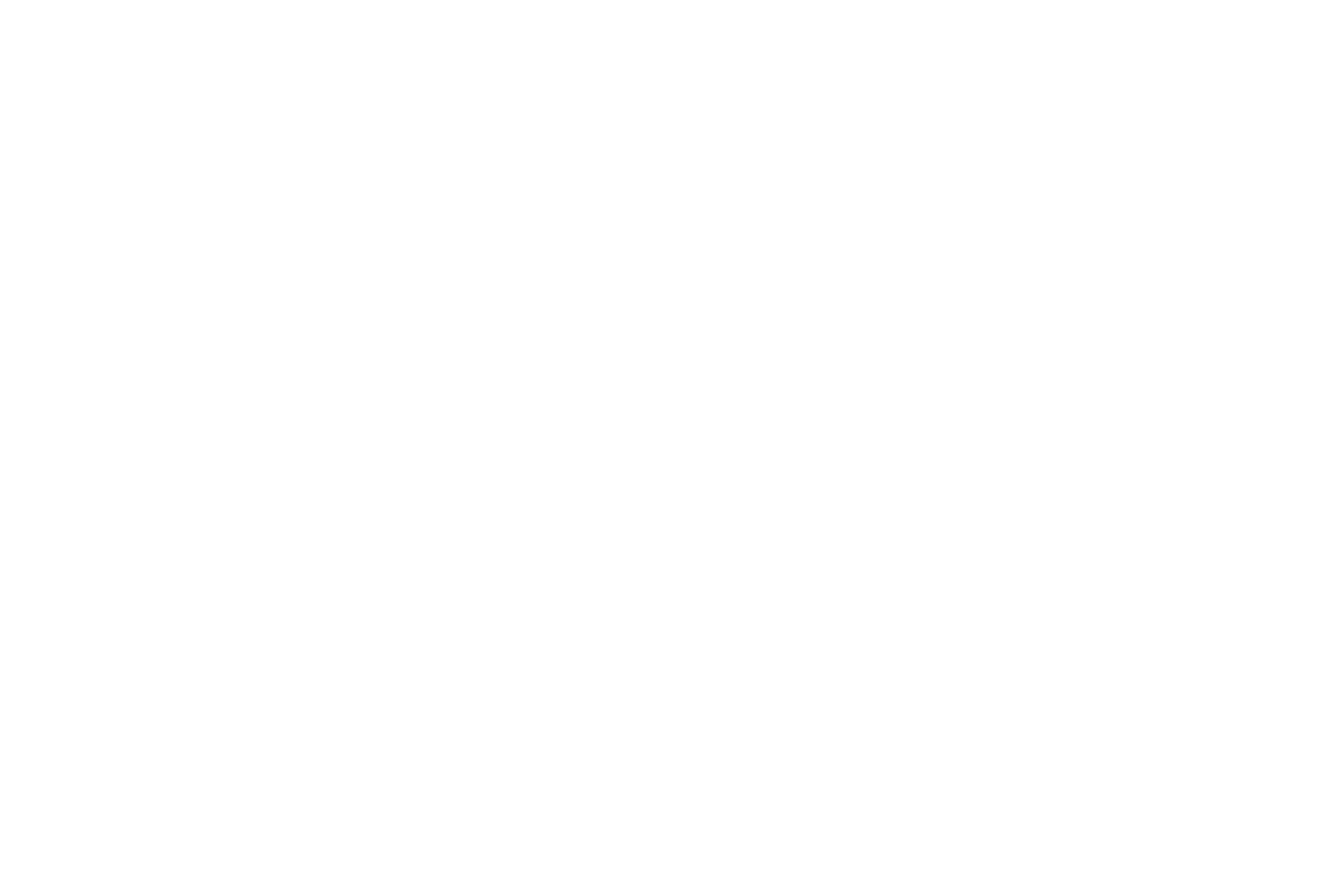 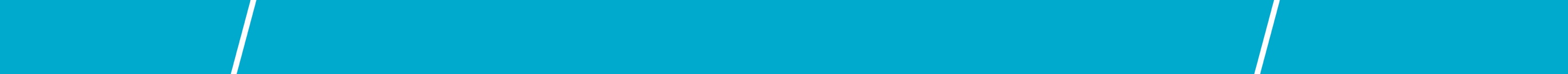 Inclusive Mobility
www.siho.be
Support services
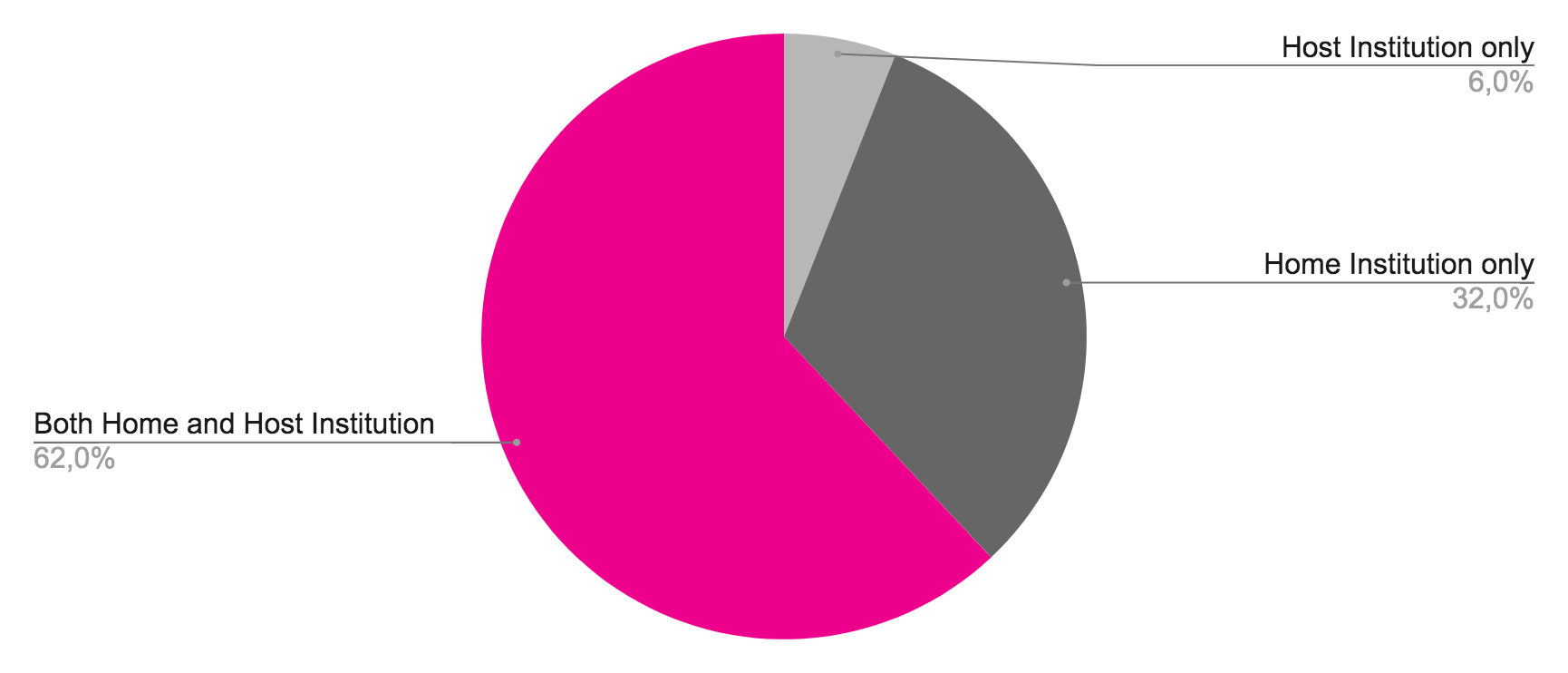 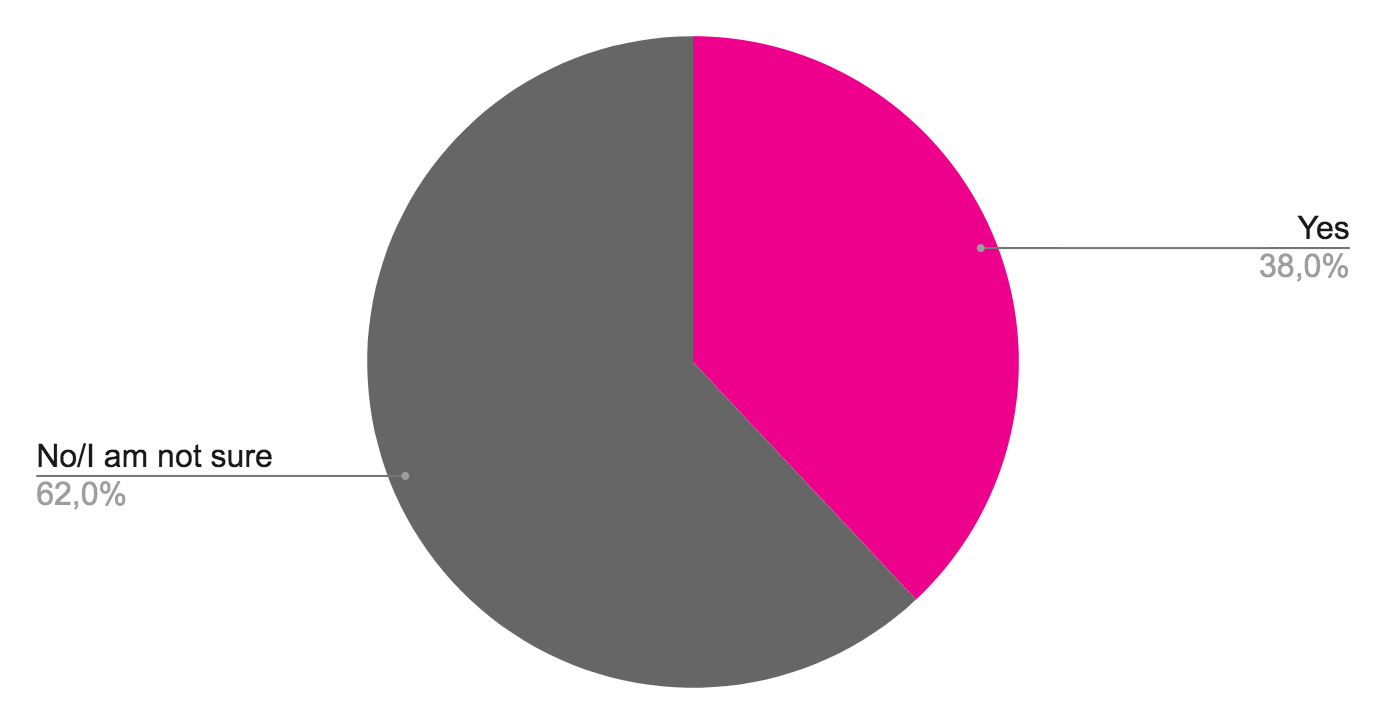 Have specific administration procedures in place for the mobility of students with disabilities
(institution survey)
Disclosure of disability 
(student survey)
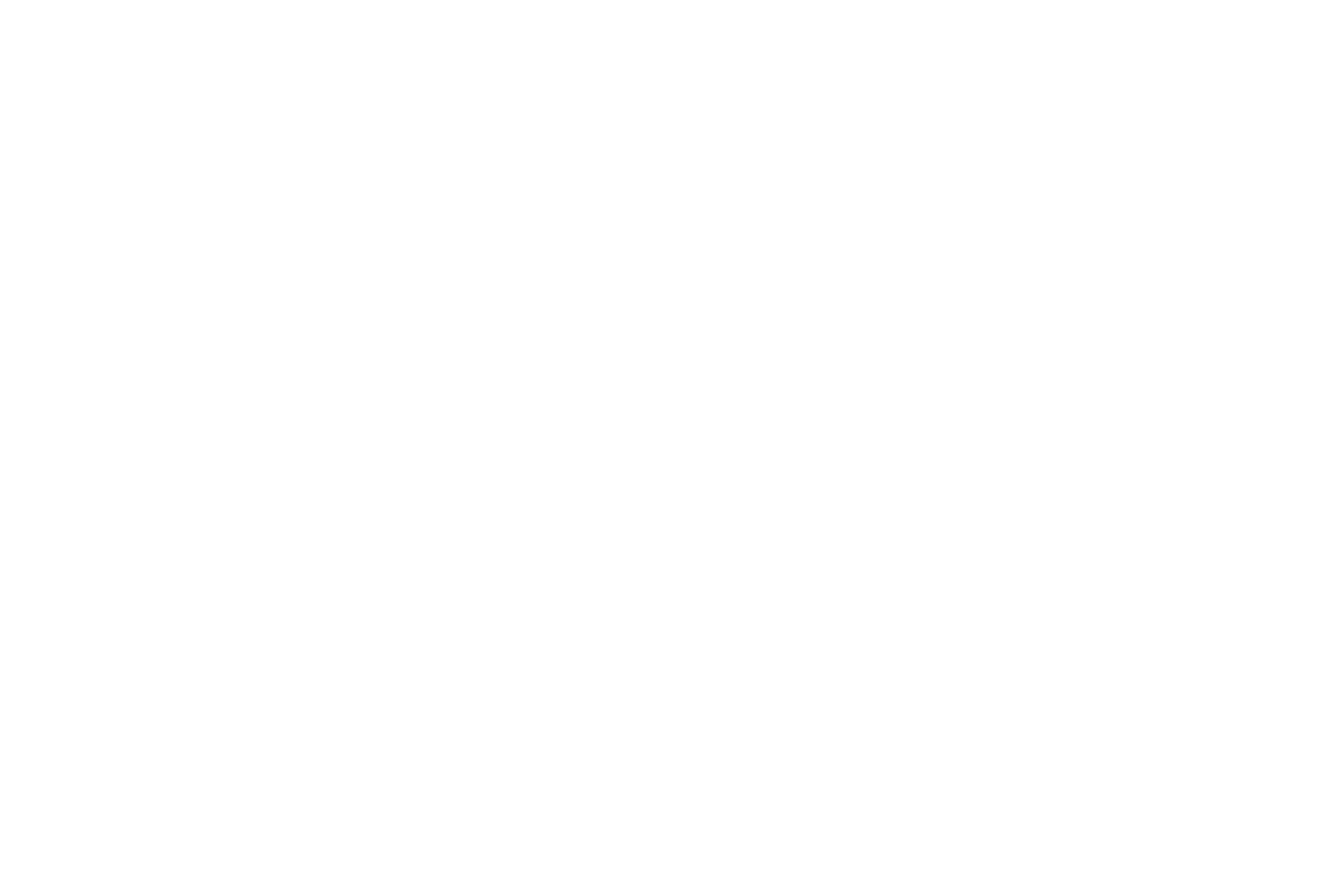 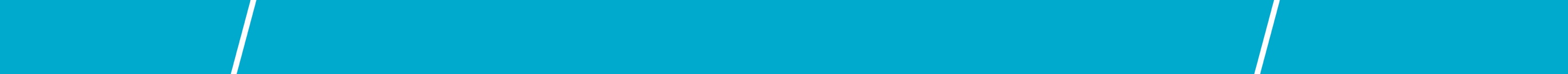 Inclusive Mobility
www.siho.be
Support services
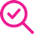 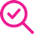 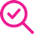 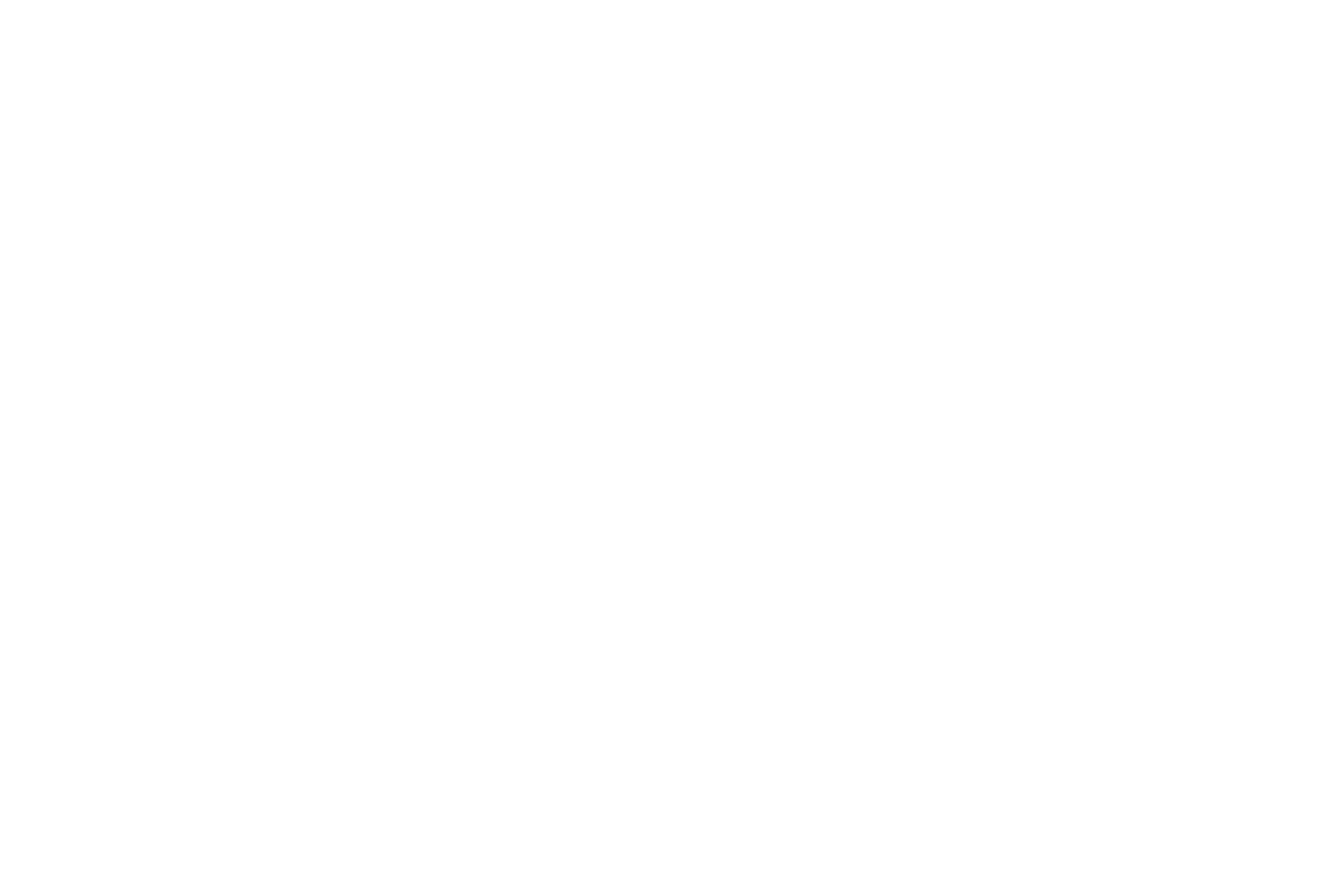 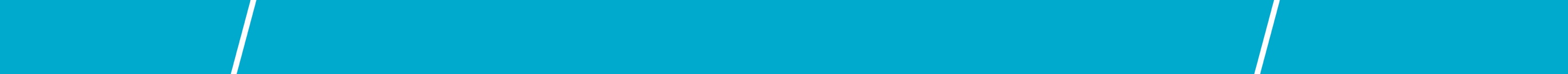 Inclusive Mobility
www.siho.be
Support services
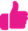 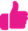 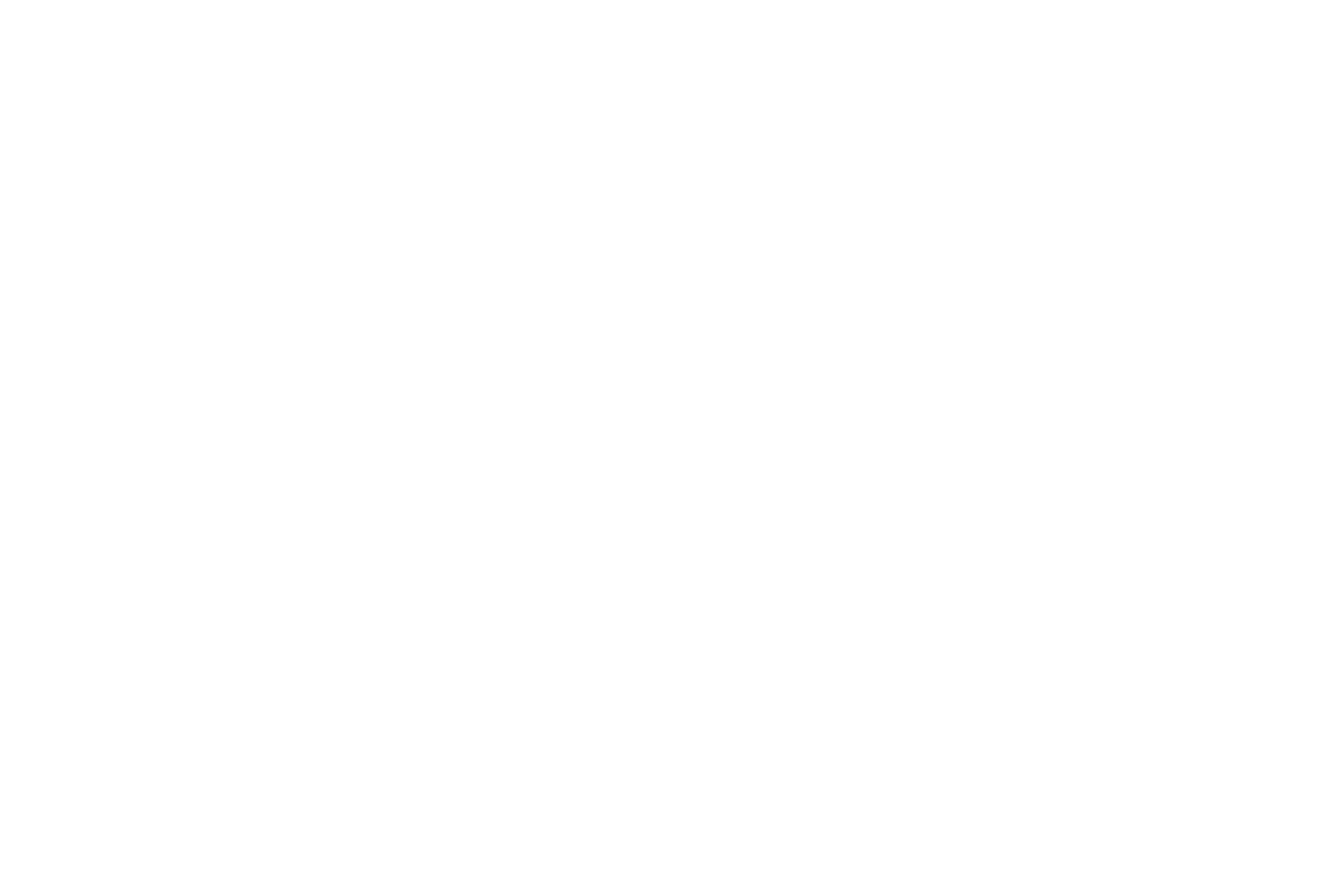 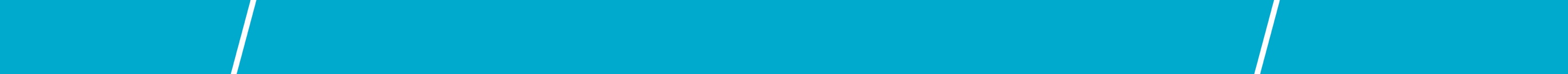 Inclusive Mobility
www.siho.be
Student life
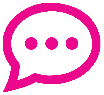 “ My student dorm is managed by the office of equal opportunities, therefore it is specialized for students with disabilities. Therefore the management also knows how to help us. And the people are also kind and helpful in this dorm. ”
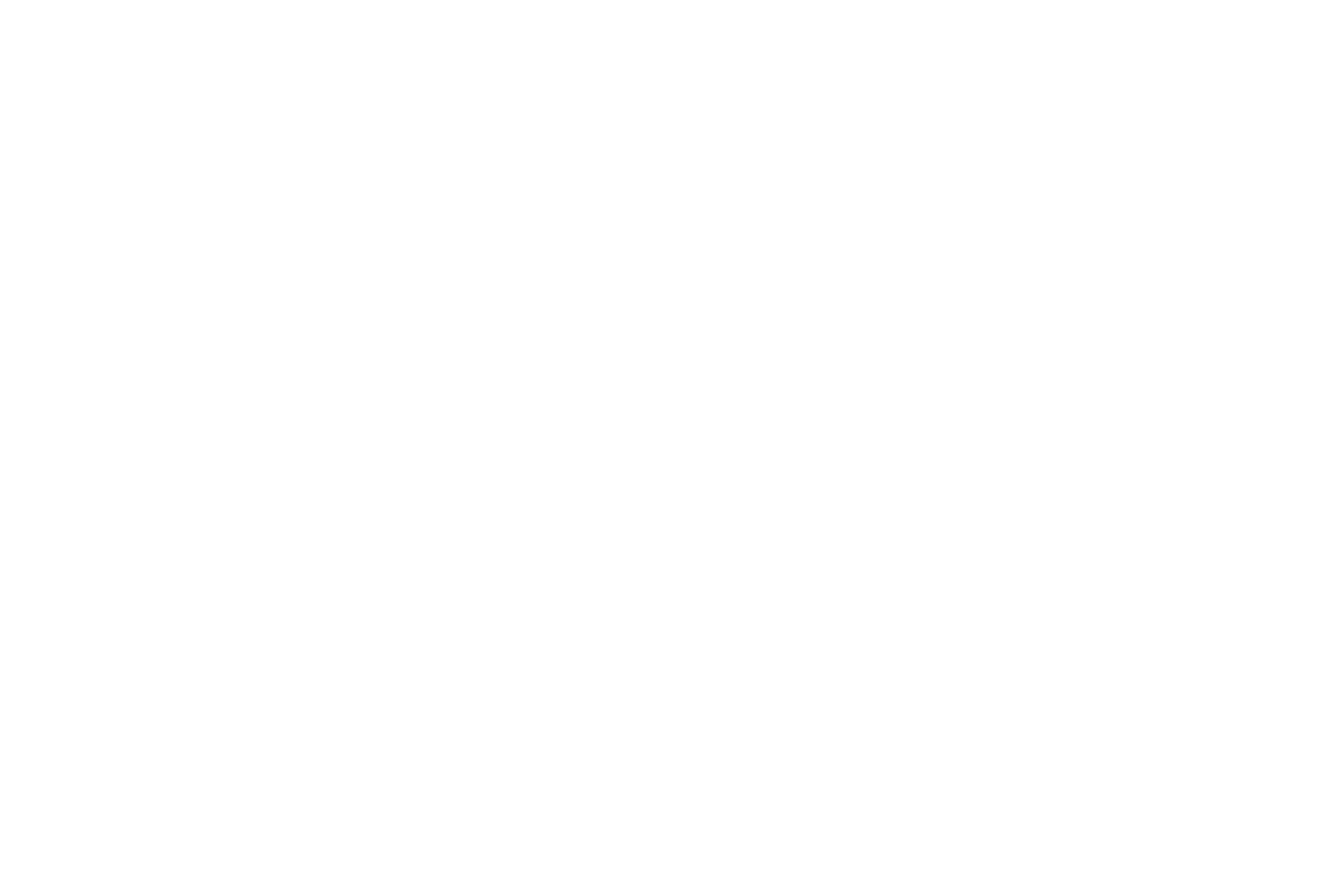 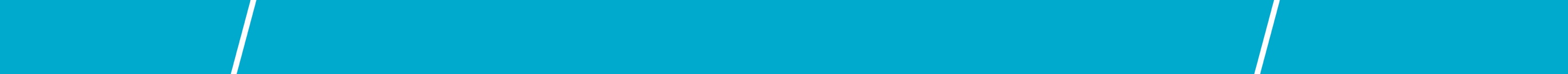 Inclusive Mobility
www.siho.be
Student life
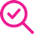 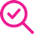 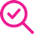 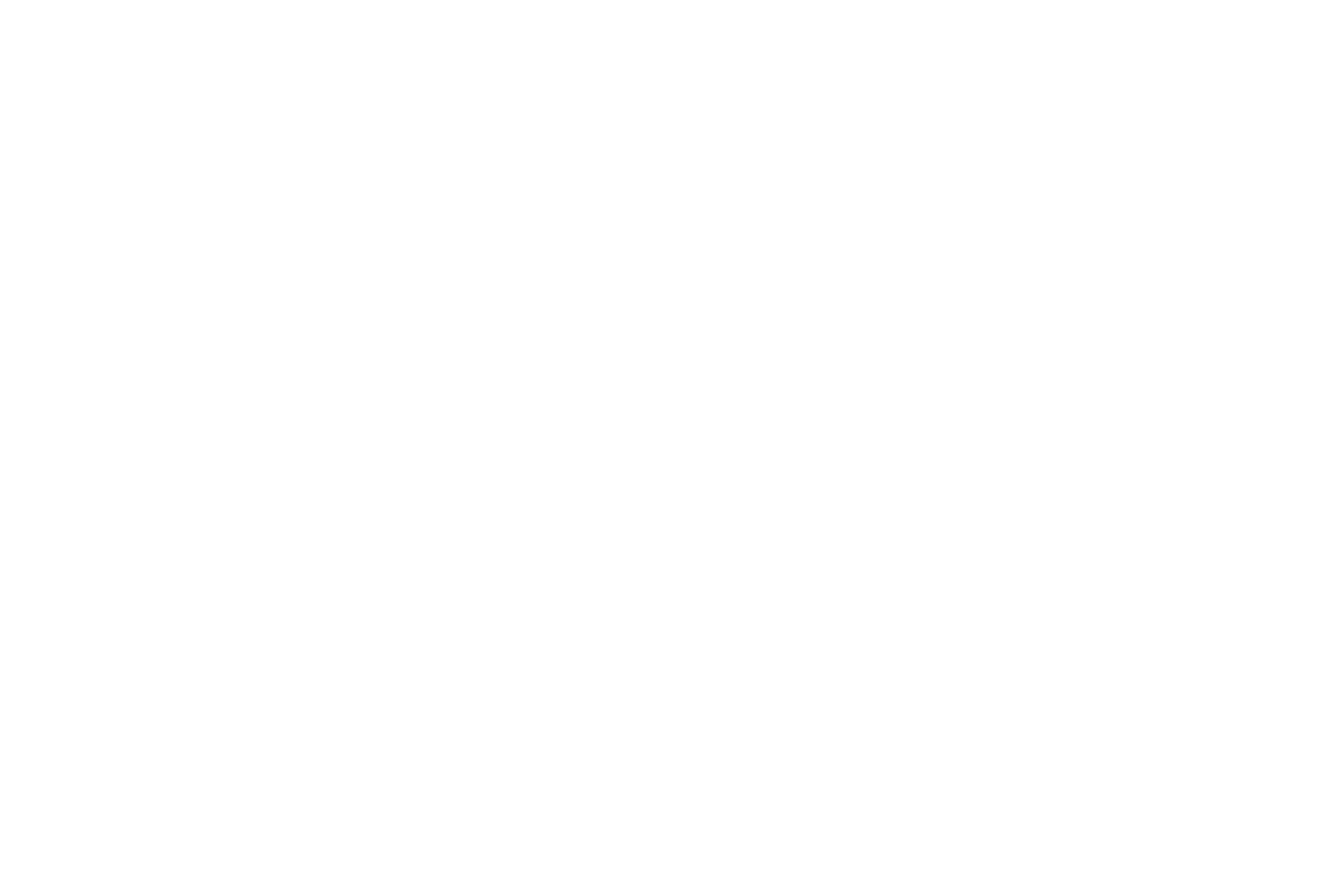 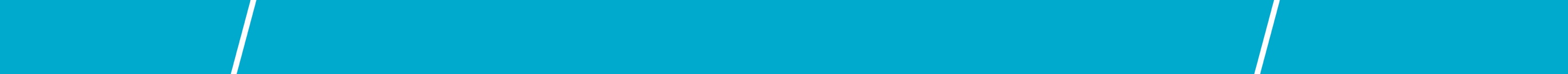 www.siho.be
Inclusive Mobility
Student life
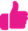 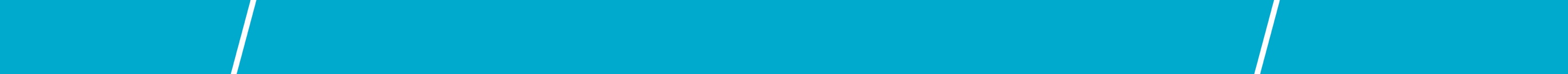 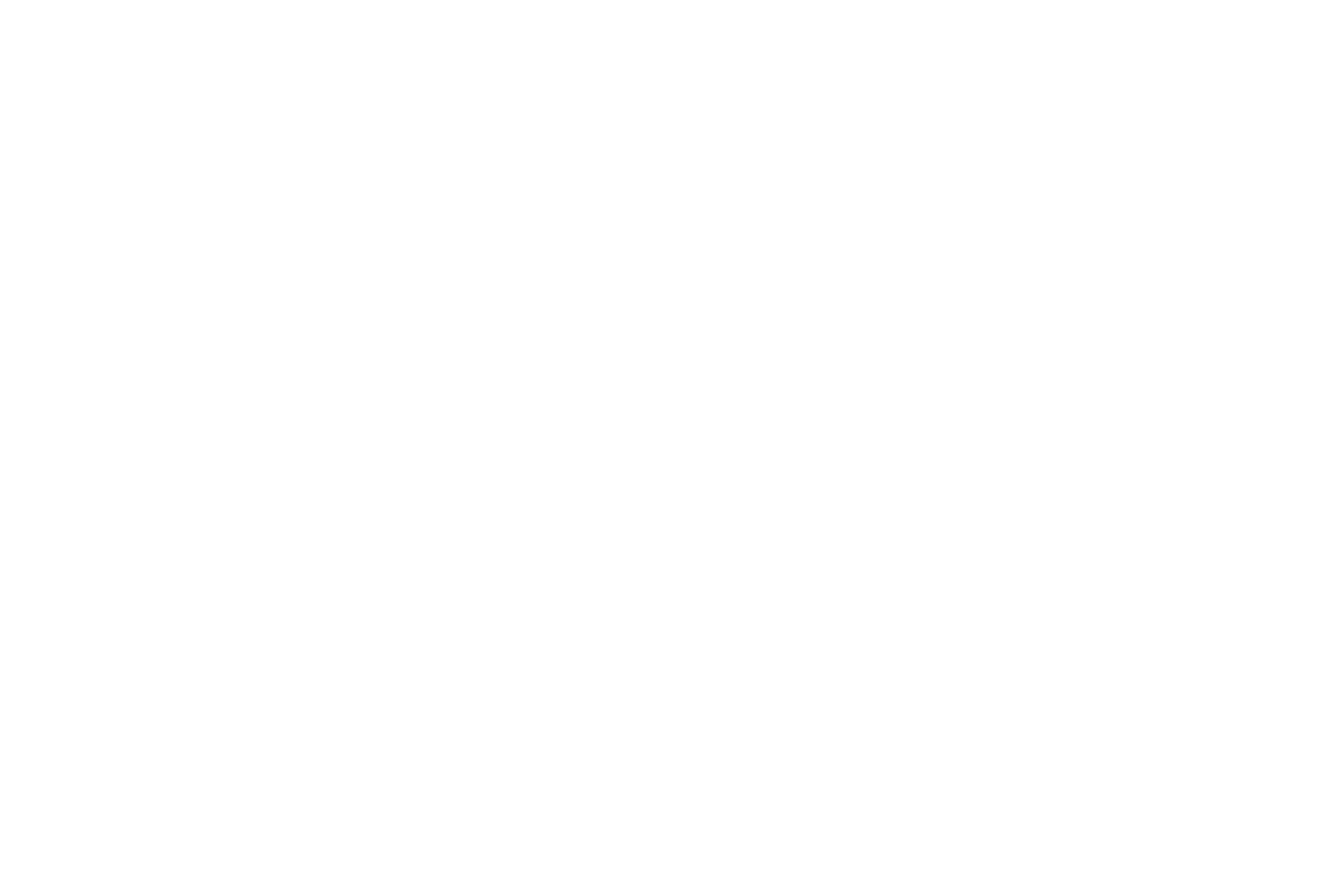 Inclusive Mobility
www.siho.be
Awareness and cooperation
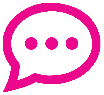 “ Specific barriers could be also the lack of translators to a particular sign language or the lack of coordinators for student support (disability/inclusion officers). Improvement of cooperation between support coordinators and international officers is crucial but challenging. ”
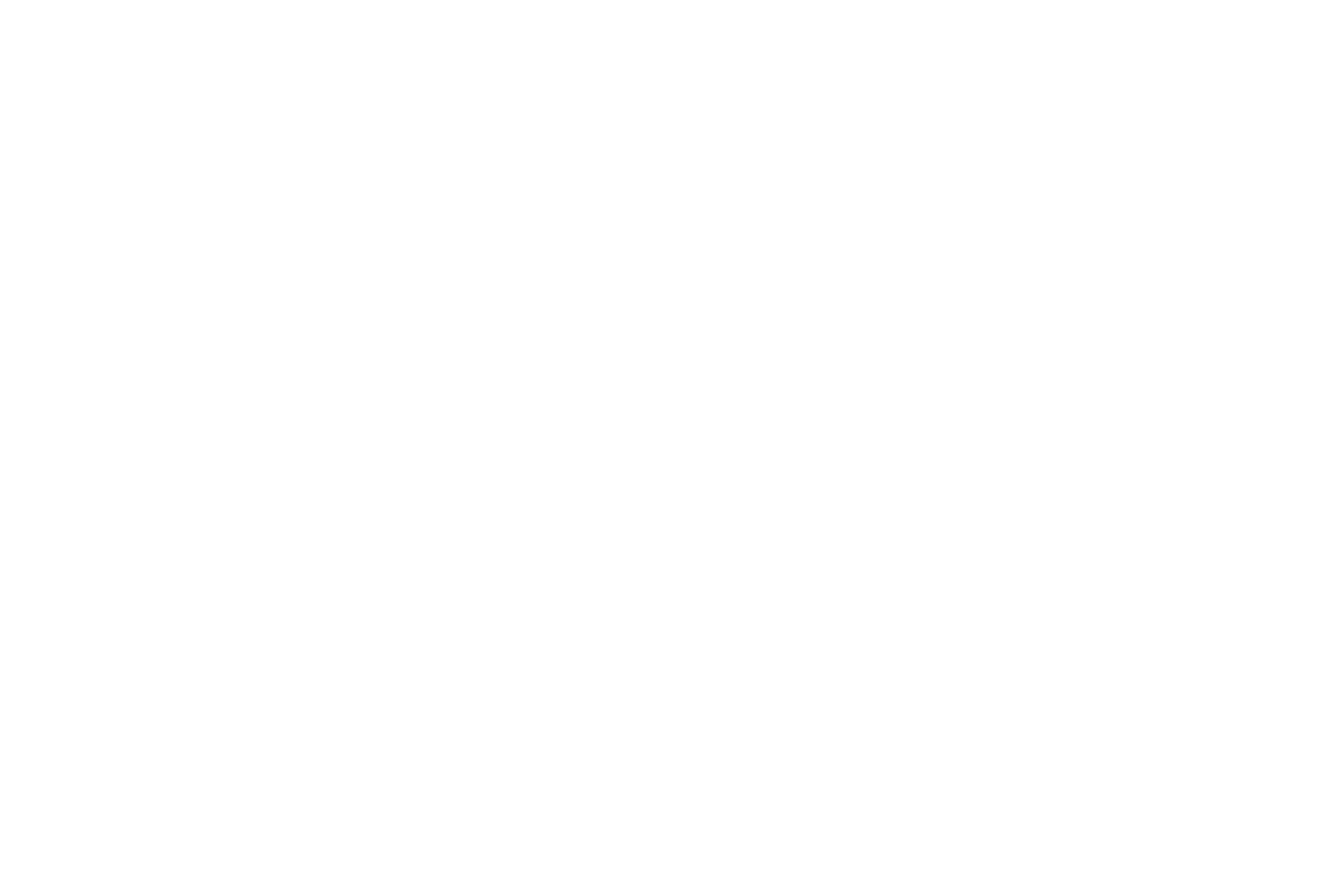 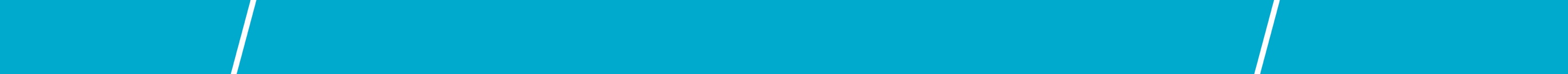 Inclusive Mobility
www.siho.be
Awareness and cooperation
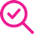 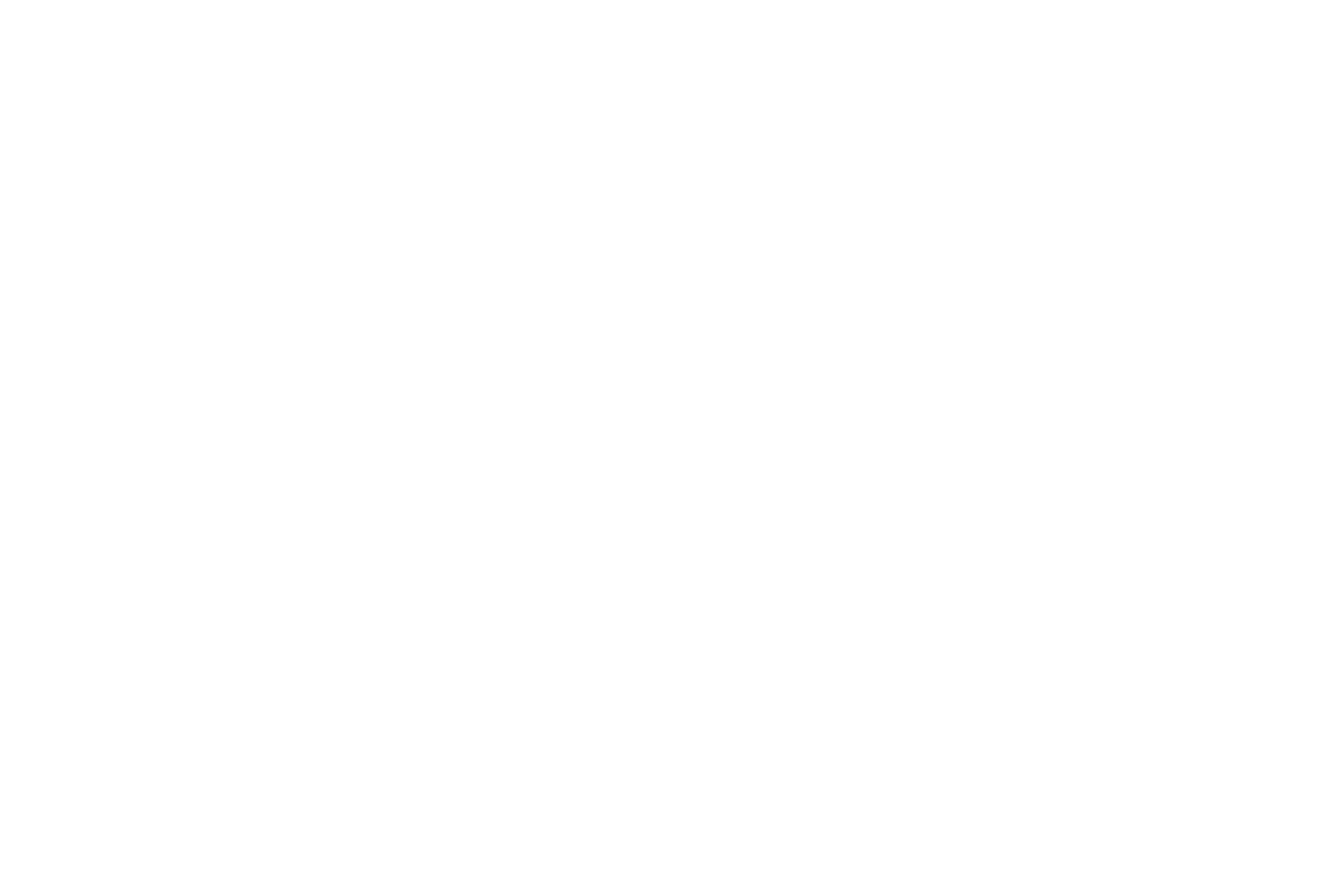 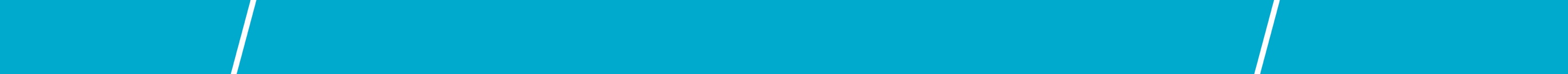 Inclusive Mobility
www.siho.be
Awareness and cooperation
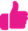 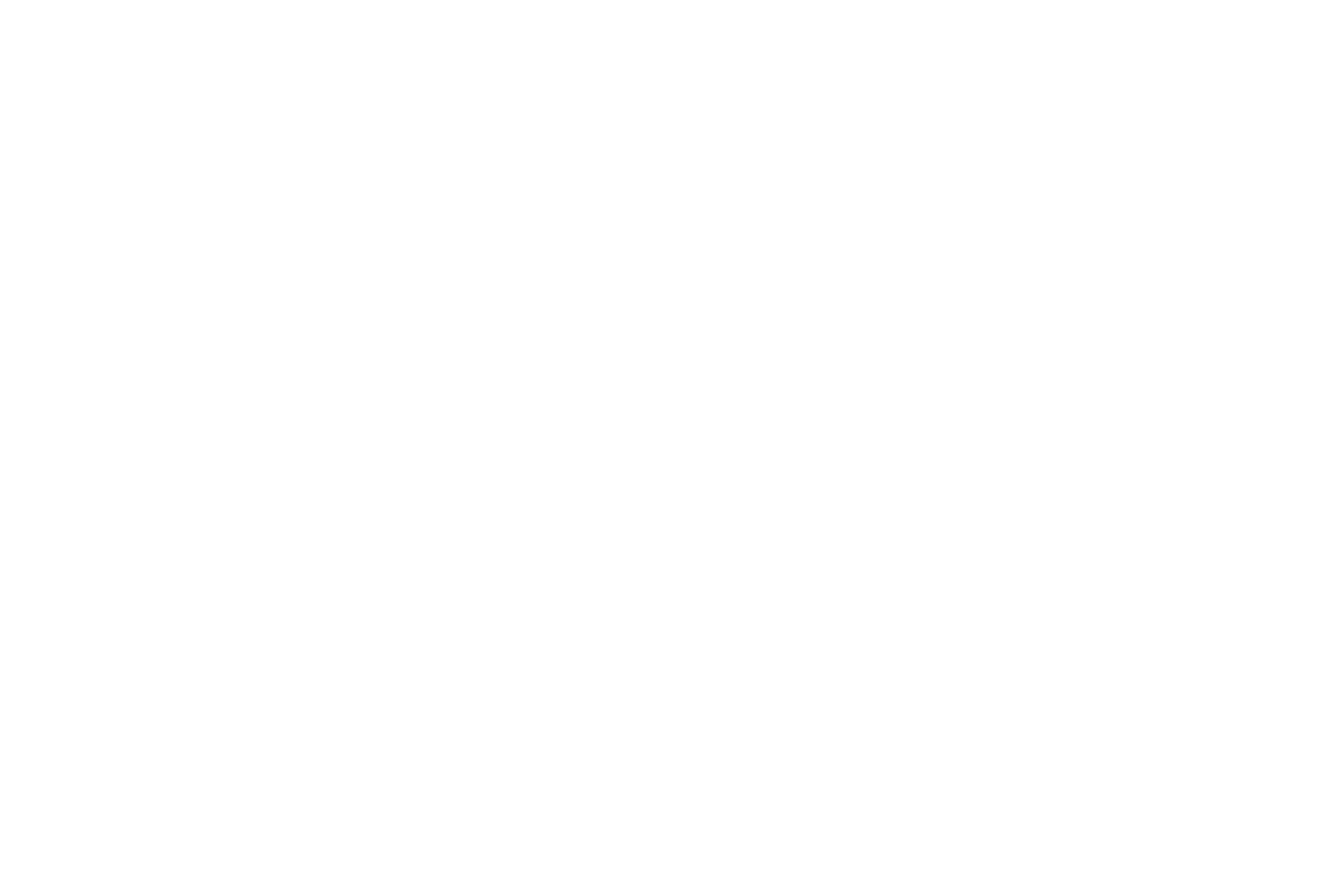 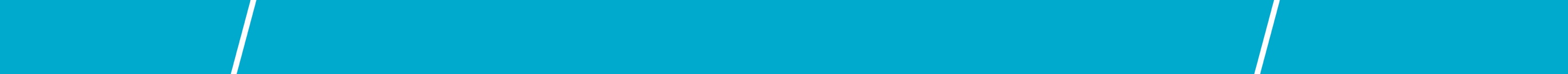 Inclusive Mobility
www.siho.be
www.siho.be
SIHO’s supportArtevelde as a case study
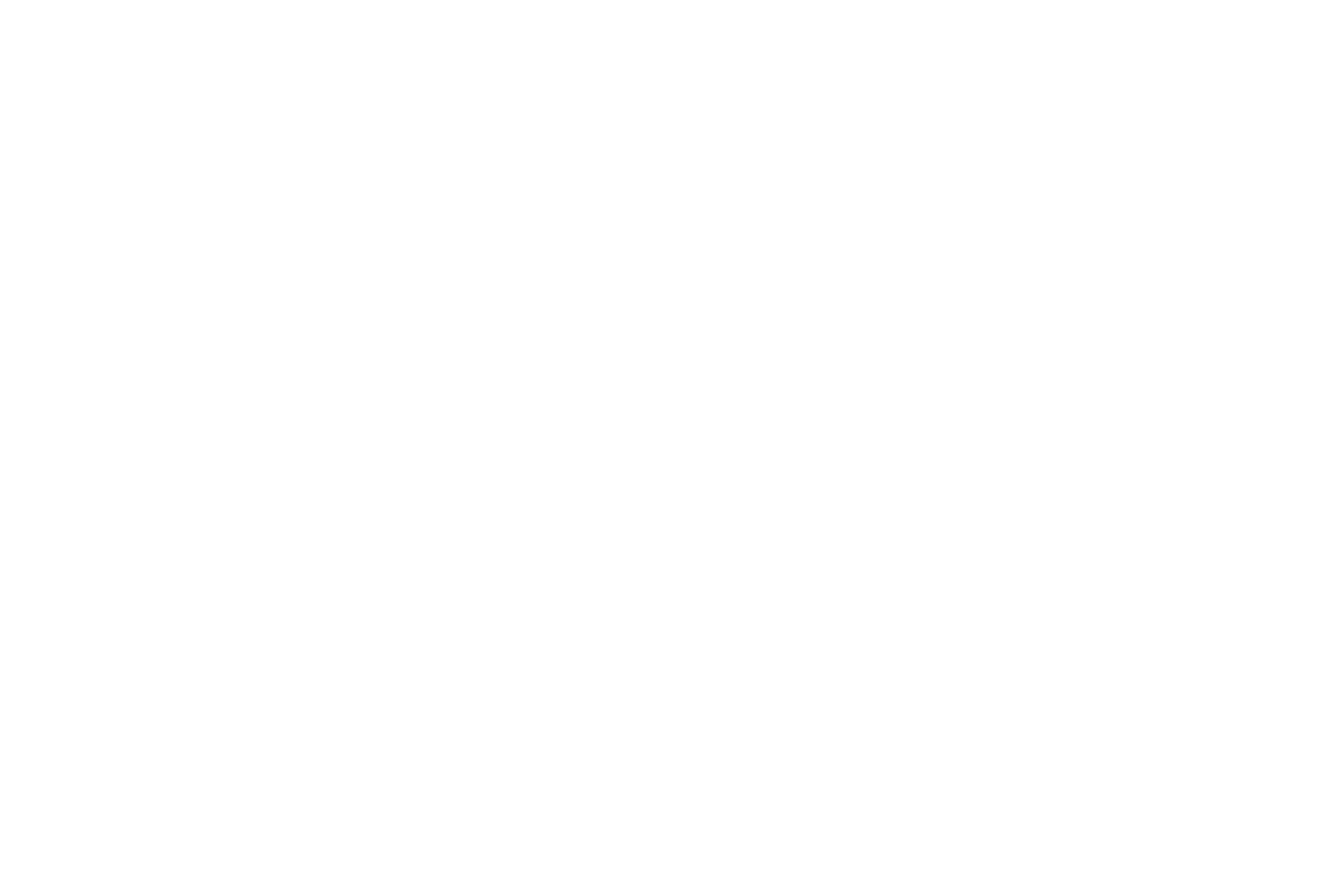 Inclusive Mobility
www.siho.be
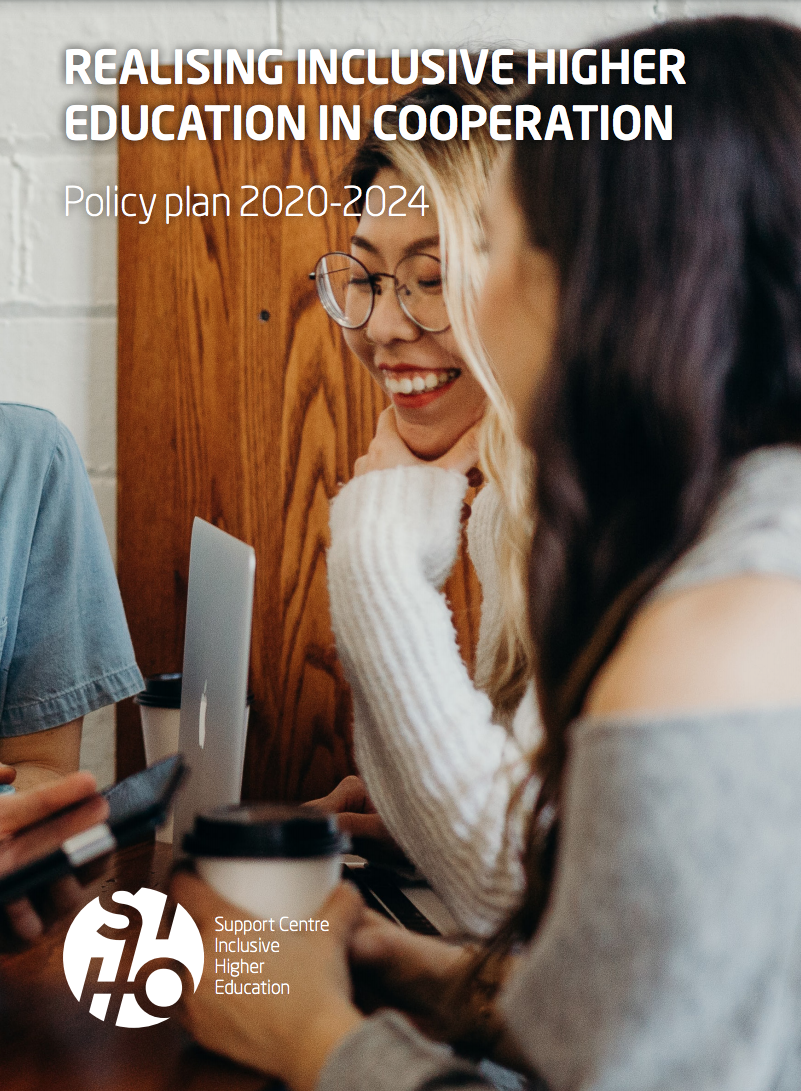 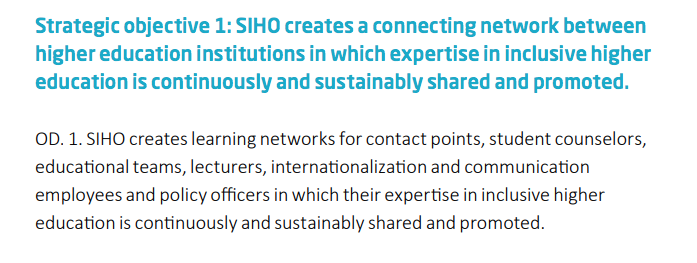 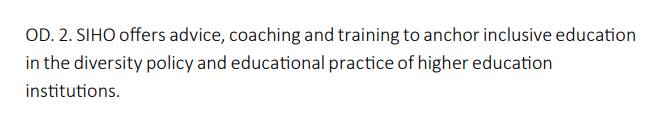 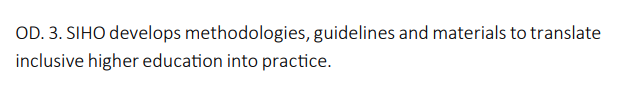 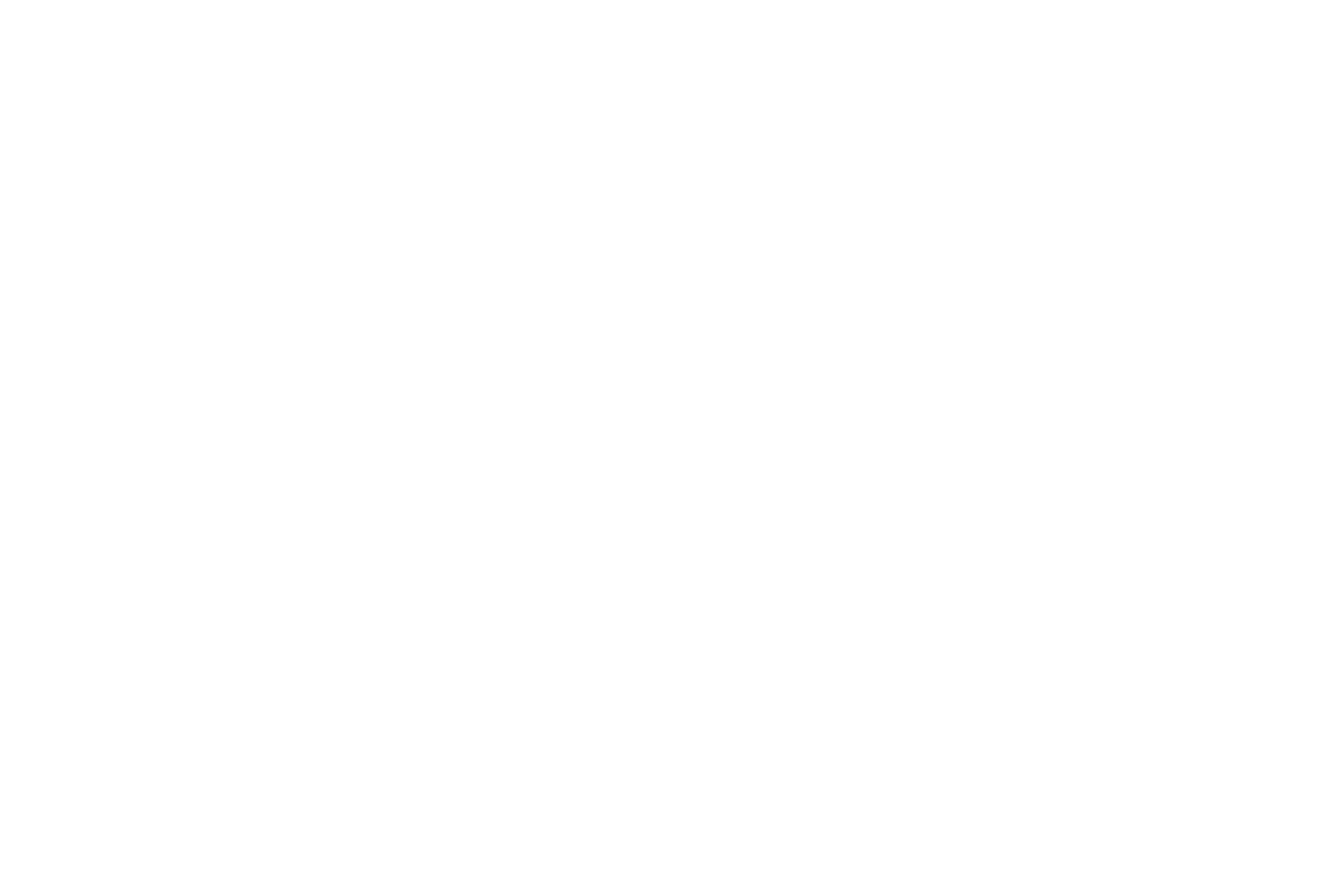 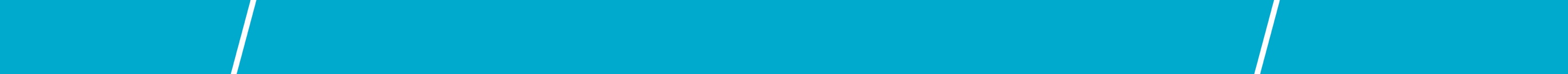 Inclusive Mobility
www.siho.be
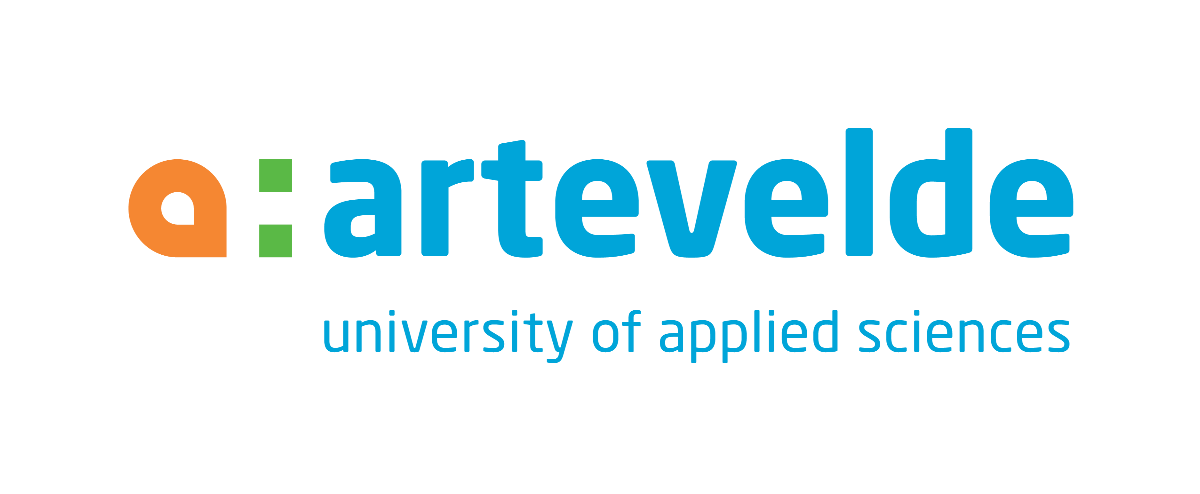 Some Quick Facts
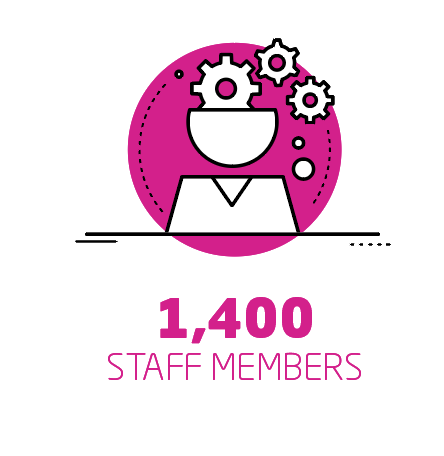 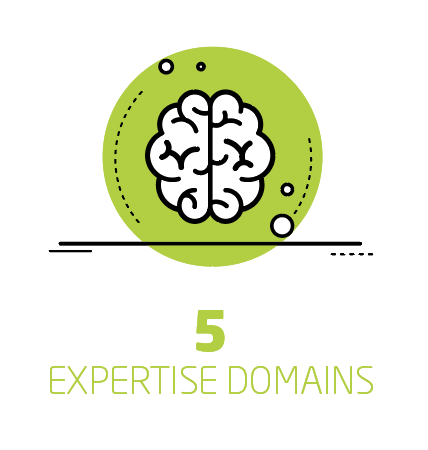 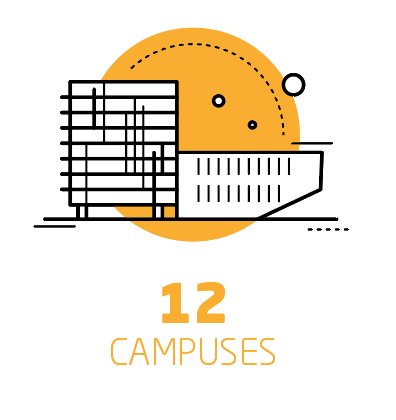 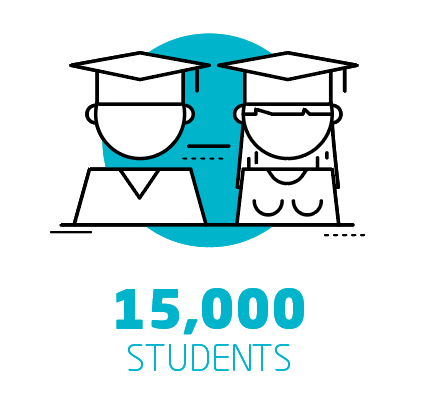 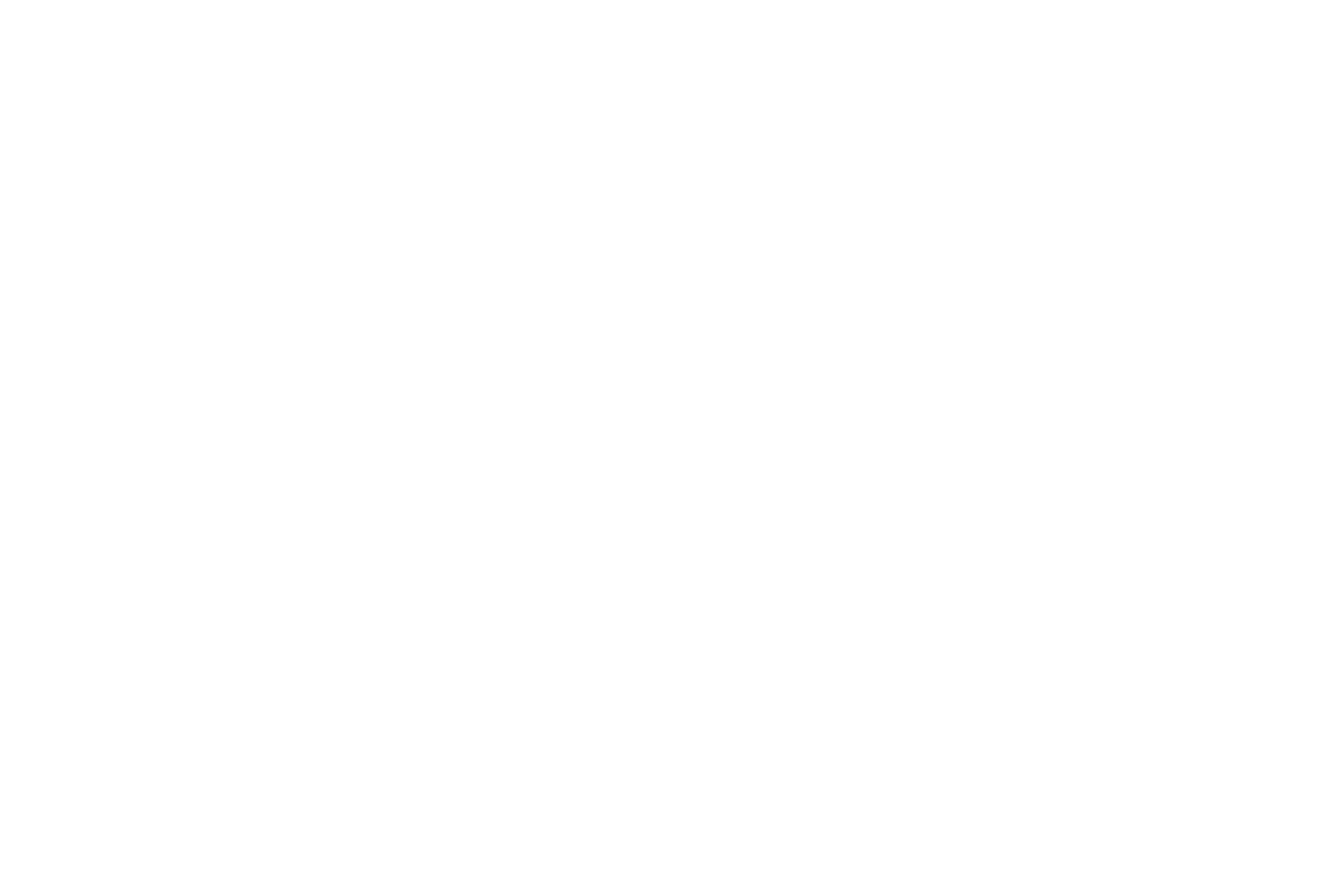 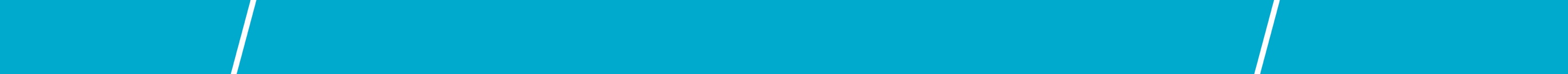 Inclusive Mobility
www.siho.be
Internationalisation for Students at Artevelde University of Applied Sciences
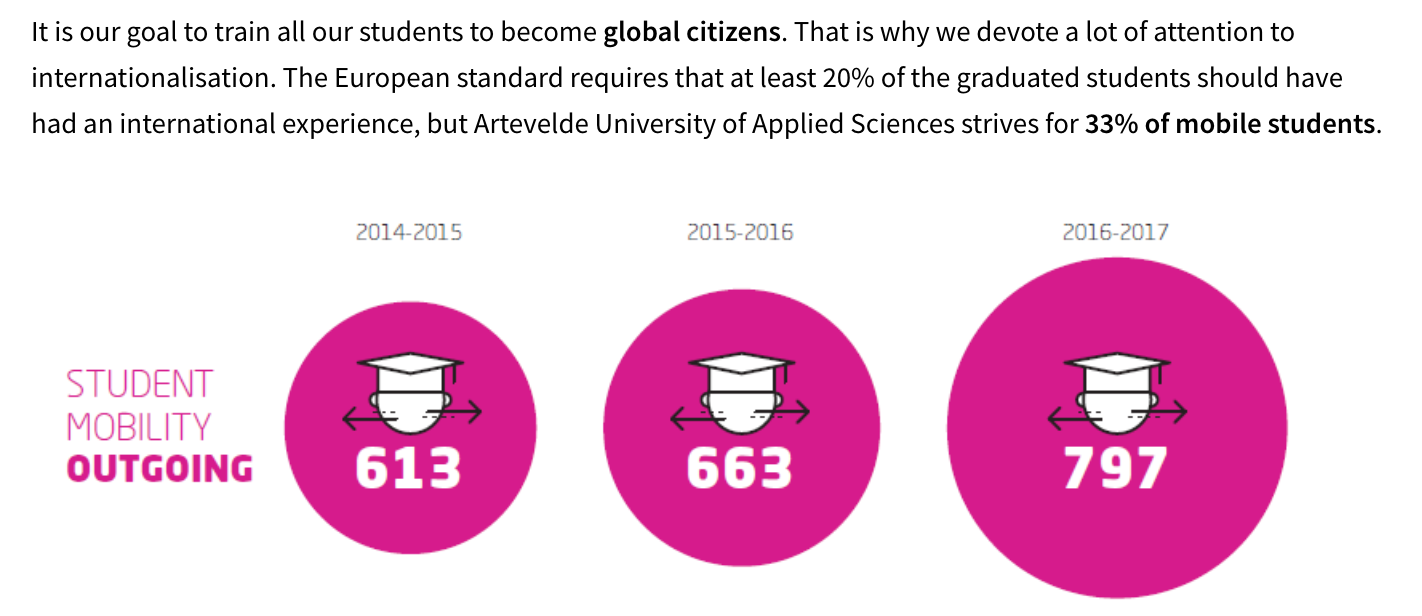 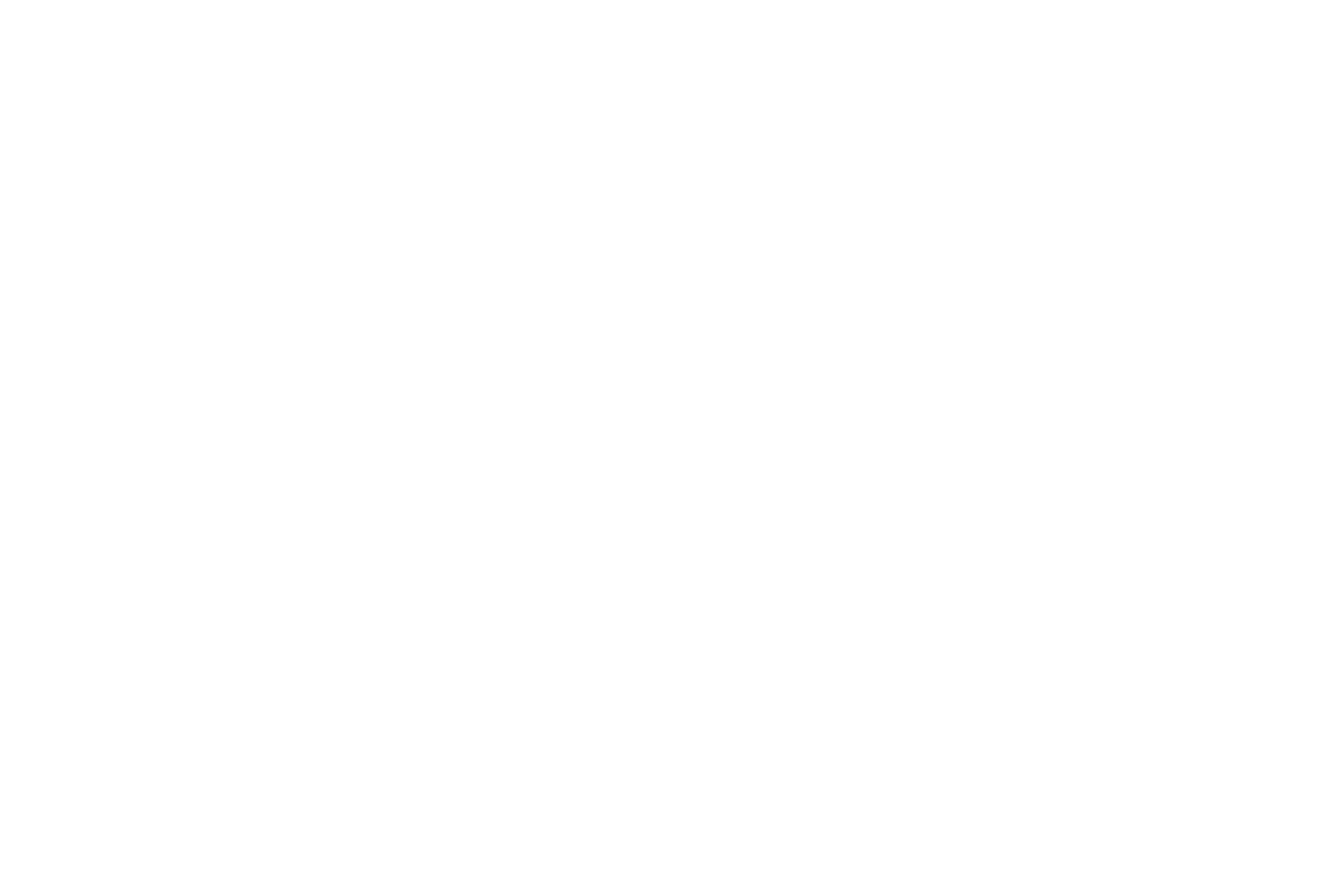 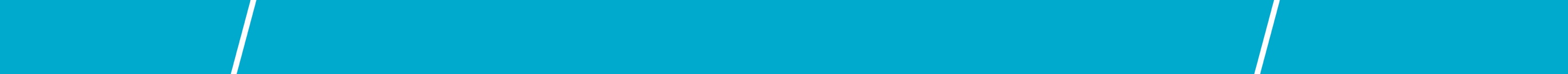 Inclusive Mobility
www.siho.be
Internationalisation for Students at Artevelde University of Applied Sciences
Going Abroad
All our students can:
Spend at least one semester at one of our partner institutions abroad in the context of their studies; 
Apply for an international internship;
Enrol in joint degree programmes, excellence programmes and summer school courses.
Internationalisation @ Home
Students who prefer not to travel abroad, will get a taste of different cultures thanks to one of the following initiatives:
Classes in English, together with international students;
Increasing virtual initiatives;
Guest lecturers, especially during an international week / international days organised by each department;
Our lecturers integrate foreign-language texts or teaching materials into their programme;
All local students can apply to become the buddy of an incoming international student.
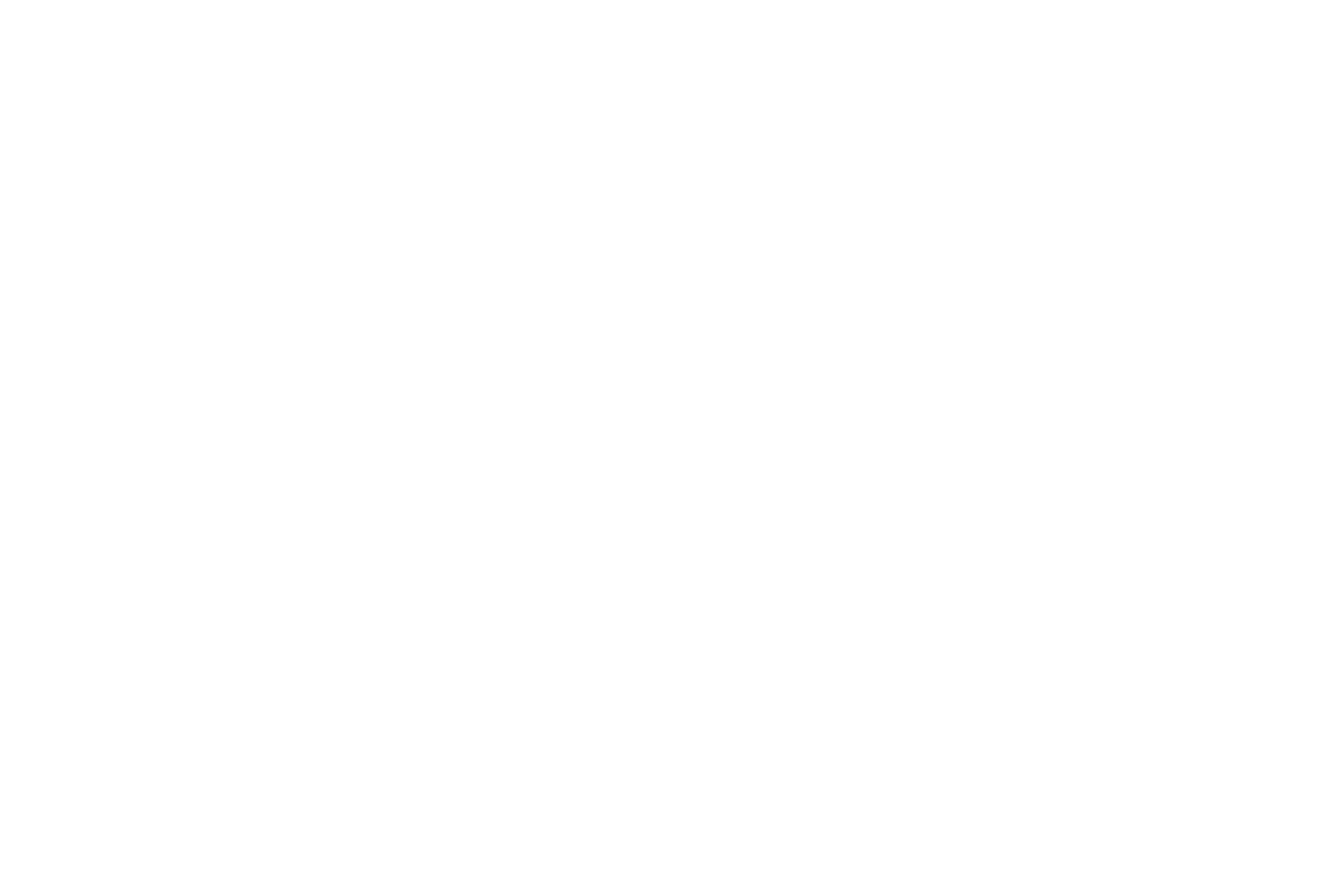 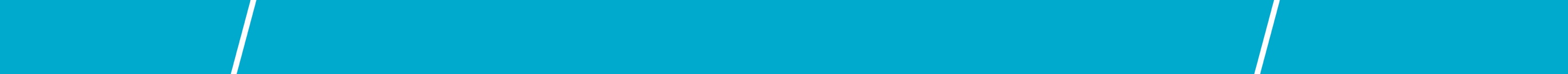 Inclusive Mobility
www.siho.be
Setting up a strategy on inclusive mobility
Cocreation approach

Internationalisation office (coordinator initiative)
Coordinators internationalization 5 expertise domains
Student services
Students
SIHO (self-assessment, coaching/advise)
… and participating in SIHO’s inclusive mobility learning network
… organizing international staff mobility with SIHO
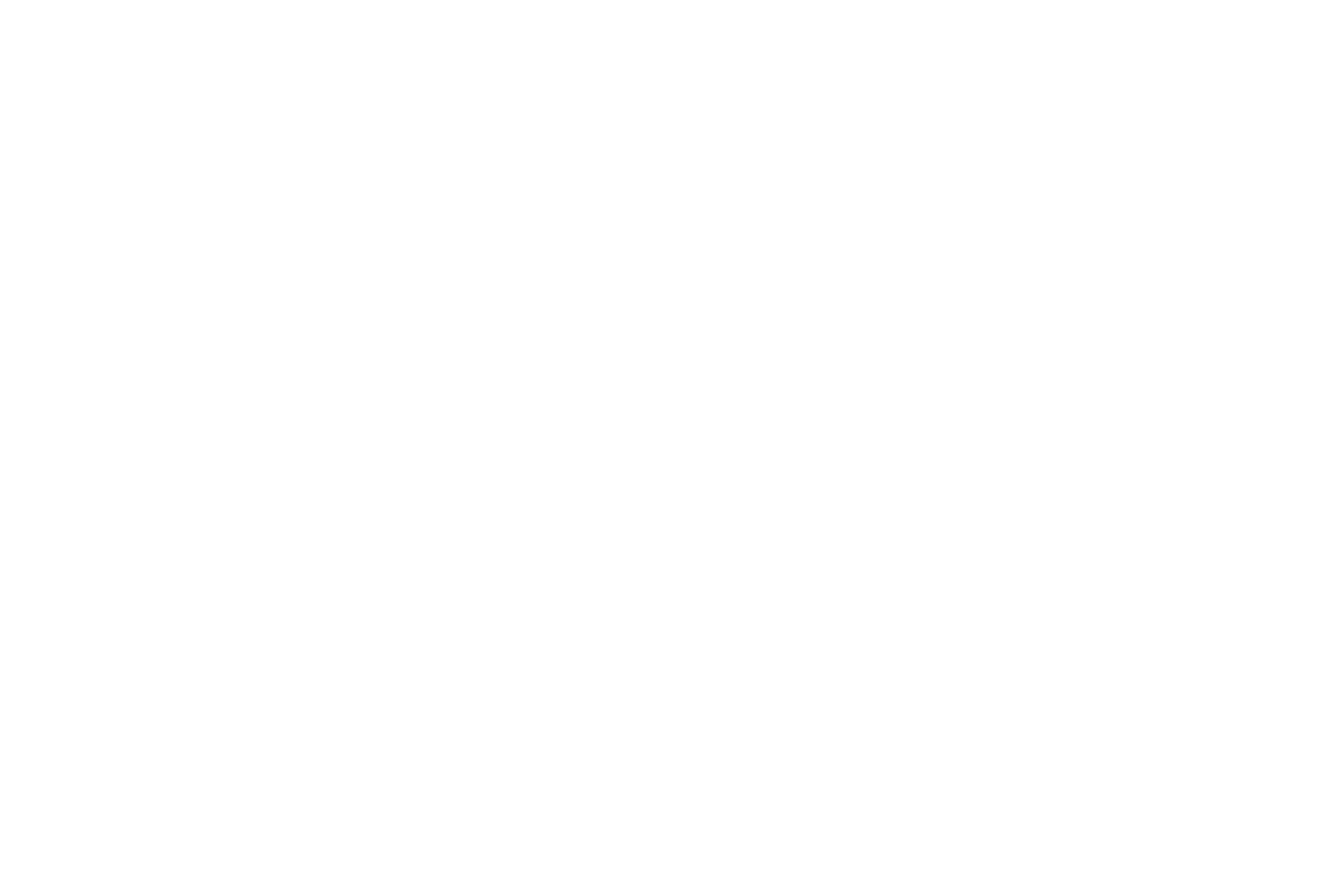 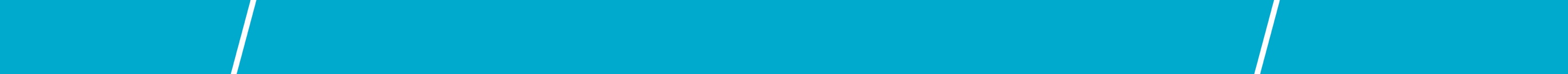 Inclusive Mobility
www.siho.be
Next stepsStay connected!
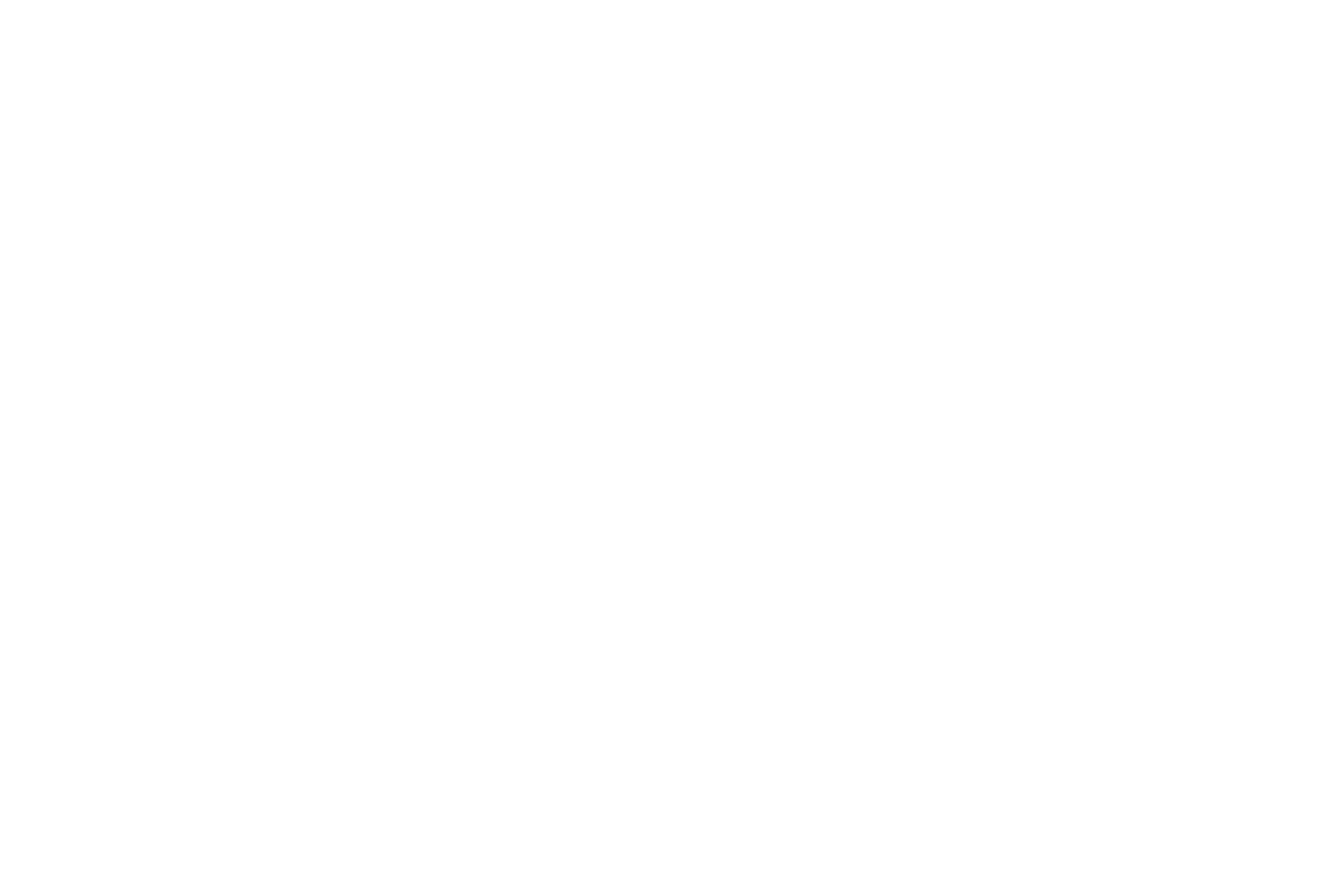 Inclusive Mobility
www.siho.be
Research report and booklet      Webinar 9 November 2020 (EPFIME)Frameworks, self-assessment, guideline, inclusivemobility.eu 
      March/April 2021 (EPFIME)
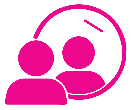 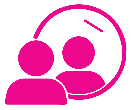 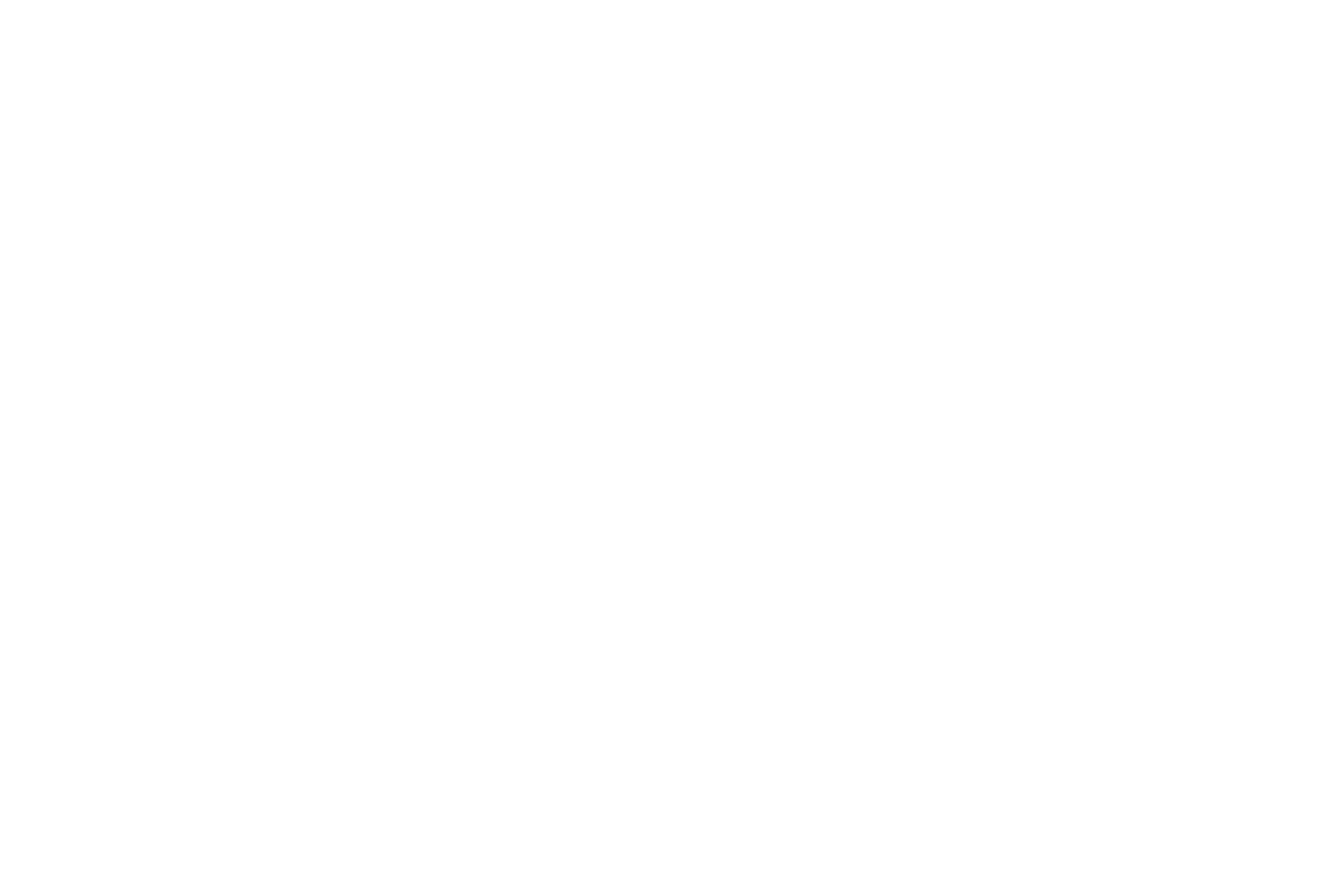 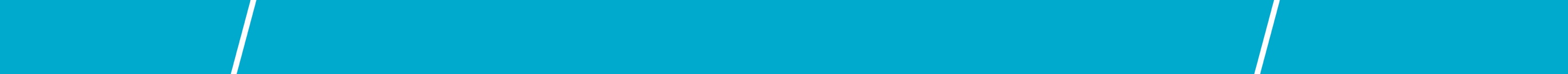 Inclusive Mobility
www.siho.be
Peer Learning 2020-2022 (PLAR-4-SIMP)Database, policy report, communication and training package
 March/April 2022 (PLAR-4-SIMP)
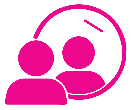 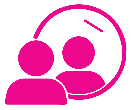 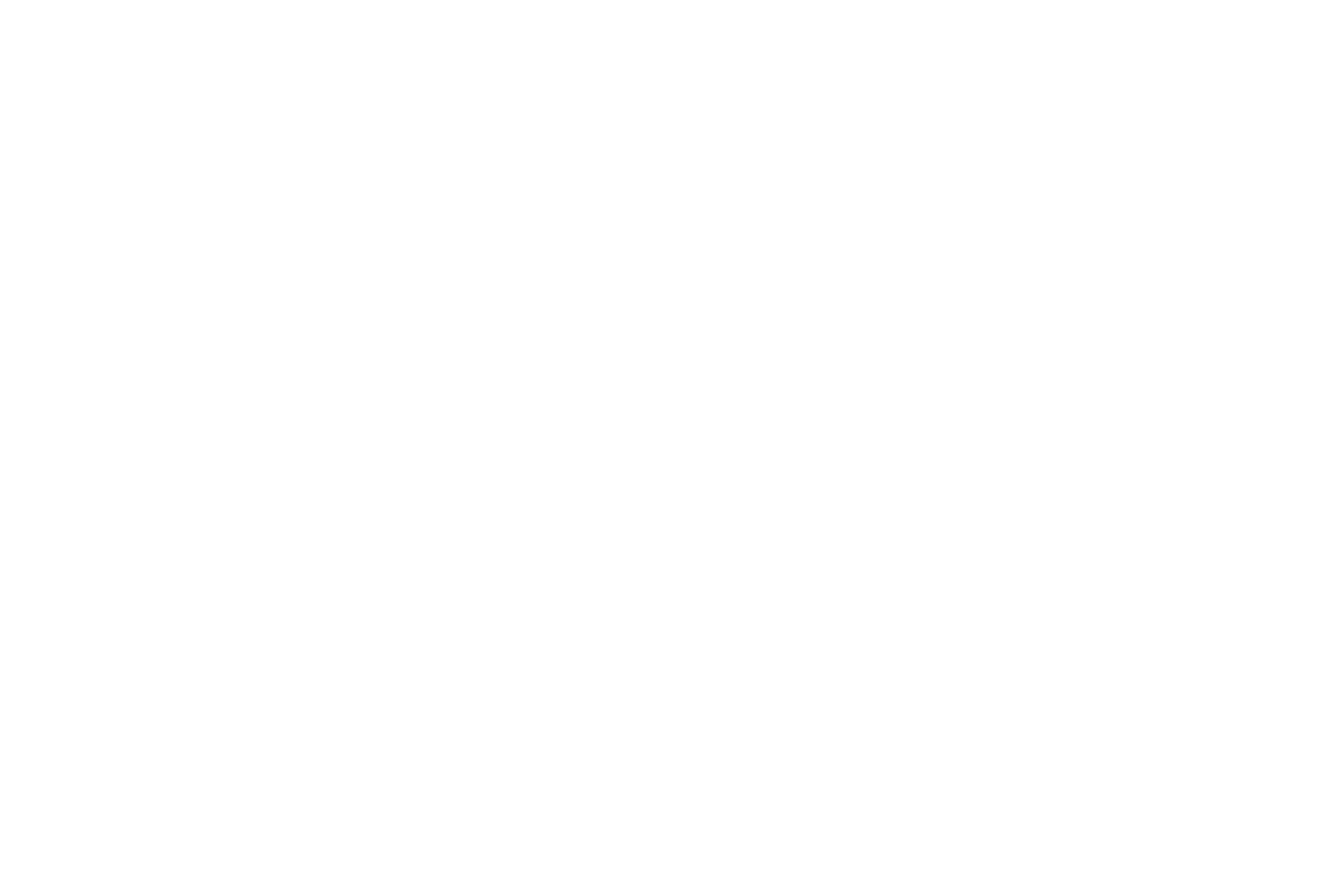 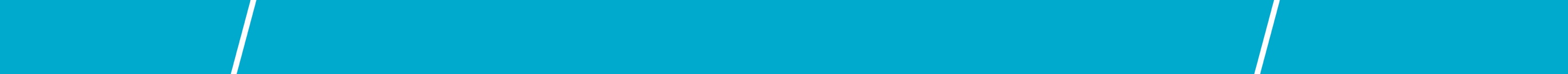 Inclusive Mobility
www.siho.be
Flemish learning network 2020-2024 (SIHO)International staff training 2021-2022 (SIHO – Artevelde UAS)
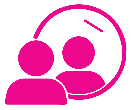 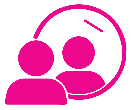 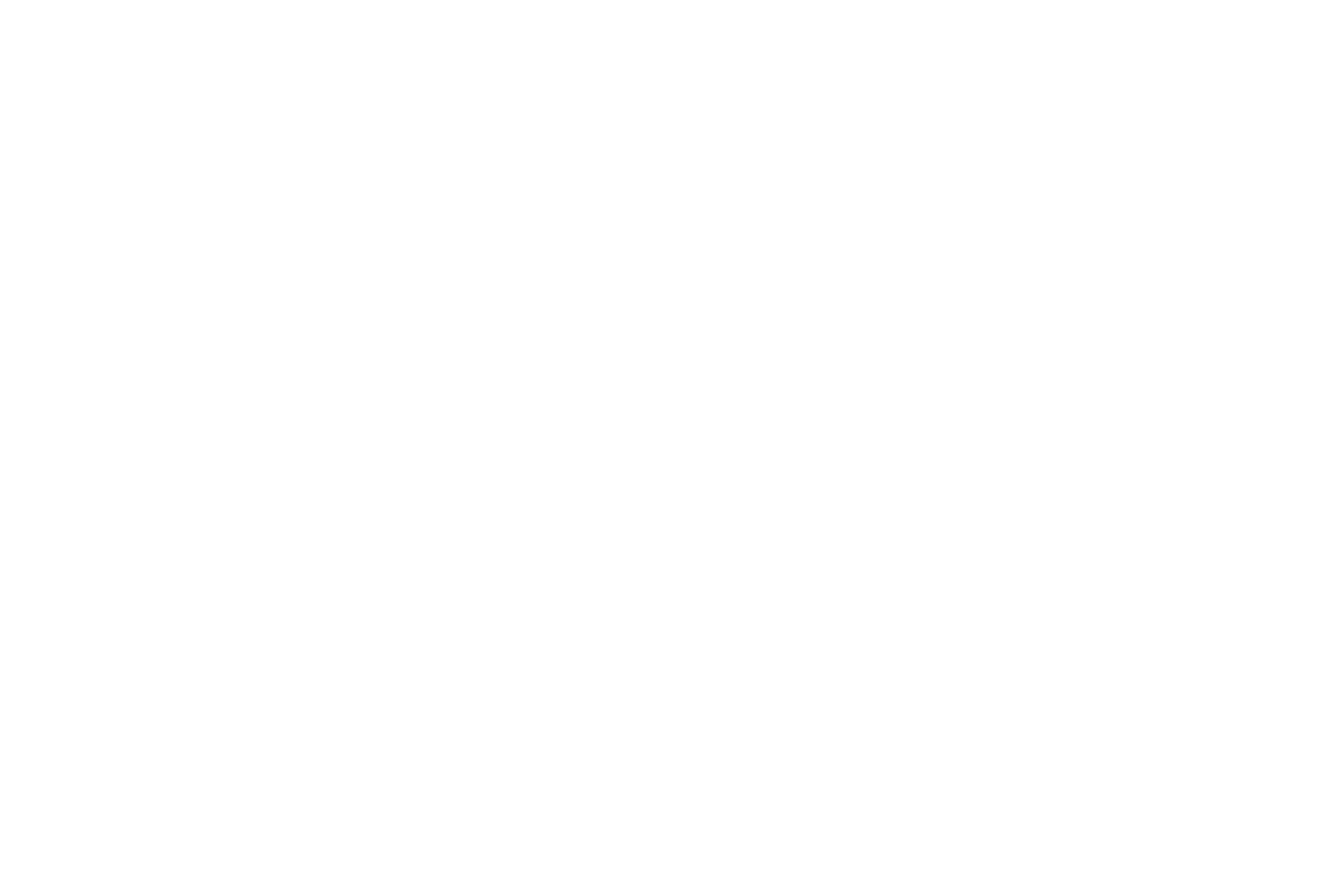 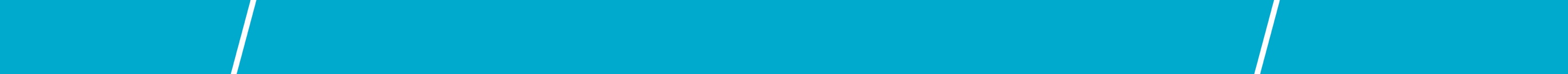 Inclusive Mobility
www.siho.be
Stay tuned about SIHO
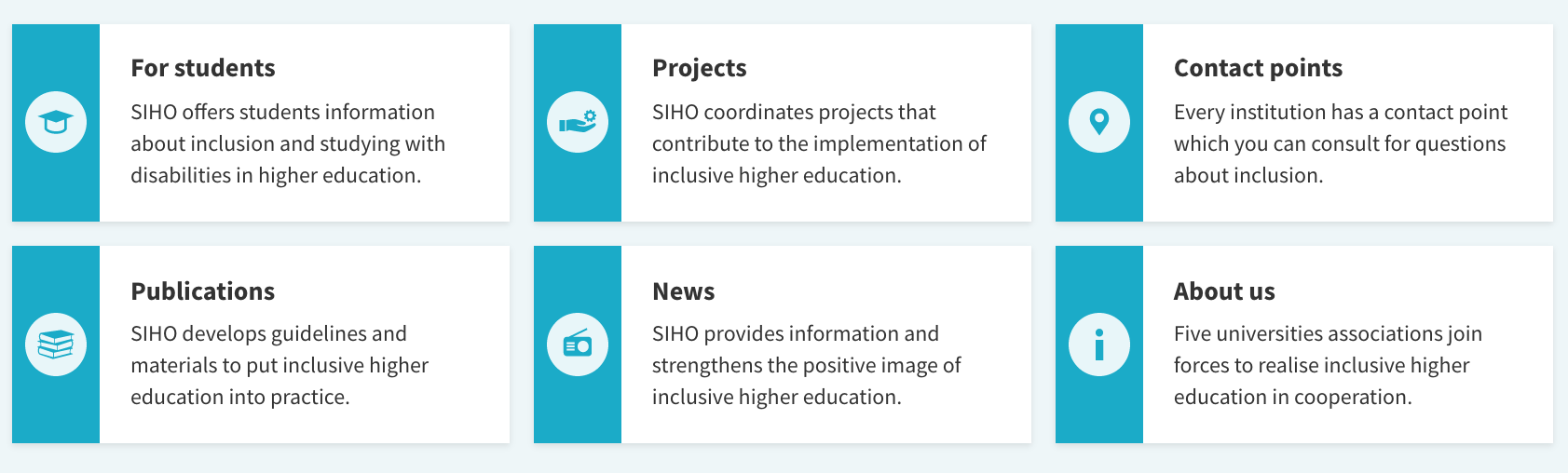 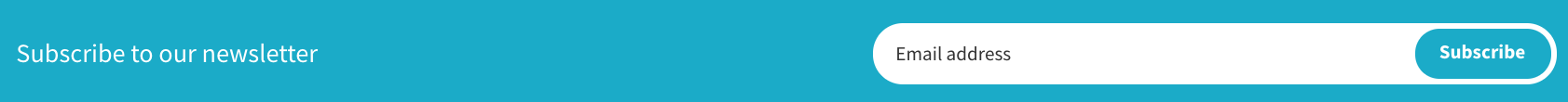 www.siho.be - @SIHO_tweets
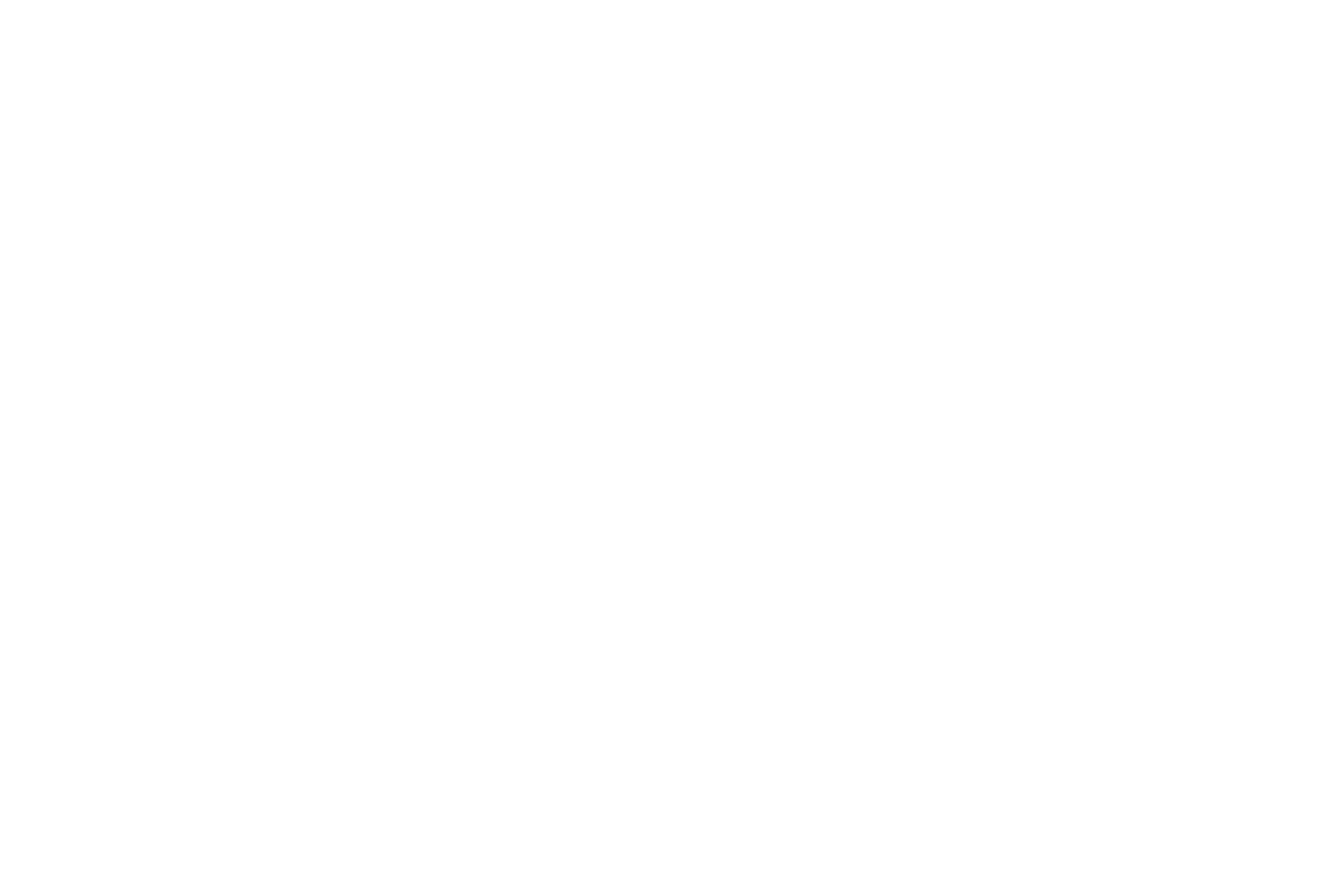 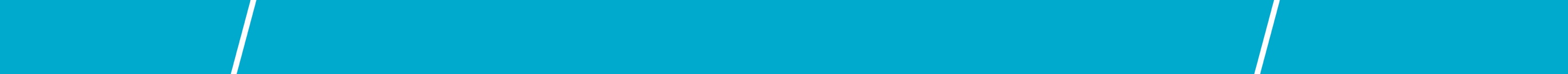 Inclusive Mobility
www.siho.be
Stay tuned about IM.eu
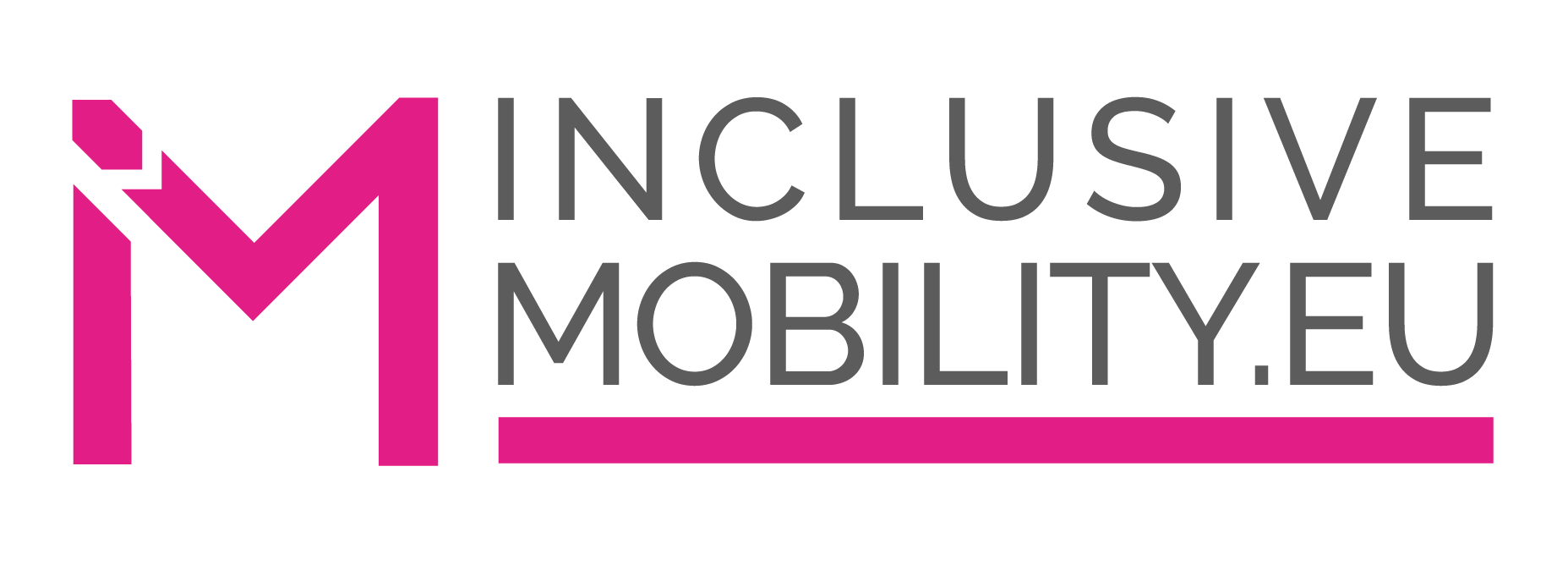 www.inclusivemobility.eu
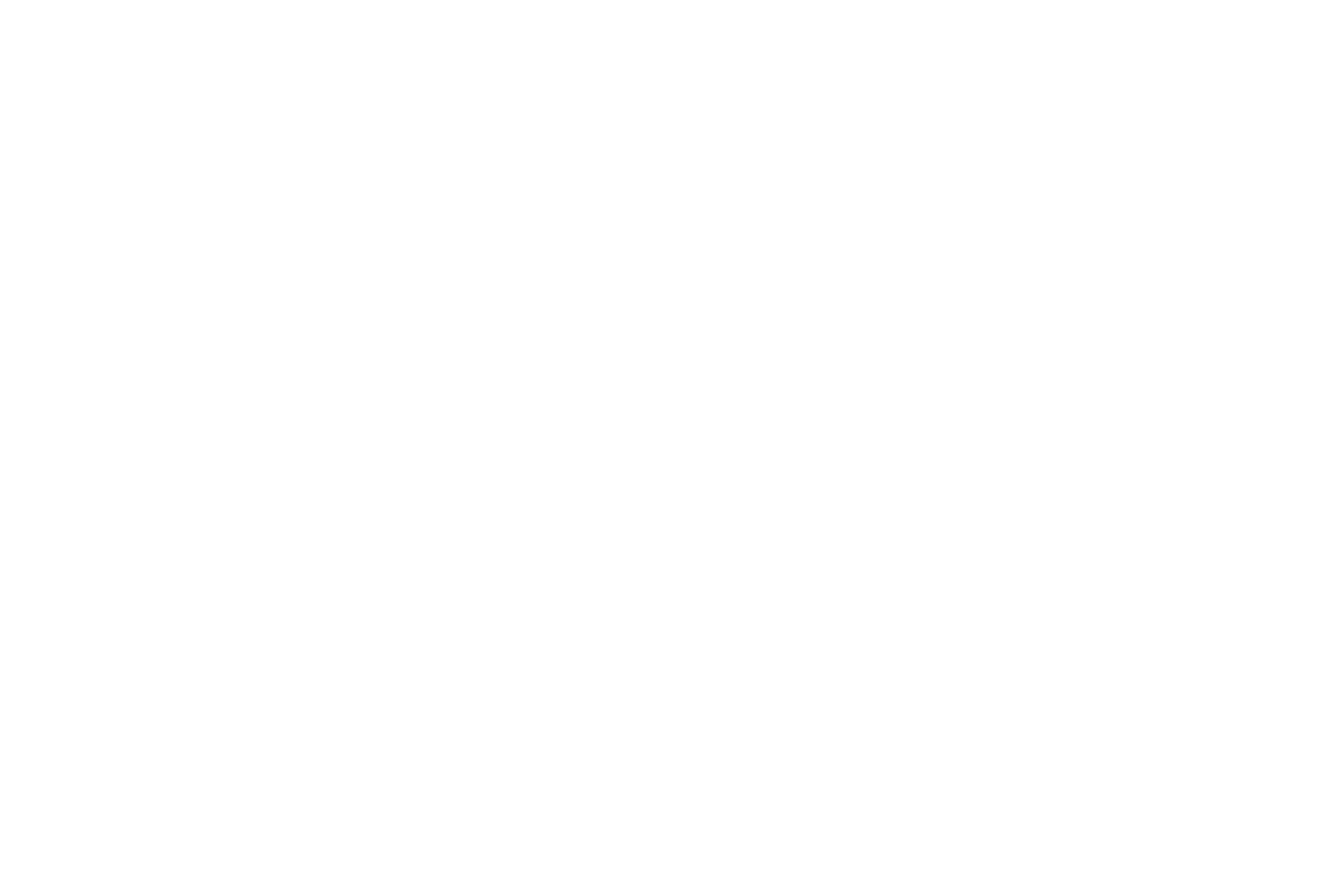 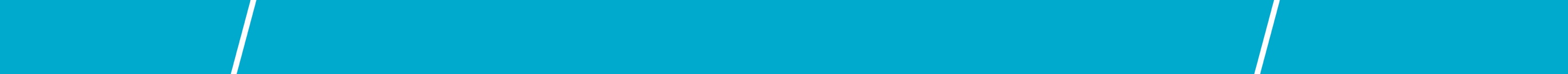 Inclusive Mobility
www.siho.be
Q&Aquestions
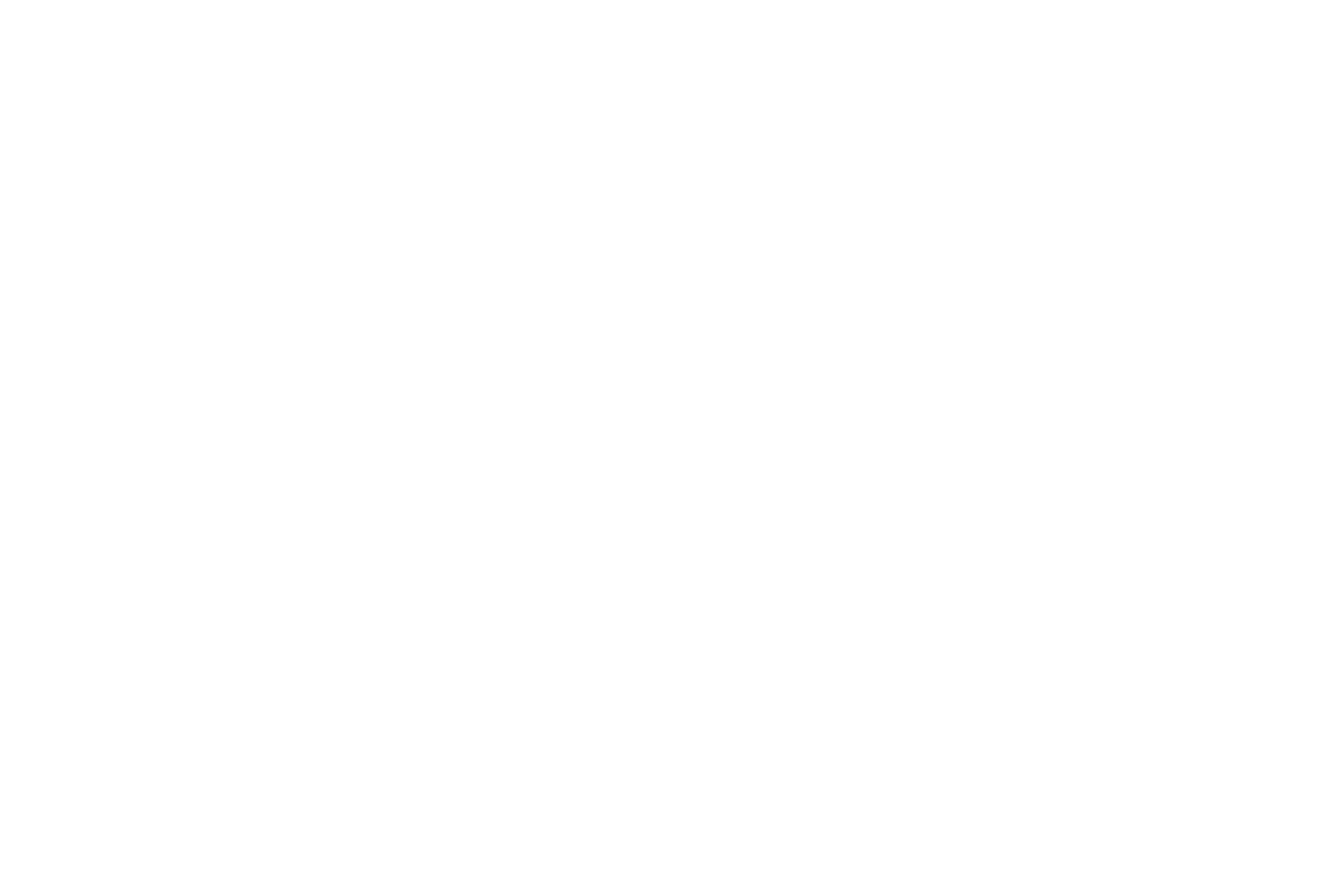 Inclusive Mobility
www.siho.be
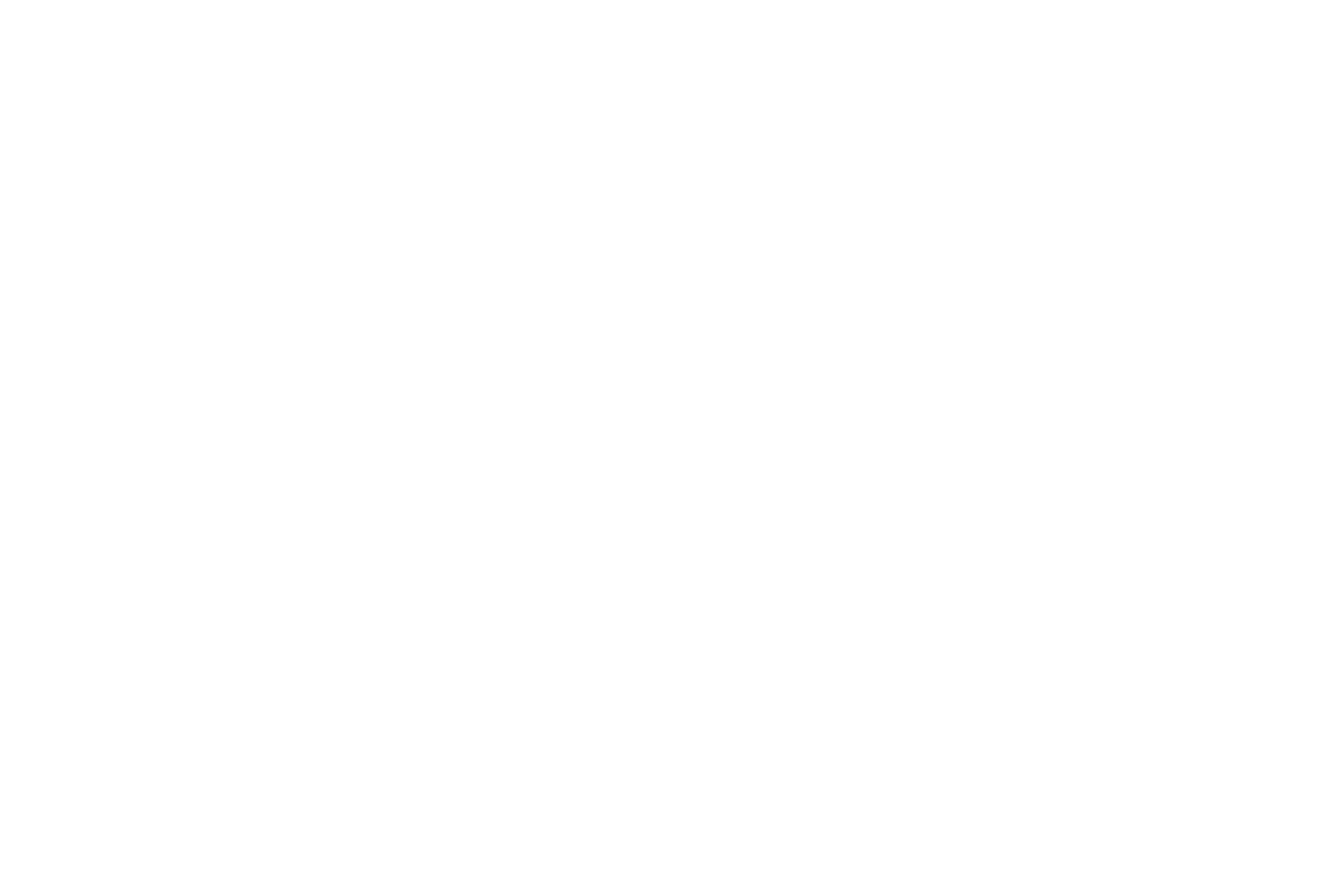 Inclusive Mobility
Valérie Van Hees
   Dominique Montagnese